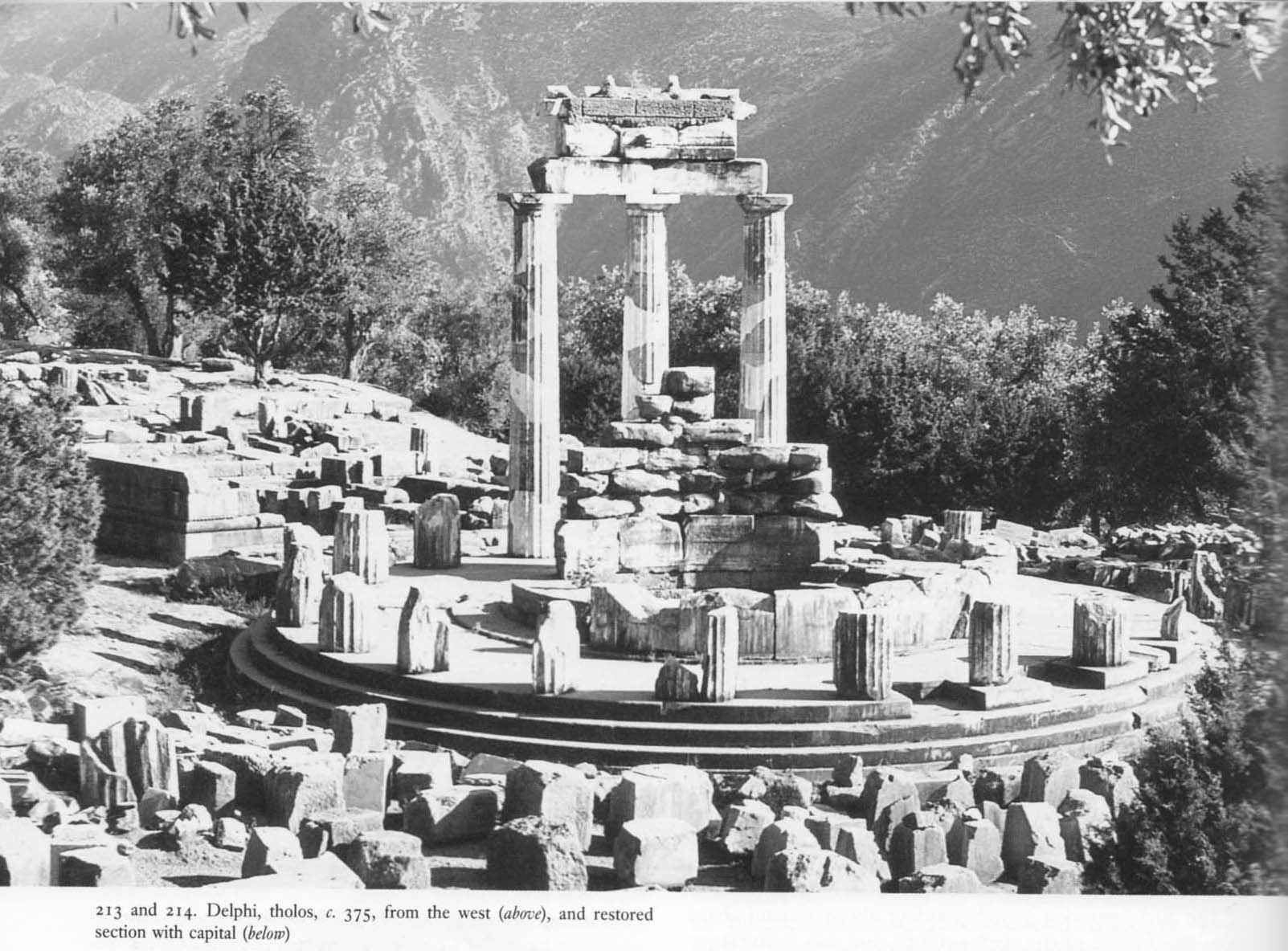 Δελφοί: θόλος στο ιερό της Αθηνάς Προναίας
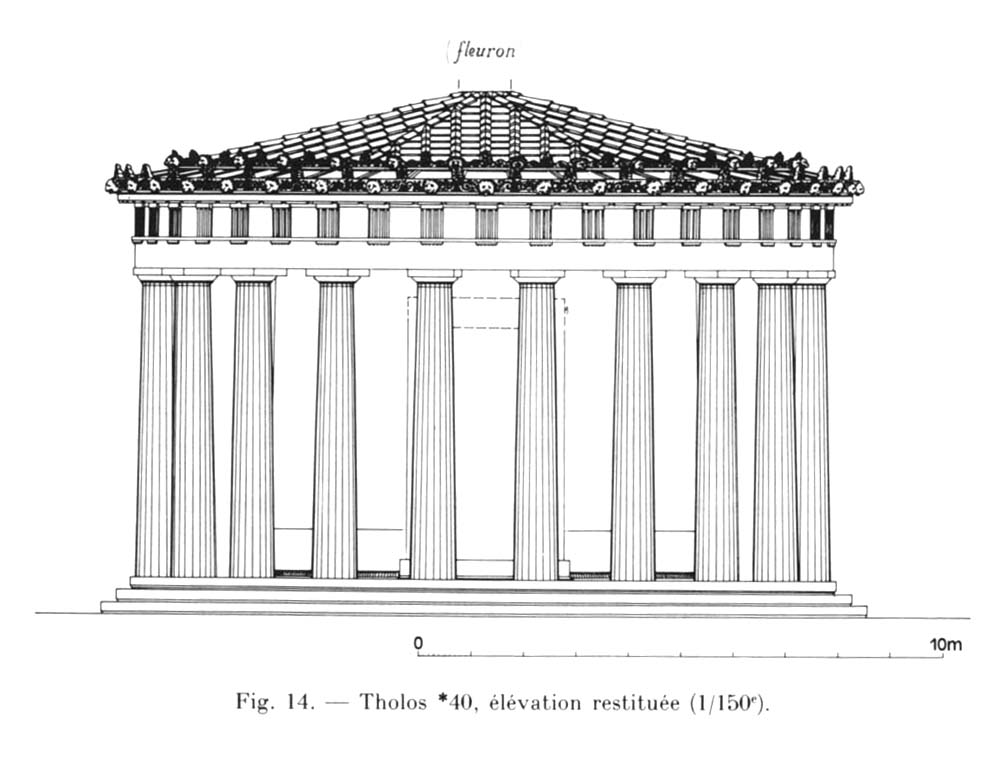 Δελφοί: θόλος στο ιερό της Αθηνάς Προναίας
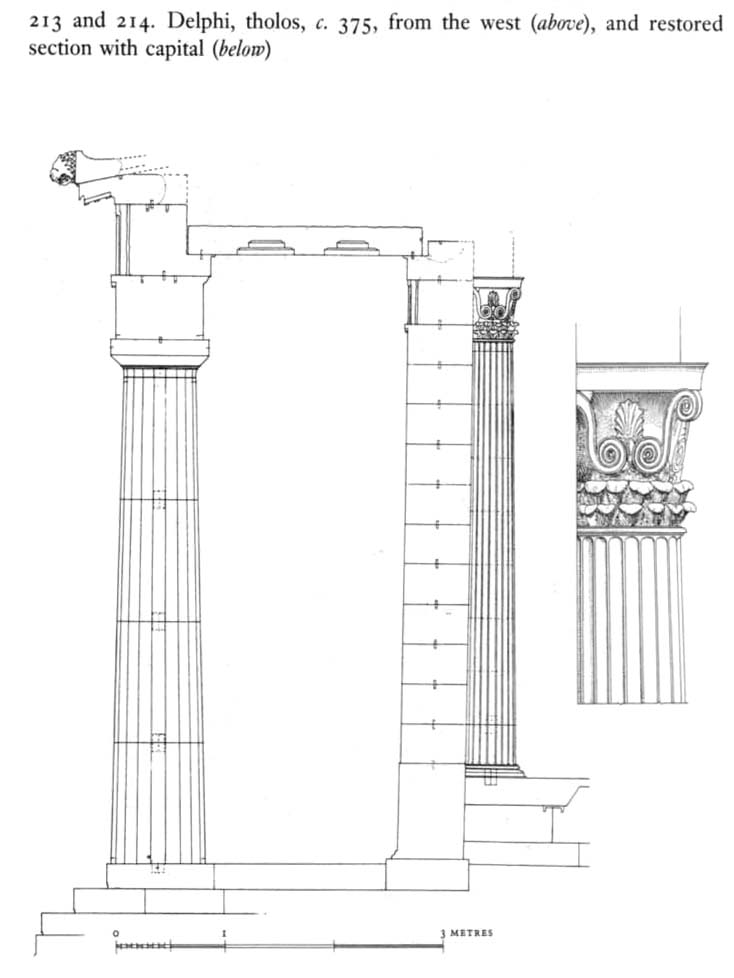 Δελφοί: θόλος στο ιερό της Αθηνάς Προναίας
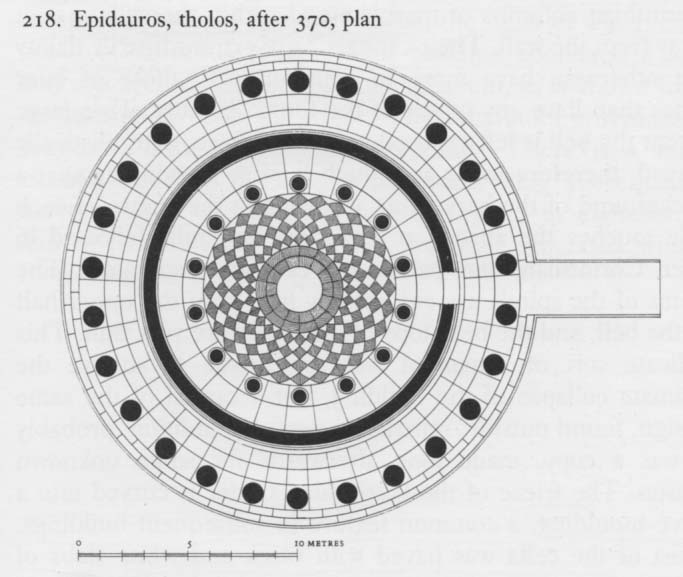 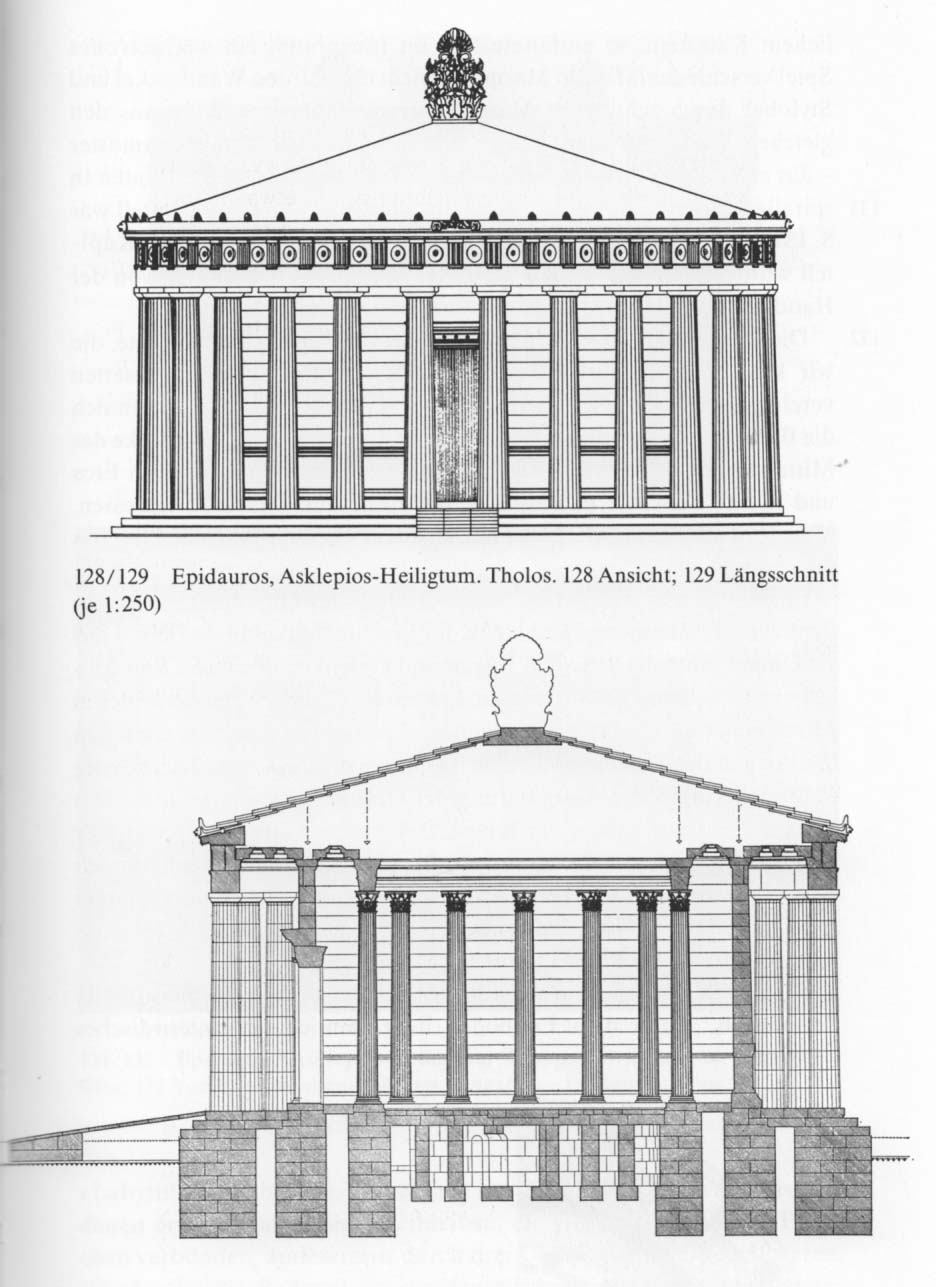 Ασκληπιείο της Επιδαύρου: θόλος
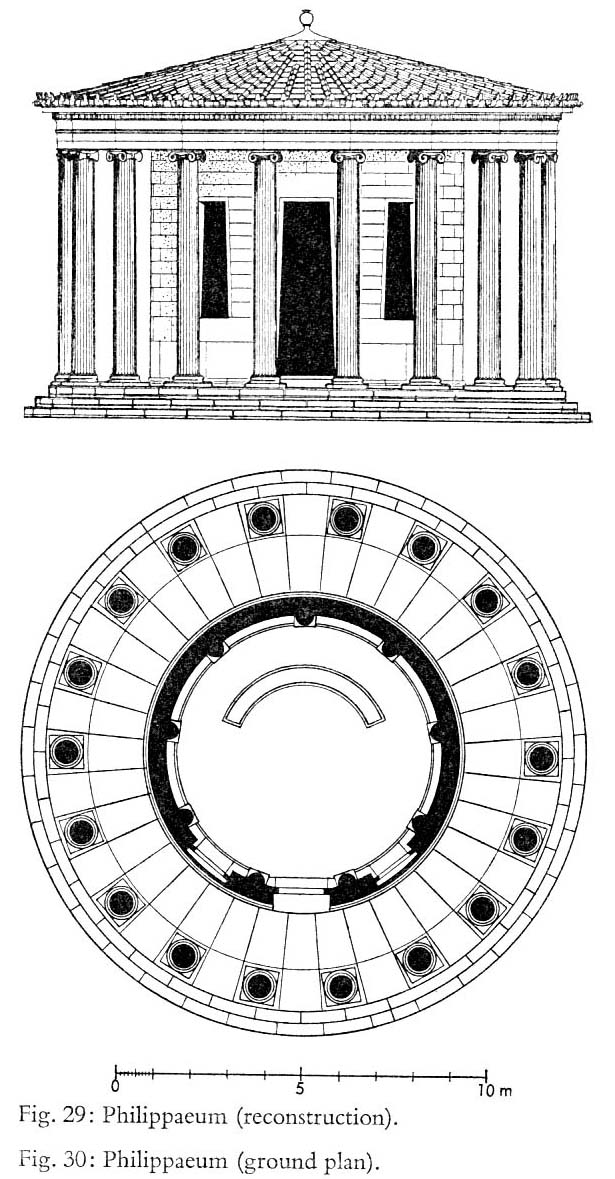 Ολυμπία: Φιλιππείον
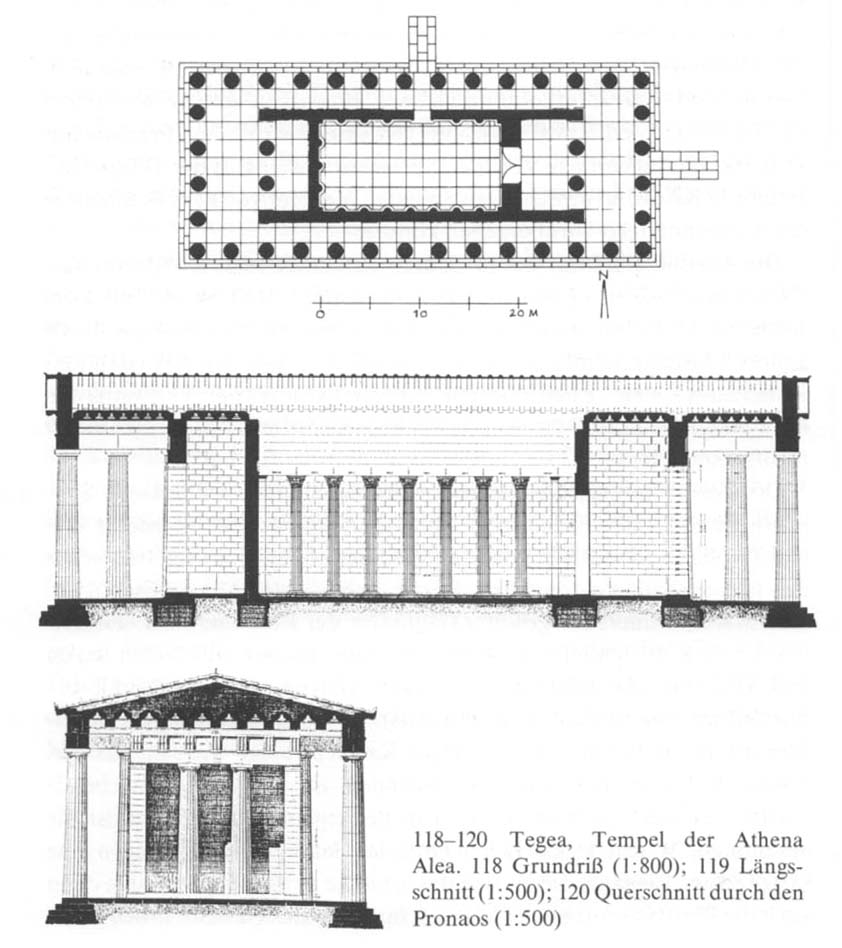 Τεγέα: ναός της Αθηνάς Αλέας
Νεμέα: ναός του Διός
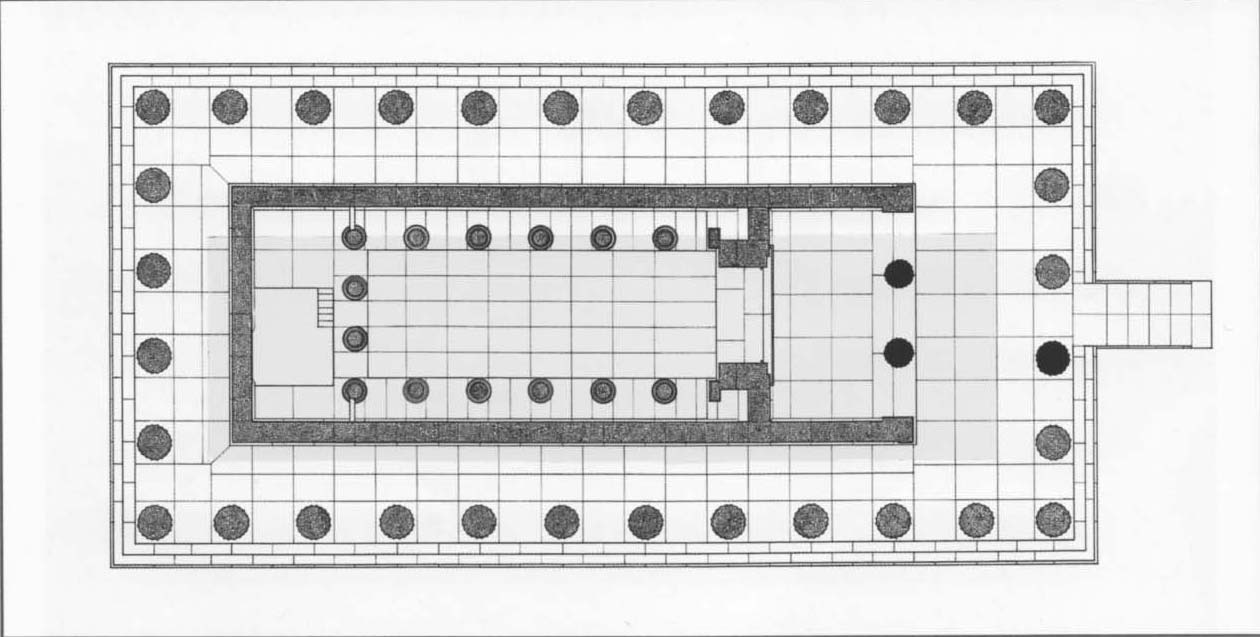 Νεμέα: ναός του Διός
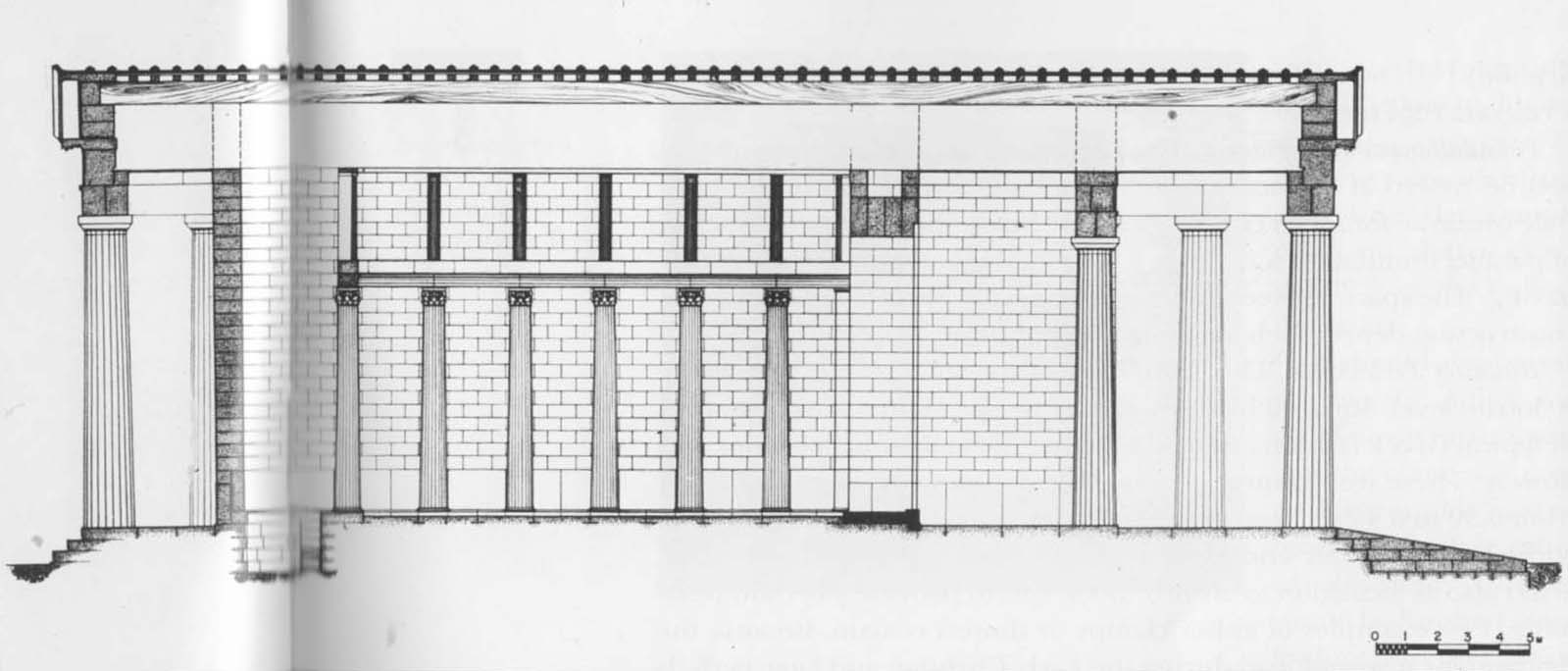 Πριήνη: ιερό της Αθηνάς
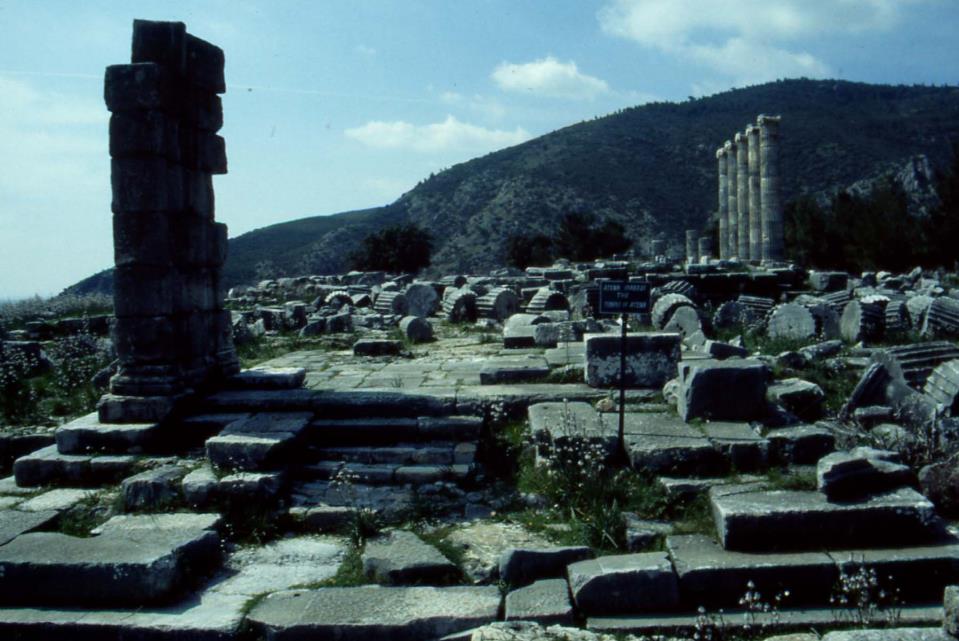 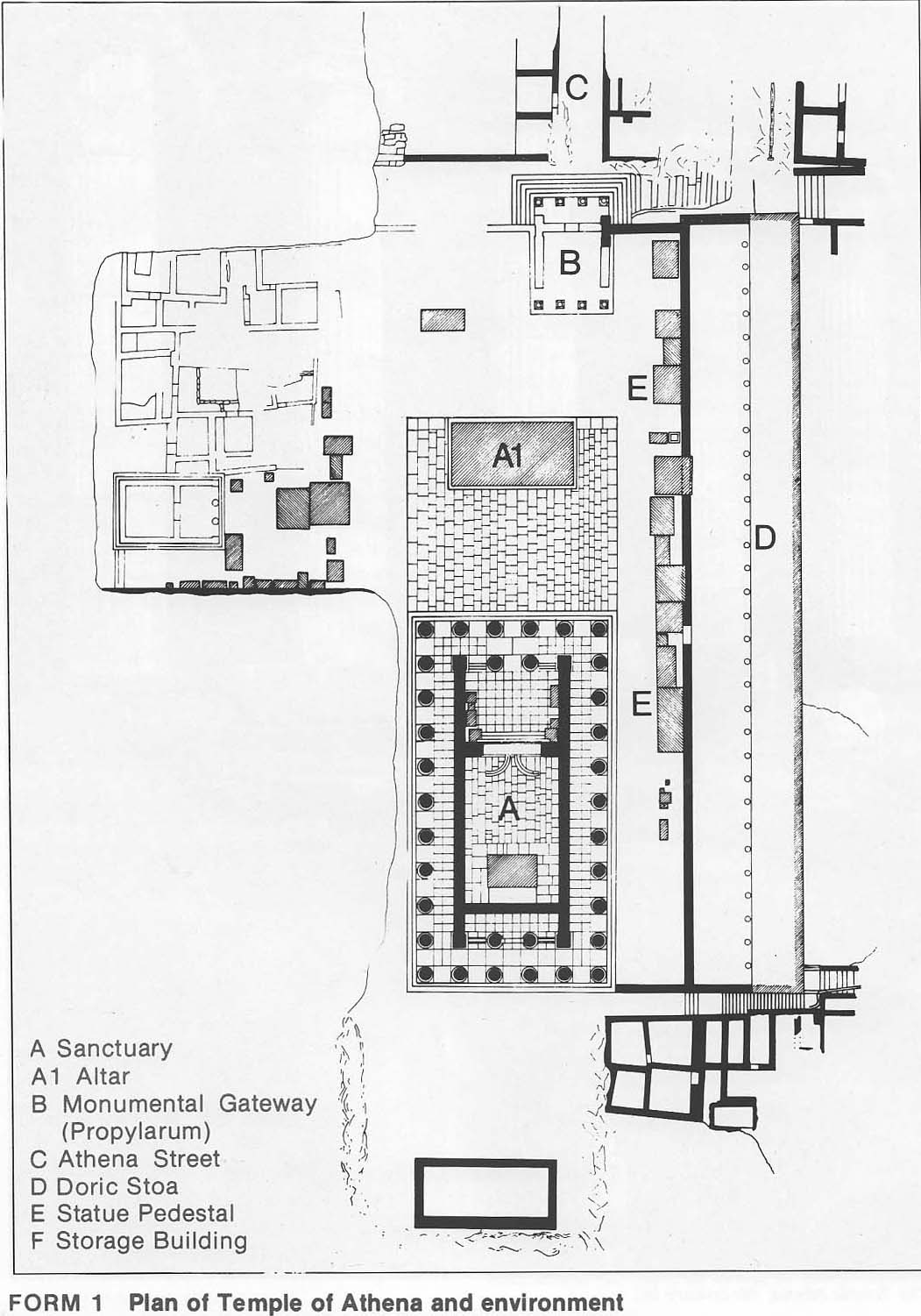 Πριήνη: ιερό της Αθηνάς
Πριήνη: ναός της Αθηνάς
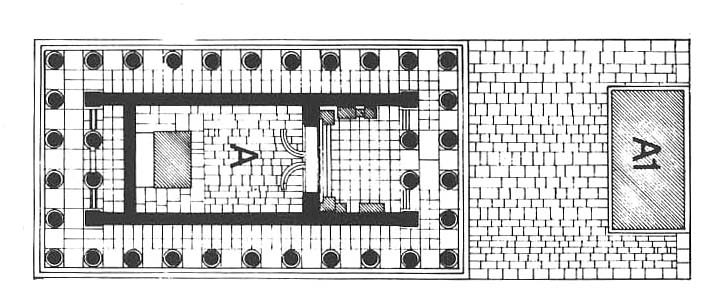 Πριήνη: ναός της Αθηνάς
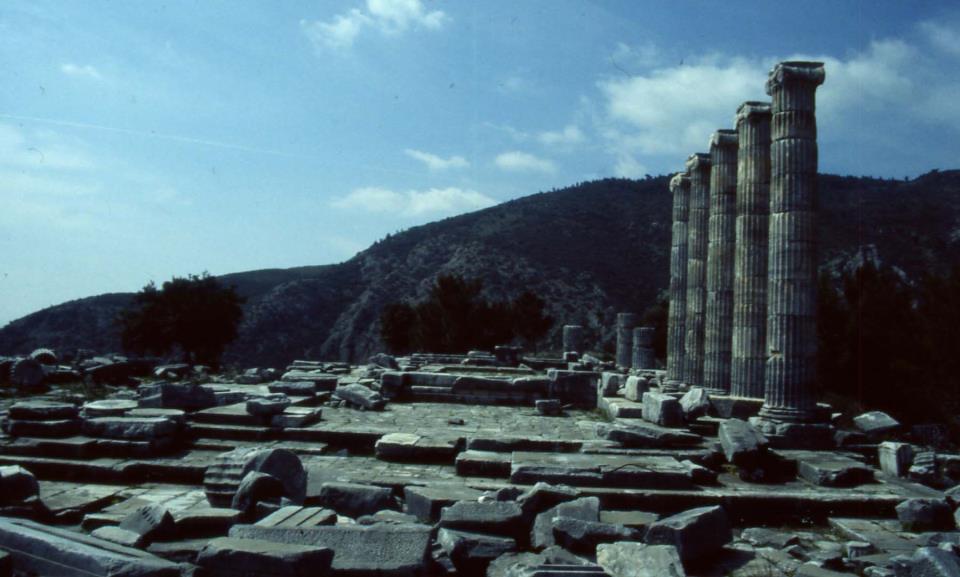 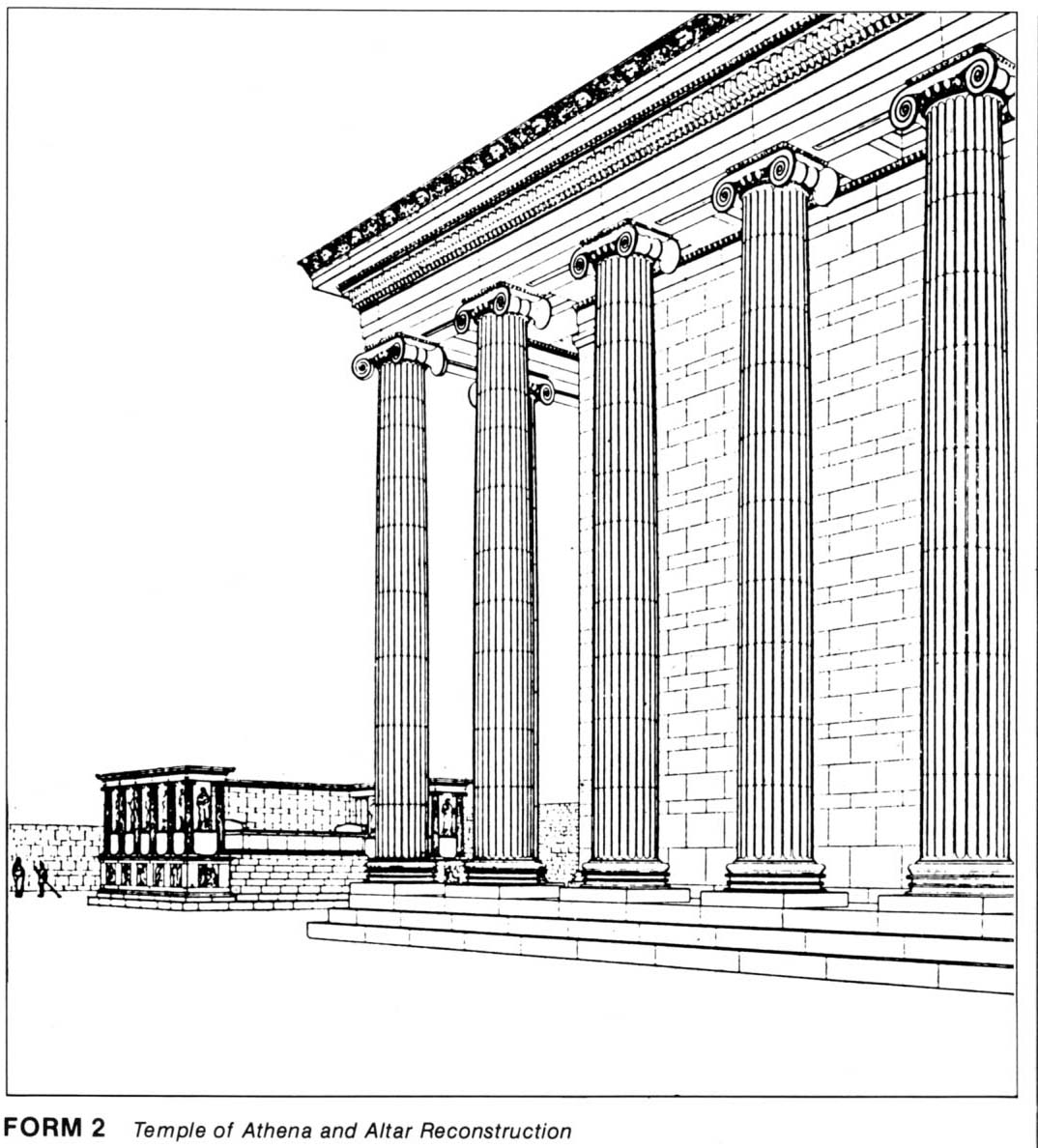 Πριήνη: ναός της Αθηνάς
Πέργαμος: ναός της Αθηνάς Νικηφόρου
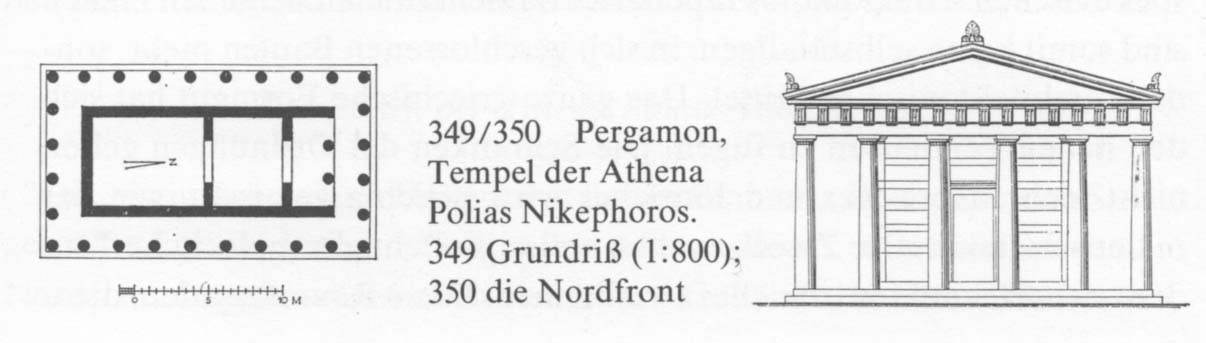 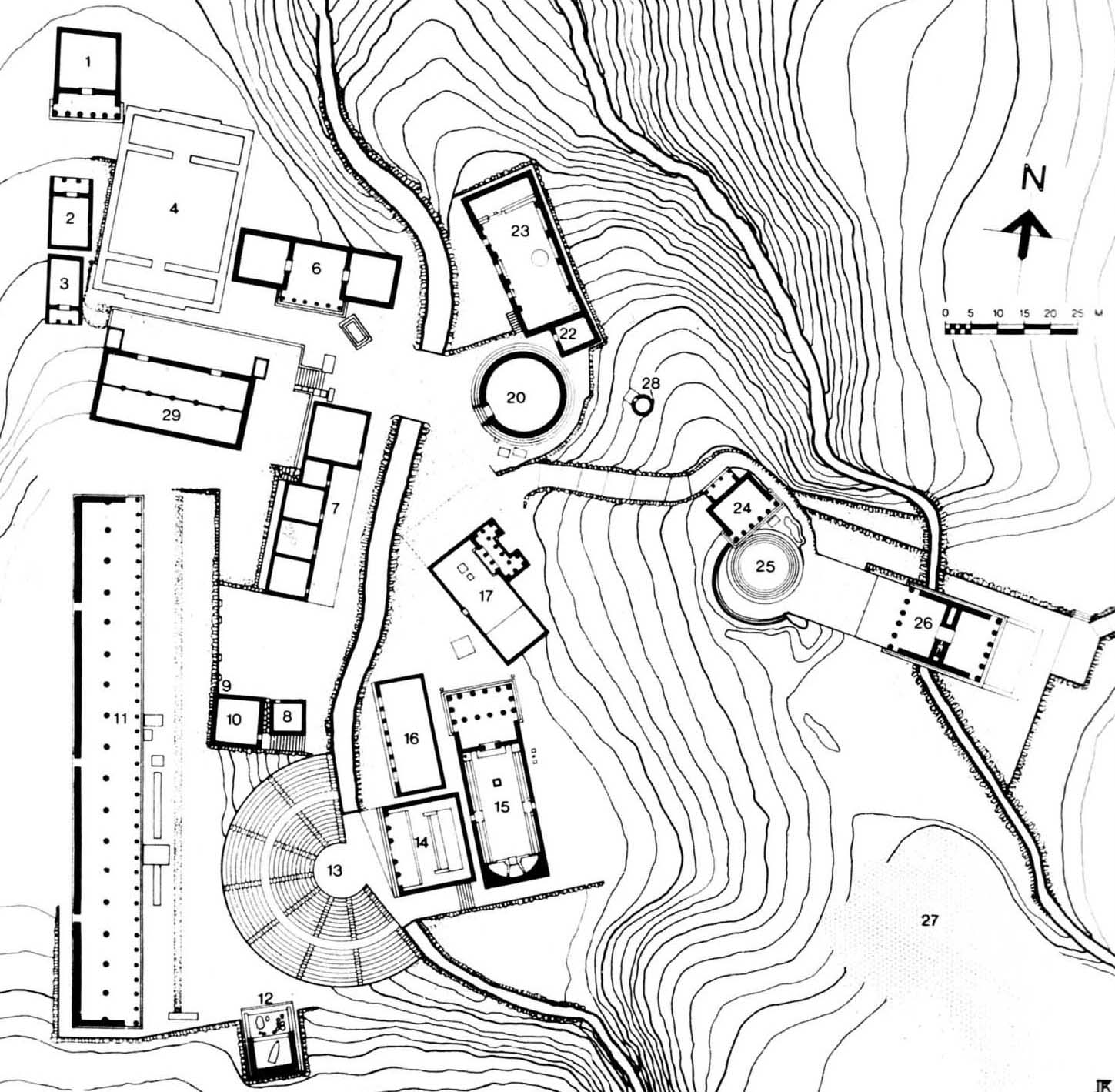 Σαμοθράκη: ιερό των Μεγάλων Θεών.
«ιερόν»
Λυκόσουρα: ιερό της Δέσποινας
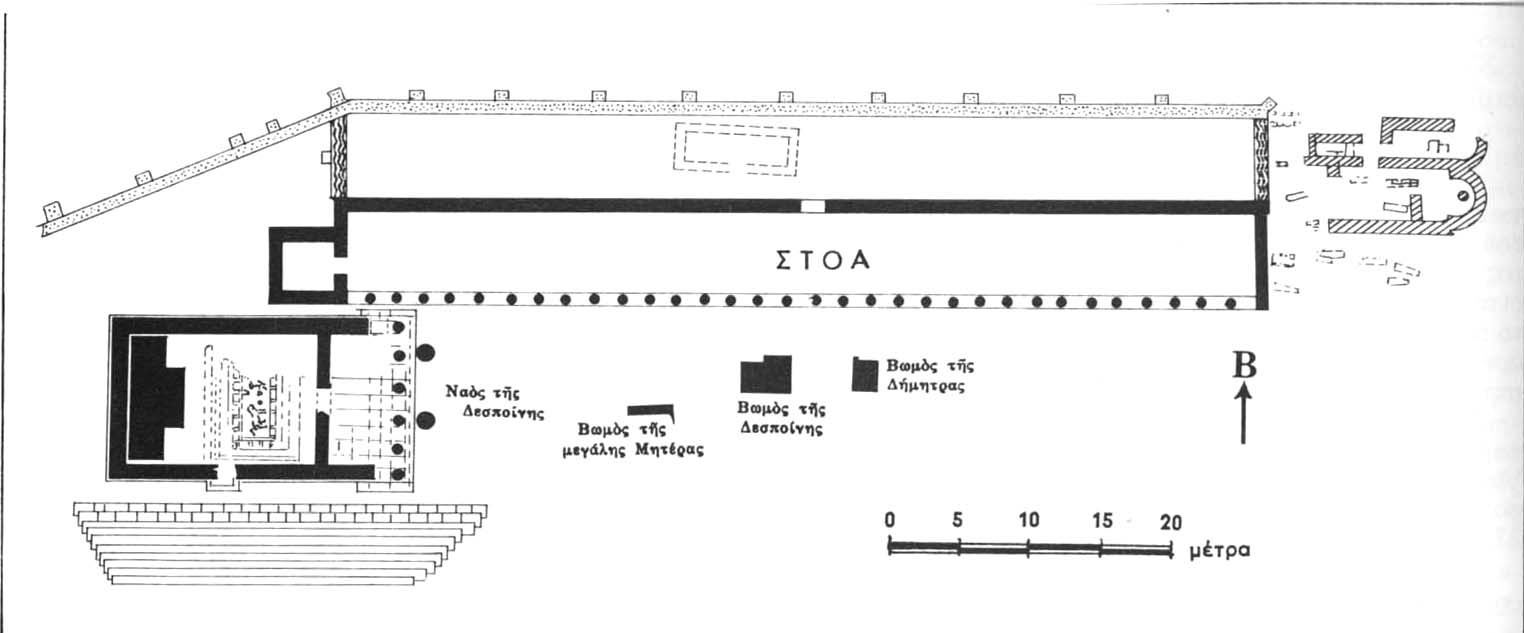 Λυκόσουρα: ναός της Δέσποινας
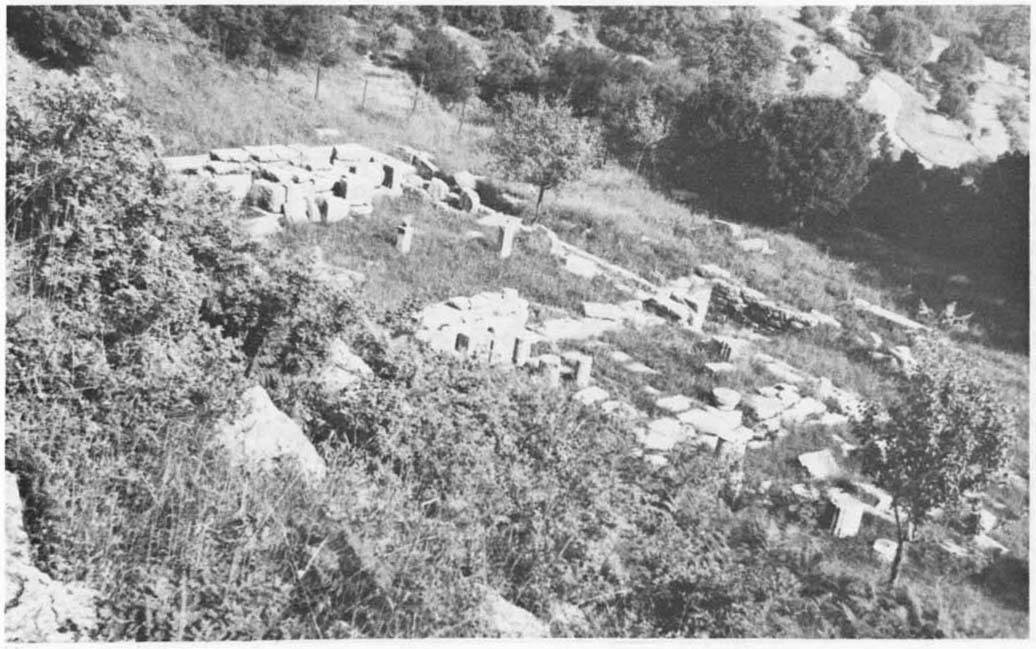 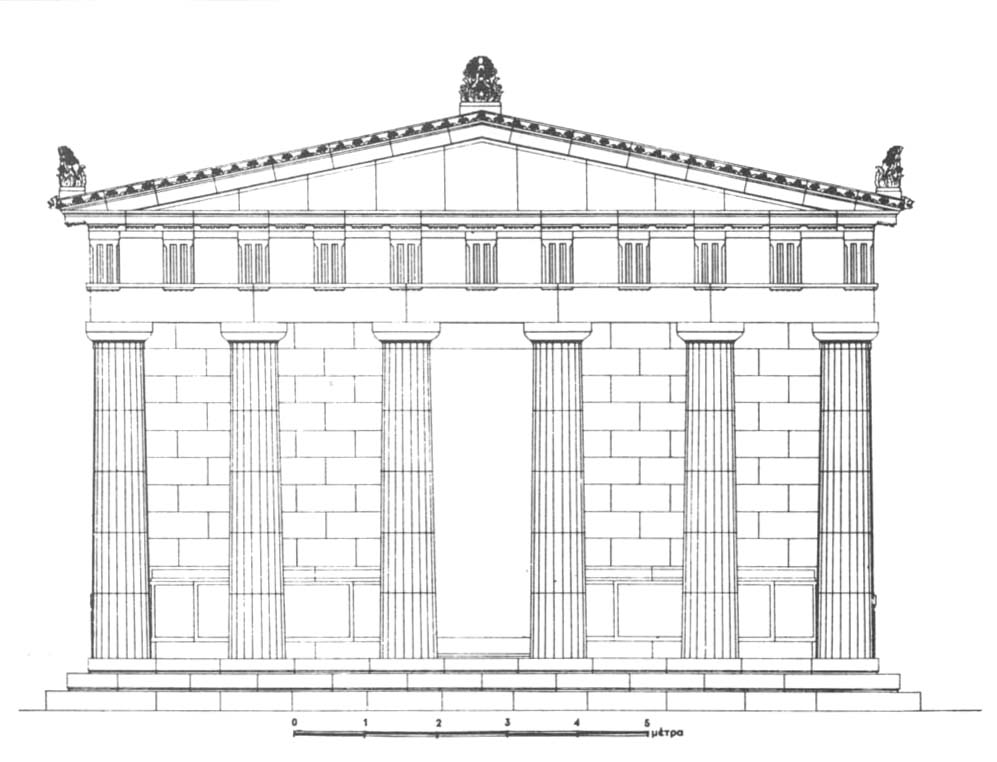 Λυκόσουρα: ναός της Δέσποινας
Ελευσίνα: Tελεστήριον
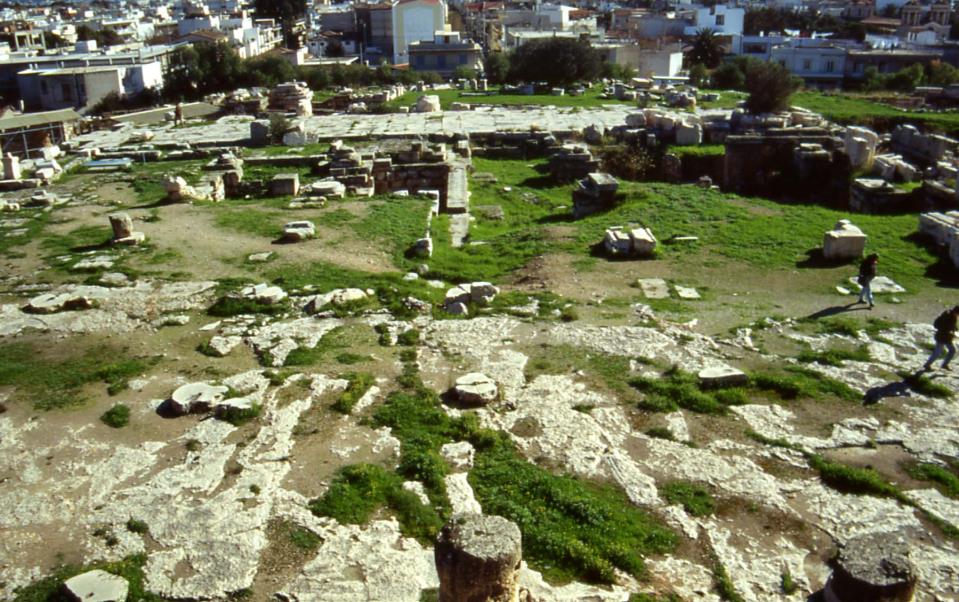 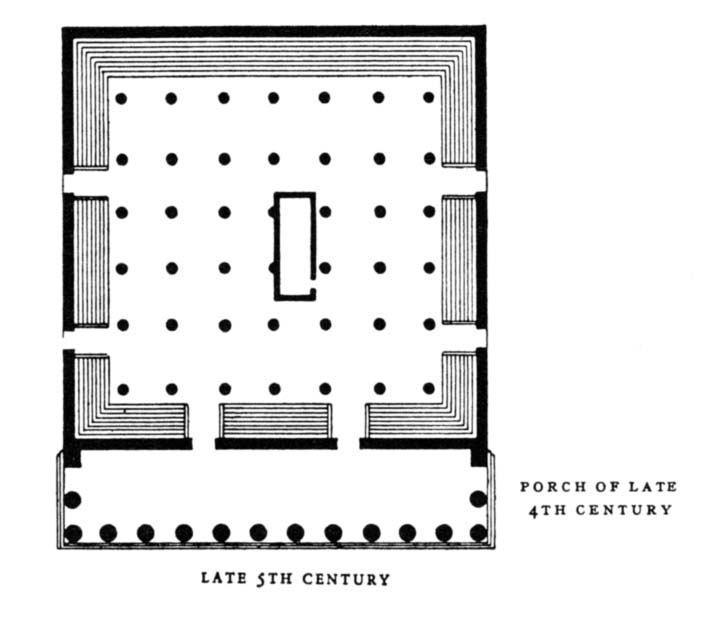 Ελευσίνα: Tελεστήριον
Ραβδώσεις στον Ιωνικό-Κορινθιακό και τον Δωρικό κίονα
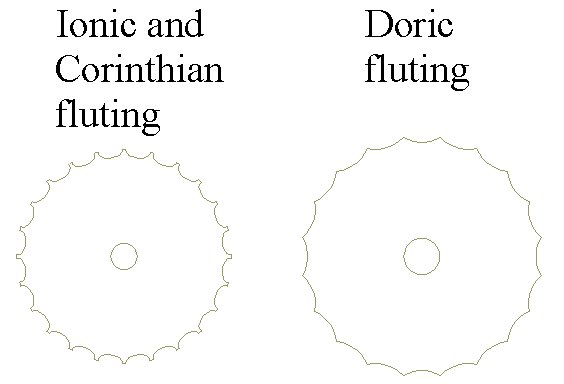 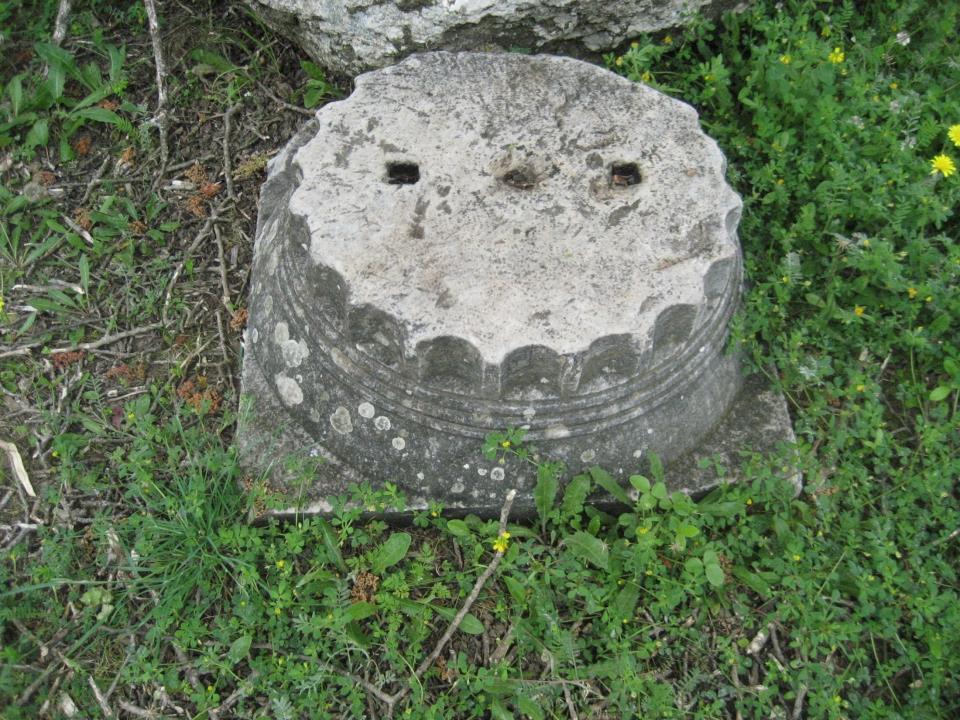 Δωρικό κιονόκρανο με Ιωνικές ραβδώσεις από το ανώτερο άνδηρο του Ασκληπιείου της Κω
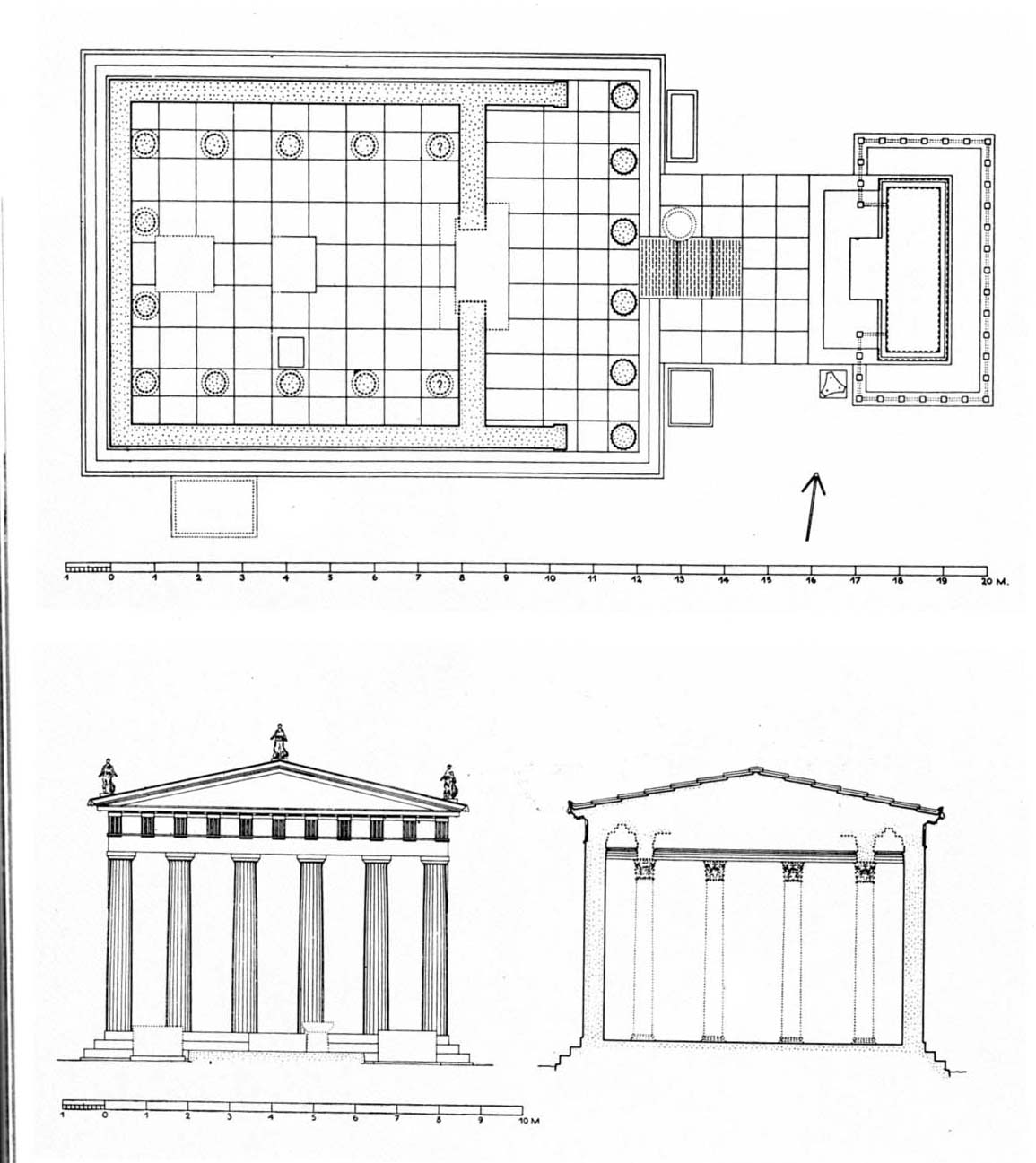 Ασκληπιείο Επιδαύρου: ναός Αρτέμιδος
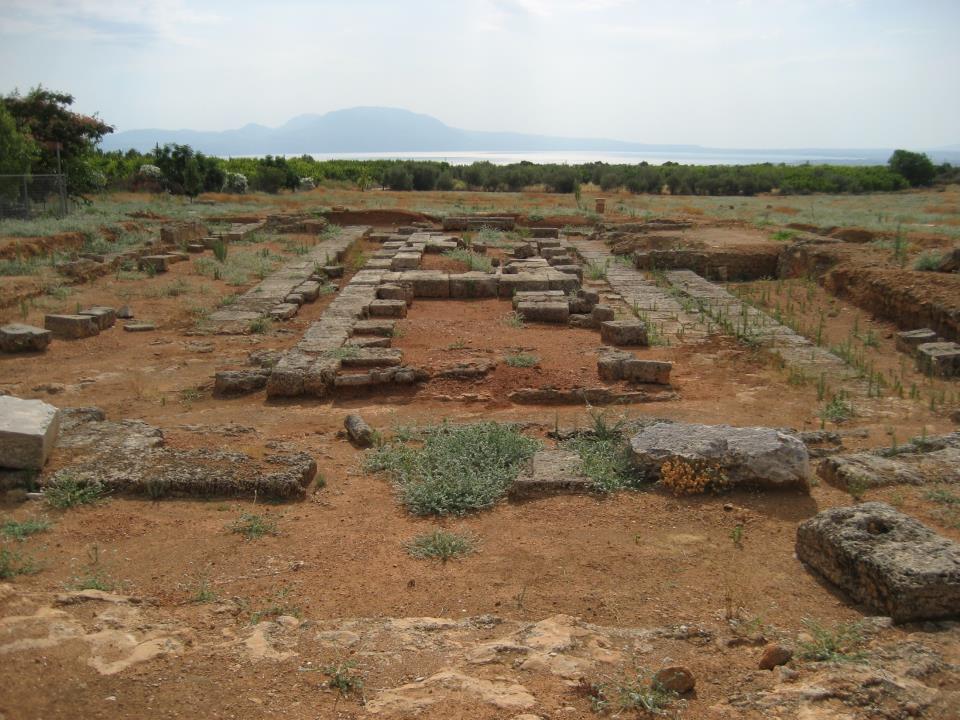 Σικυώνα: ναός της Αγοράς
Σικυώνα: ναός της Αγοράς. Αρχαϊκή και ελληνιστική φάση
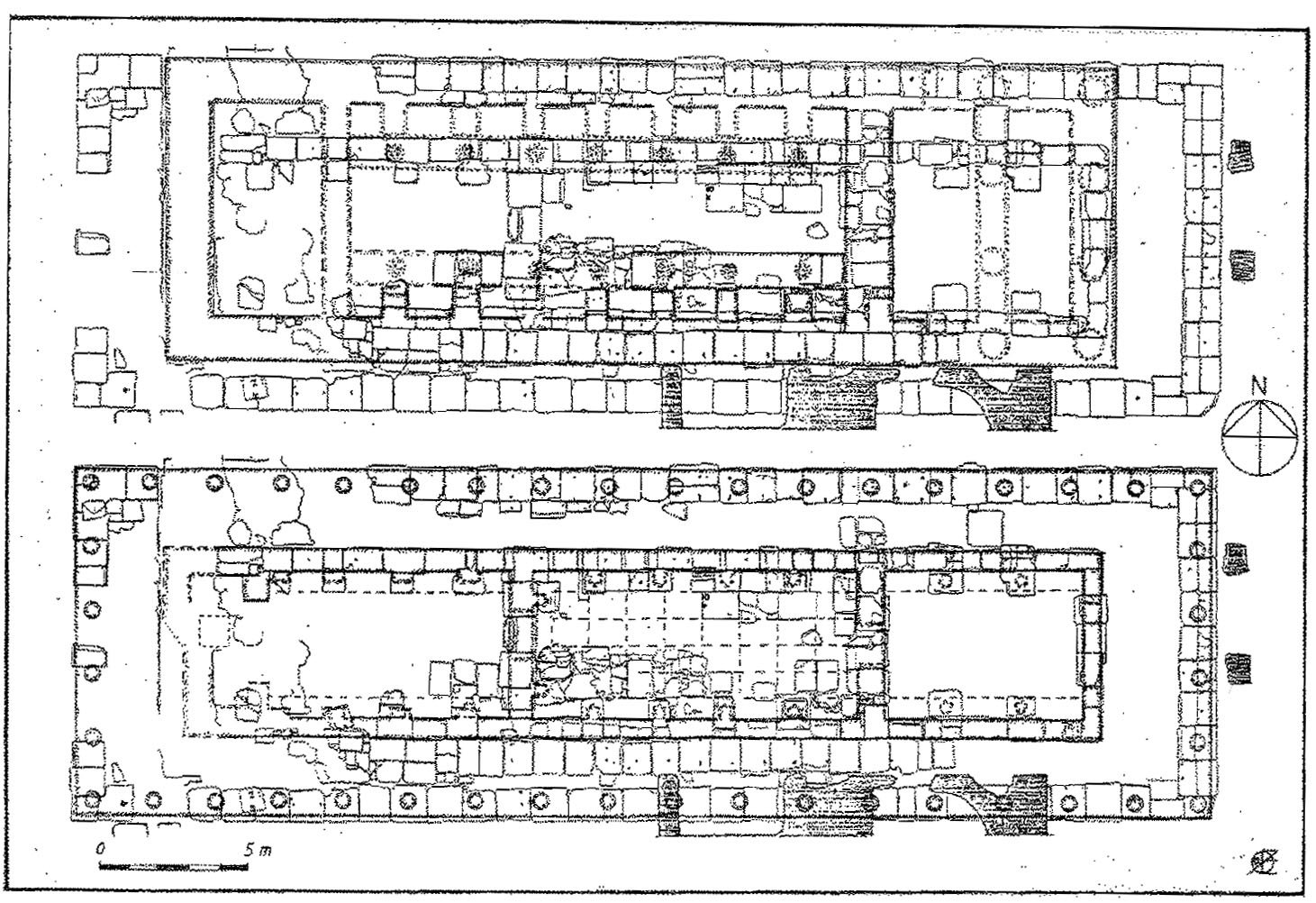 Σάρδεις: Αρτεμίσιον
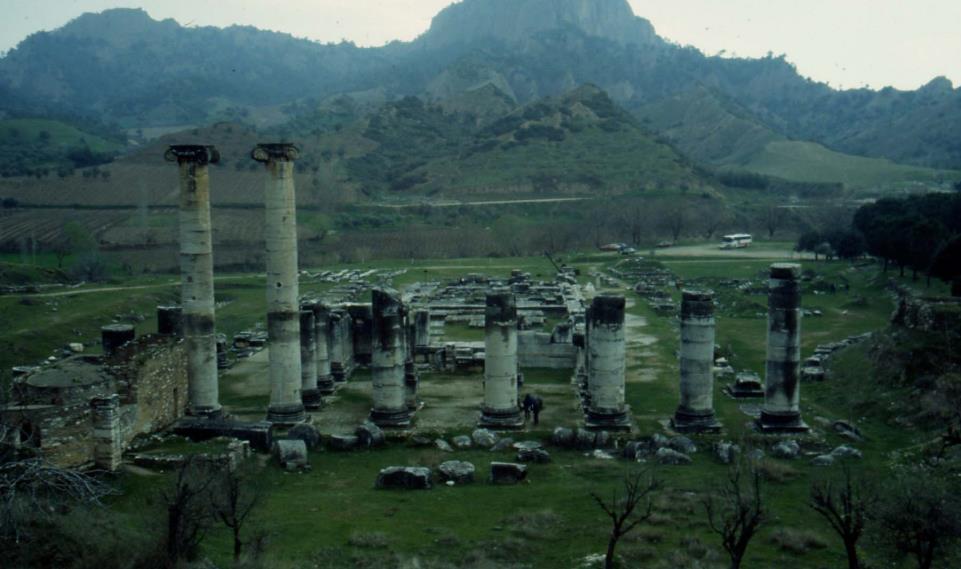 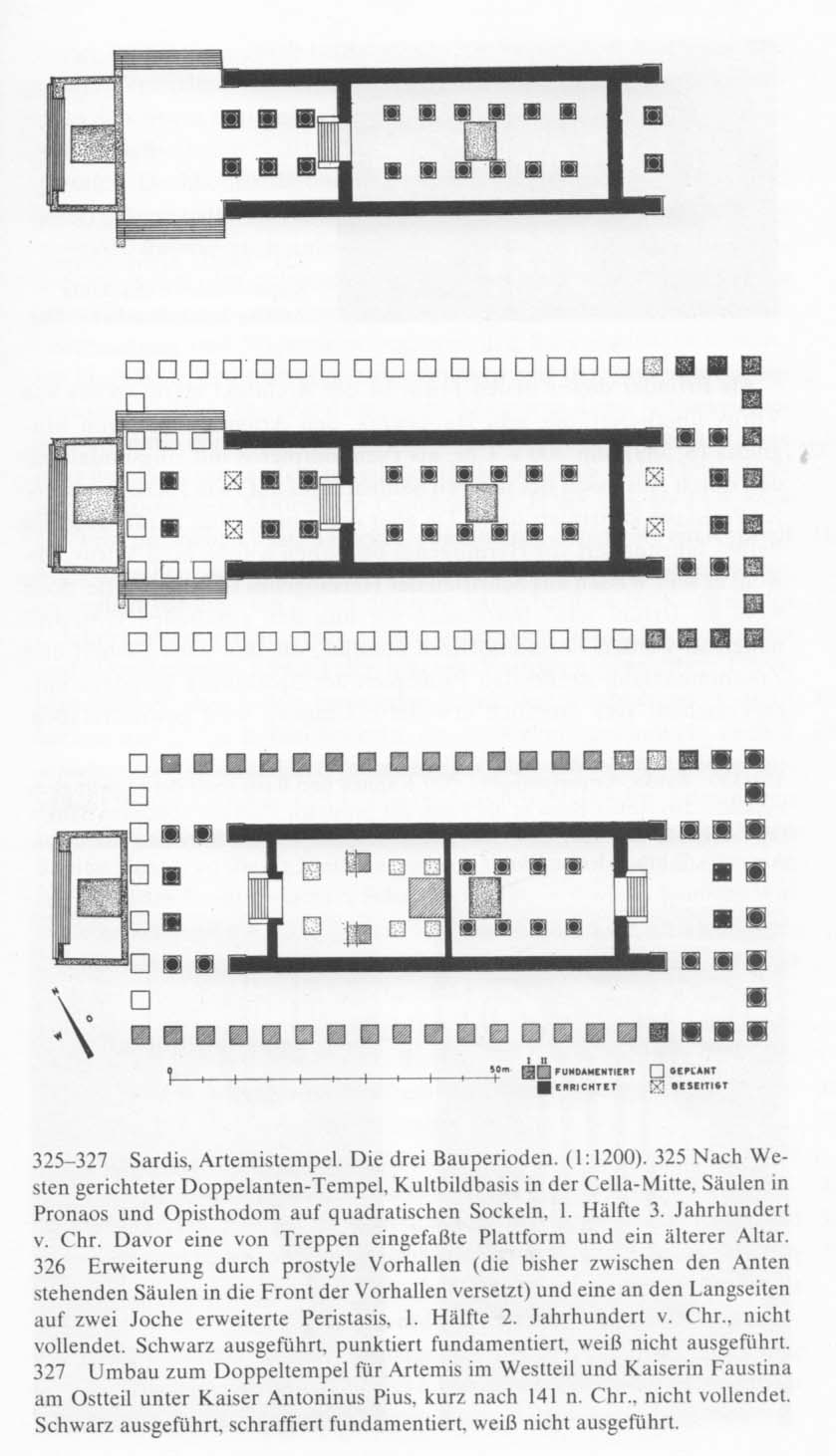 Σάρδεις: Αρτεμίσιον
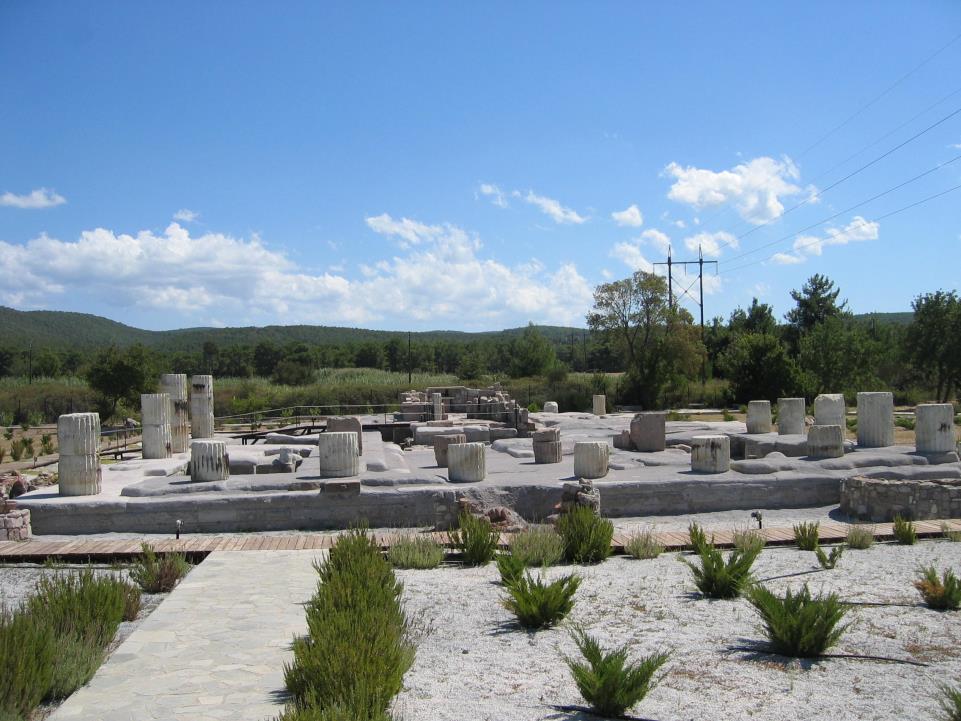 Λέσβος, Μέσα: ναός της Αφροδίτης
Λέσβος, Μέσα: ναός της Αφροδίτης
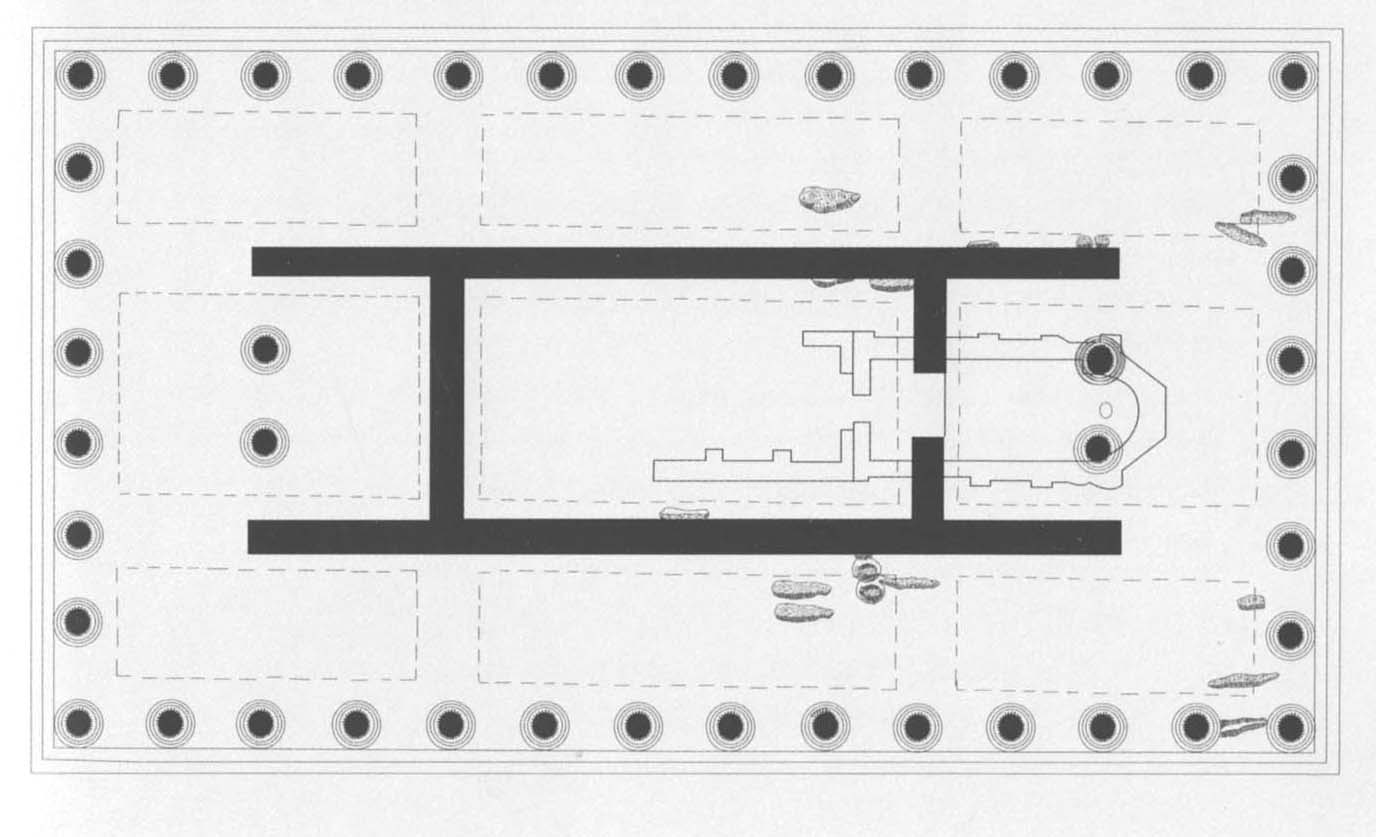 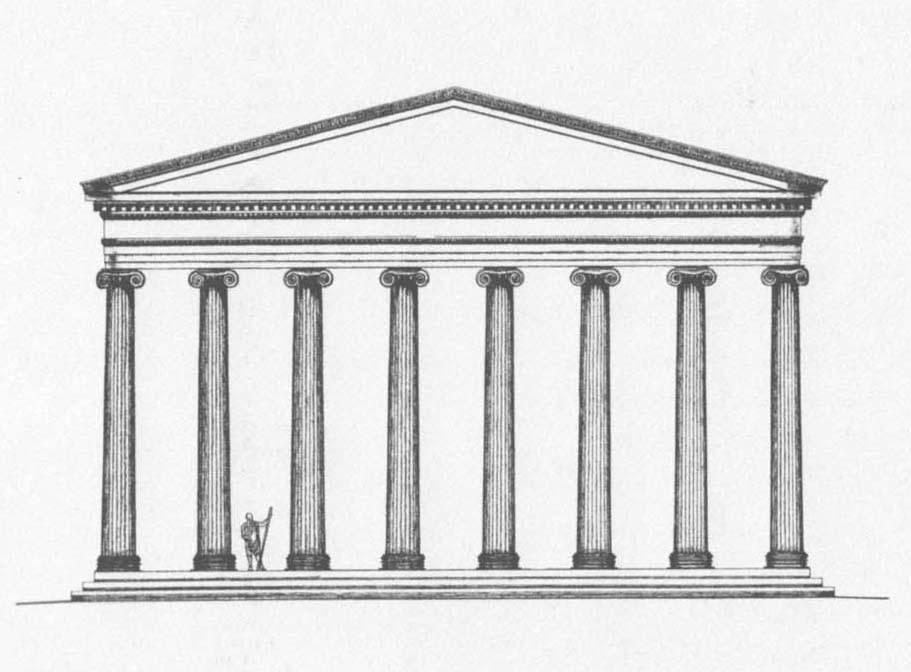 Λέσβος, Μέσα: ναός της Αφροδίτης, Αναπαράσταση πρόσοψης
Τέος: ιερό του Διονύσου
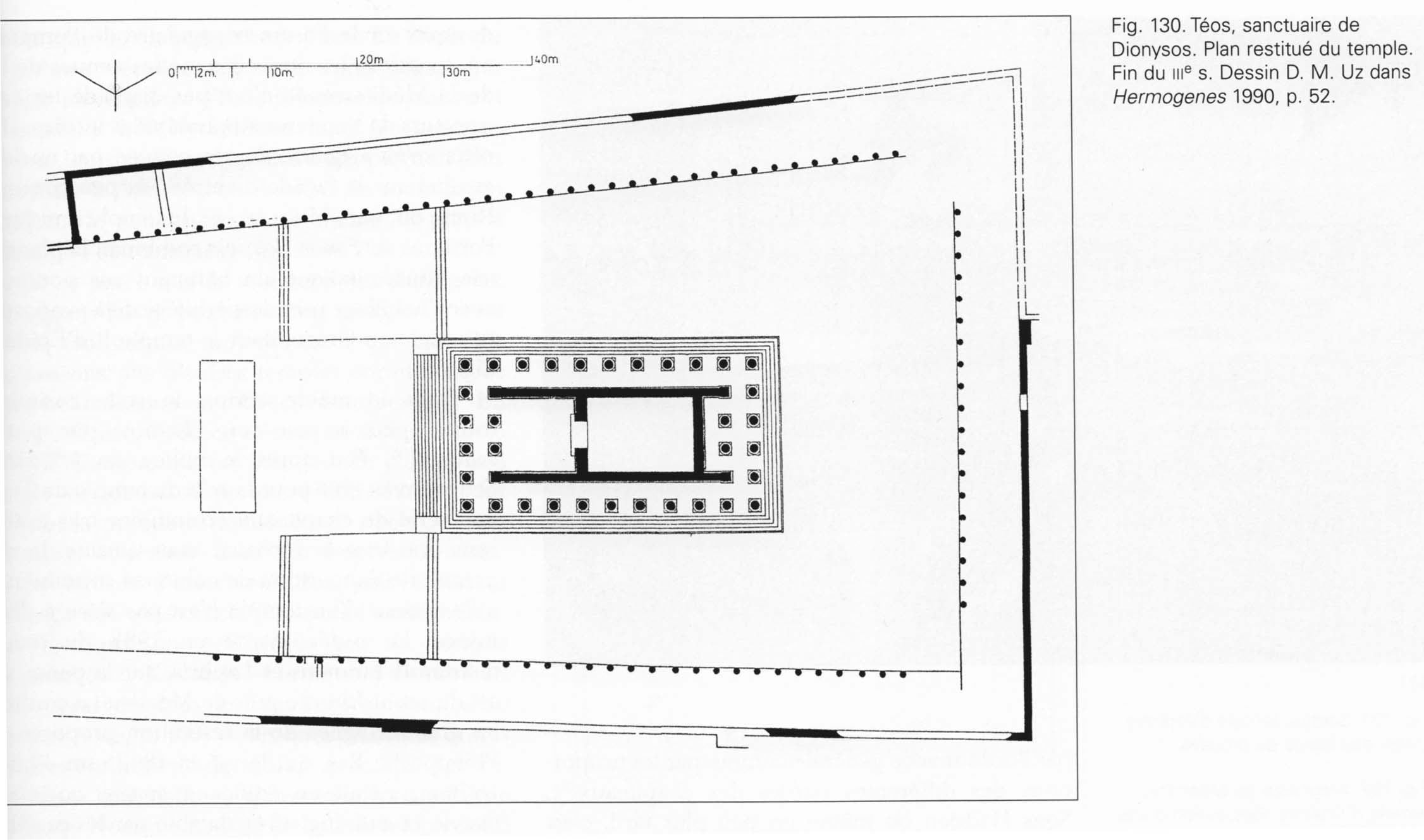 Τέος: ναός Διονύσου (από δυσμάς)
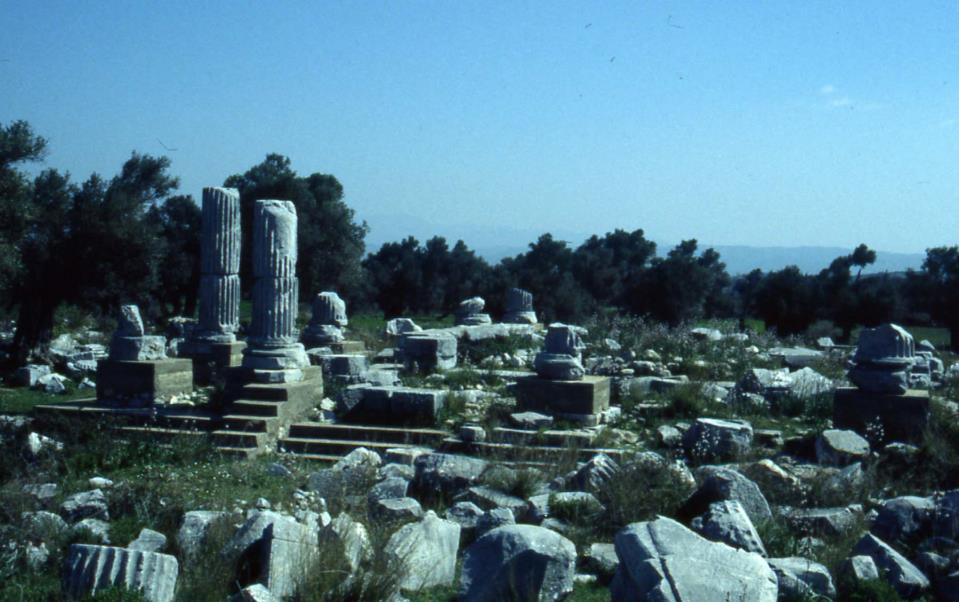 Μαγνησία του Μαιάνδρου: ναός της Αρτέμιδος Λευκοφρυήνης
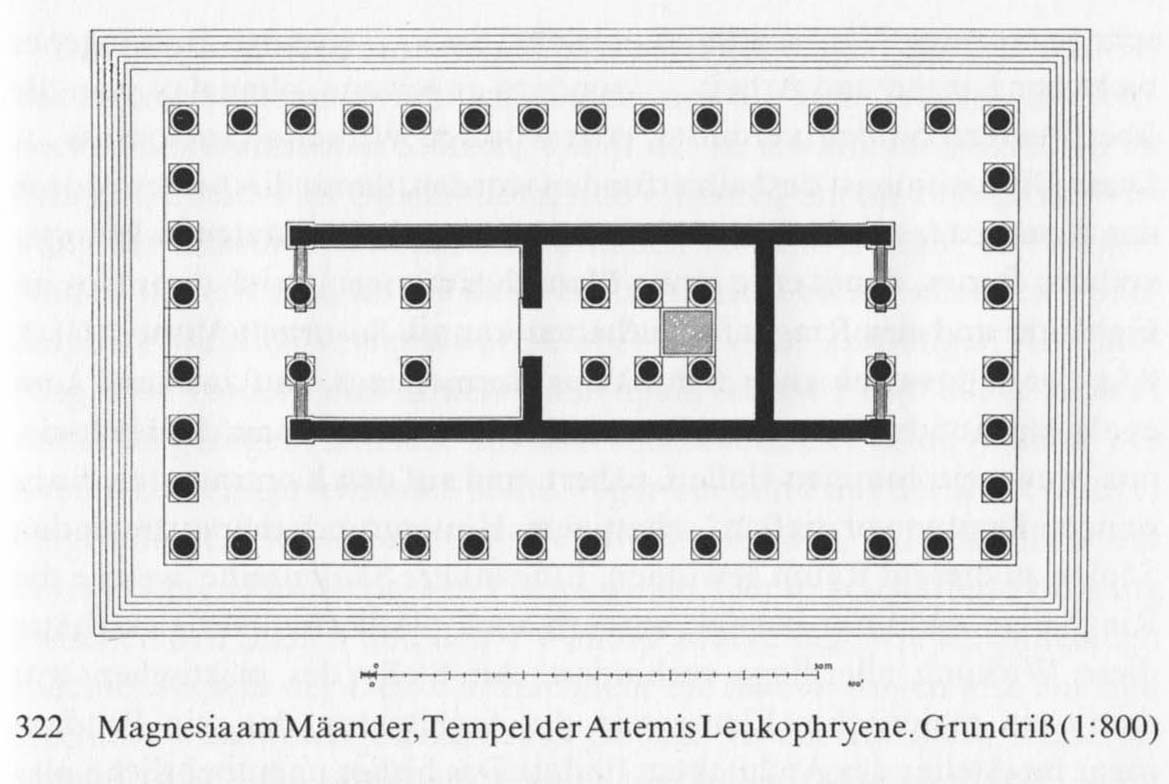 Μαγνησία του Μαιάνδρου: ναός της Αρτέμιδος Λευκοφρυήνης
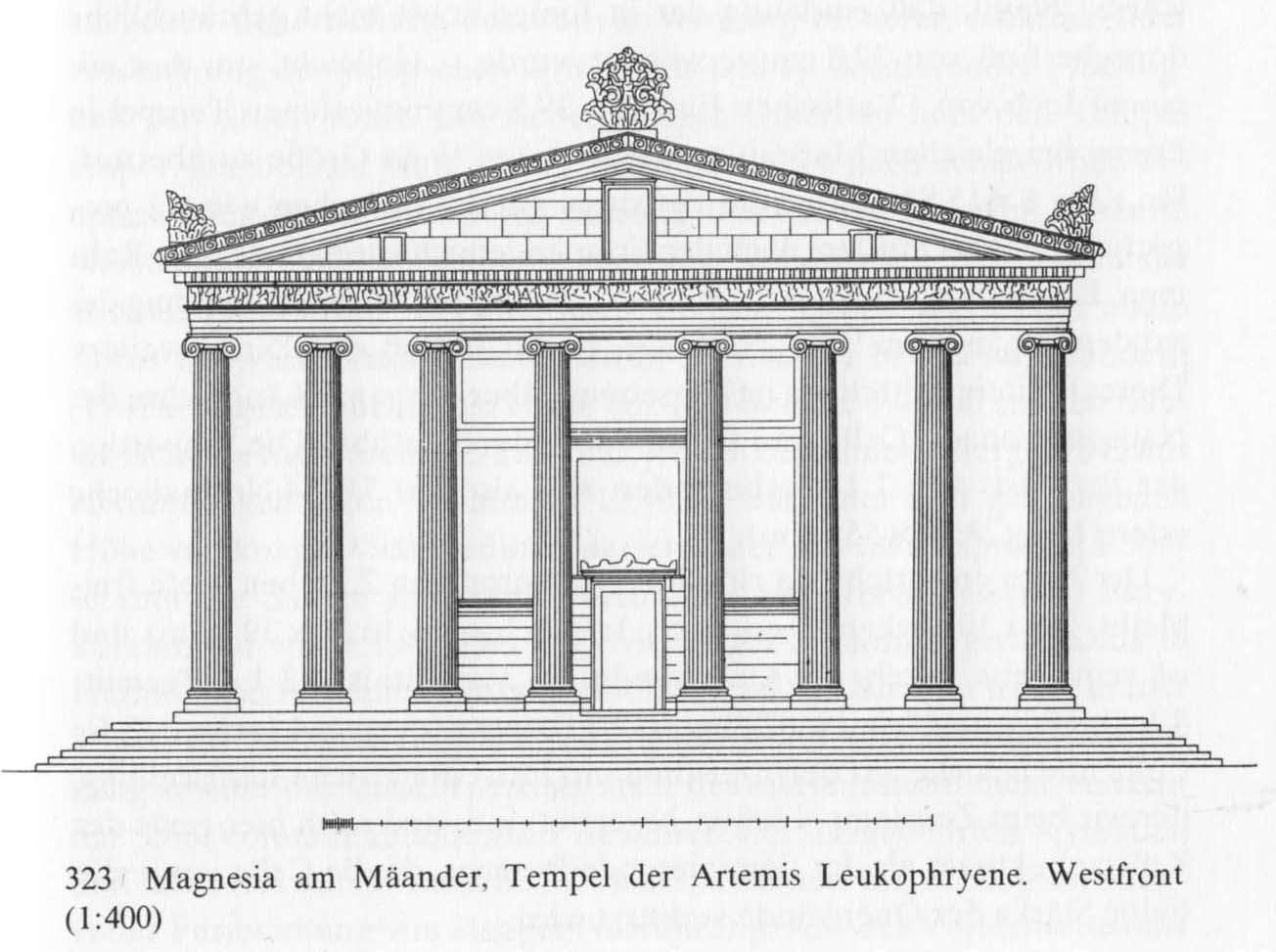 Μαγνησία του Μαιάνδρου: ναός της Αρτέμιδος Λευκοφρυήνης
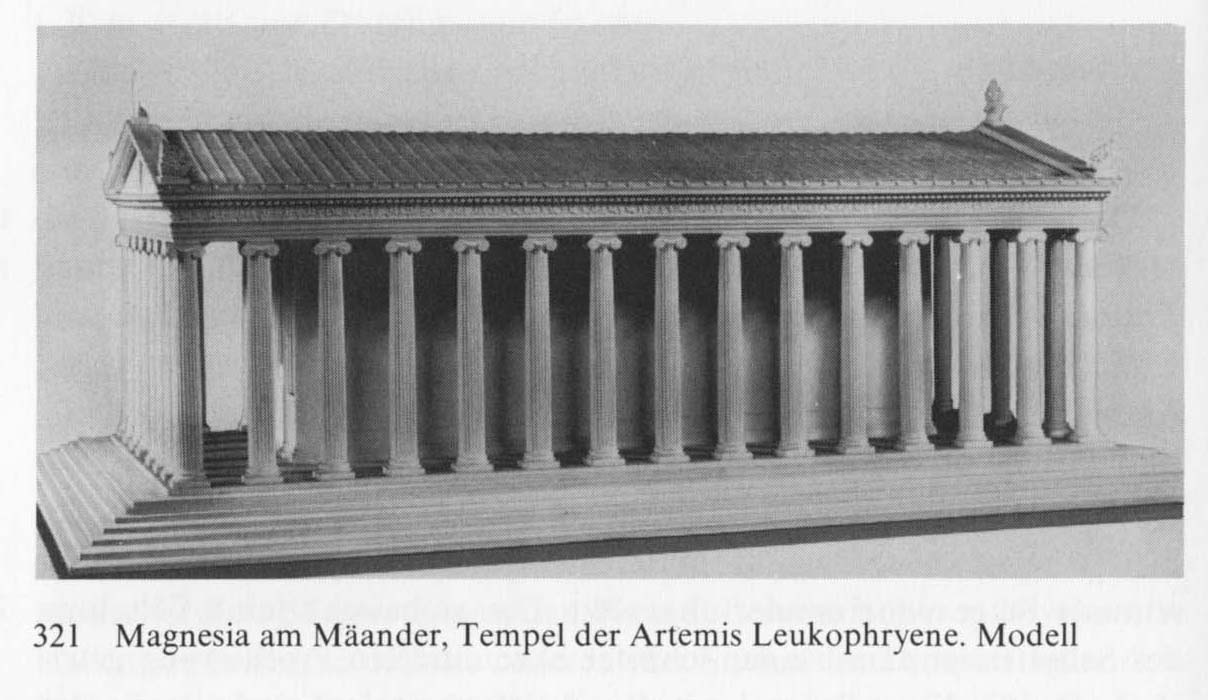 Μαγνησία του Μαιάνδρου: ναός του Διός Σωσιπόλεως
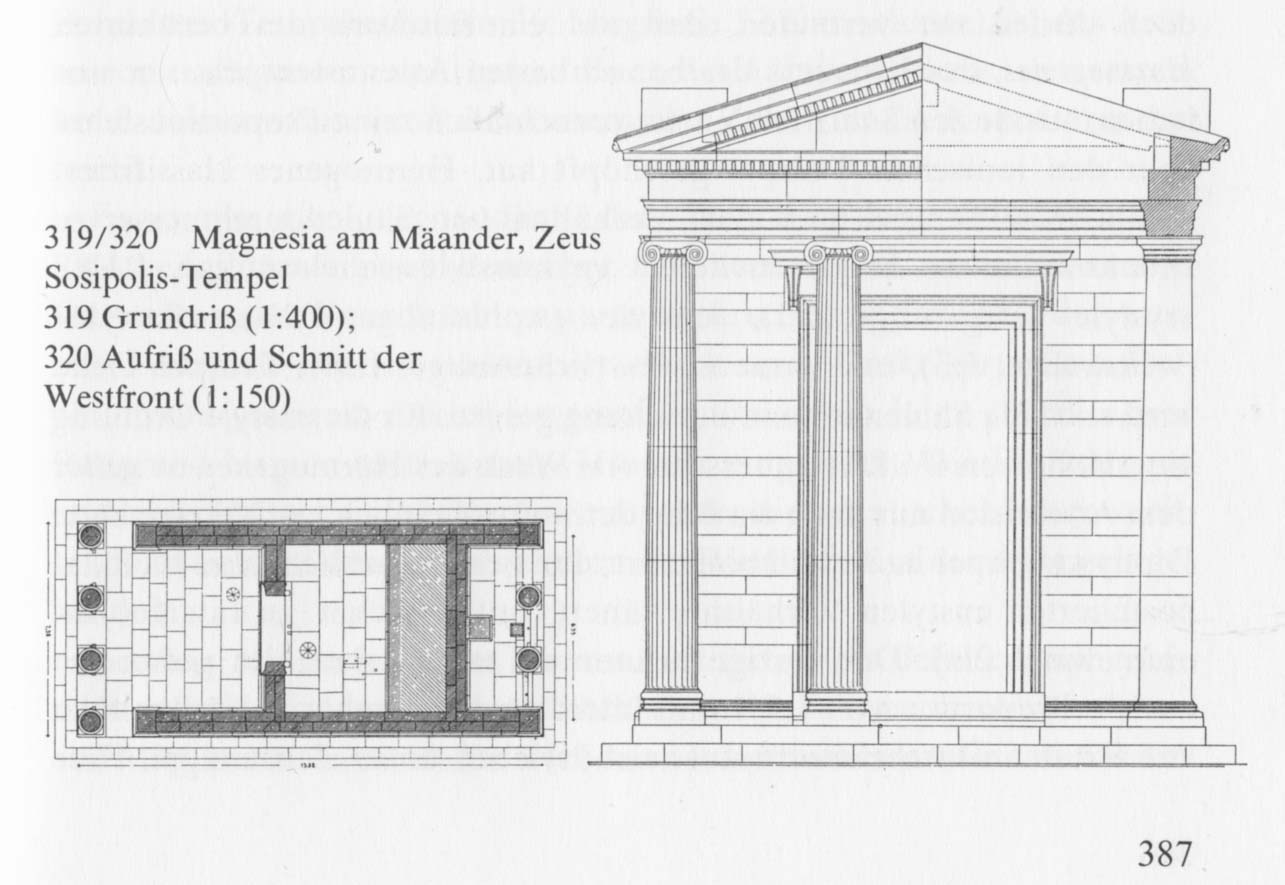 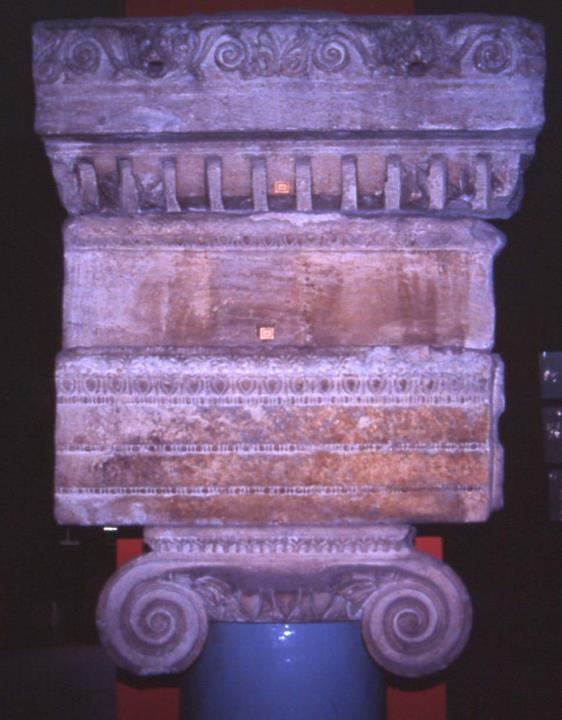 Μαγνησία του Μαιάνδρου: ναός του Διός Σωσιπόλεως. Τμήμα του θριγκού.
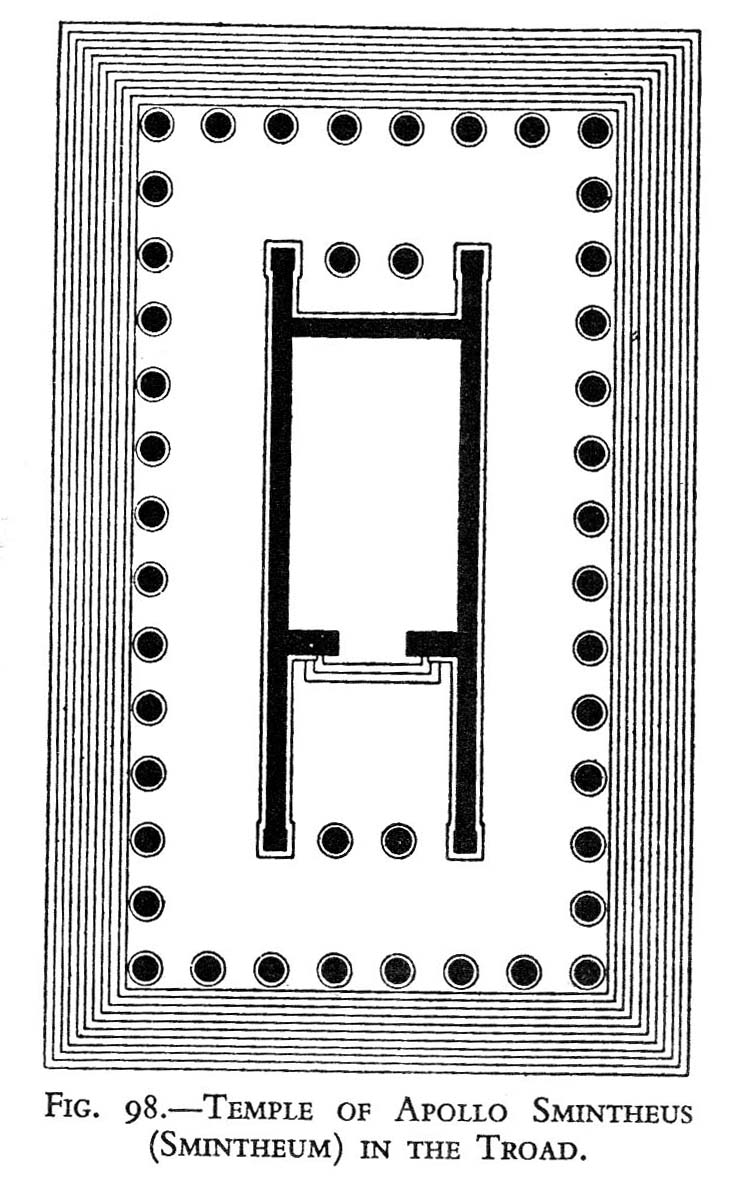 Τρωάδα: ναός Απόλλωνος Σμινθέου
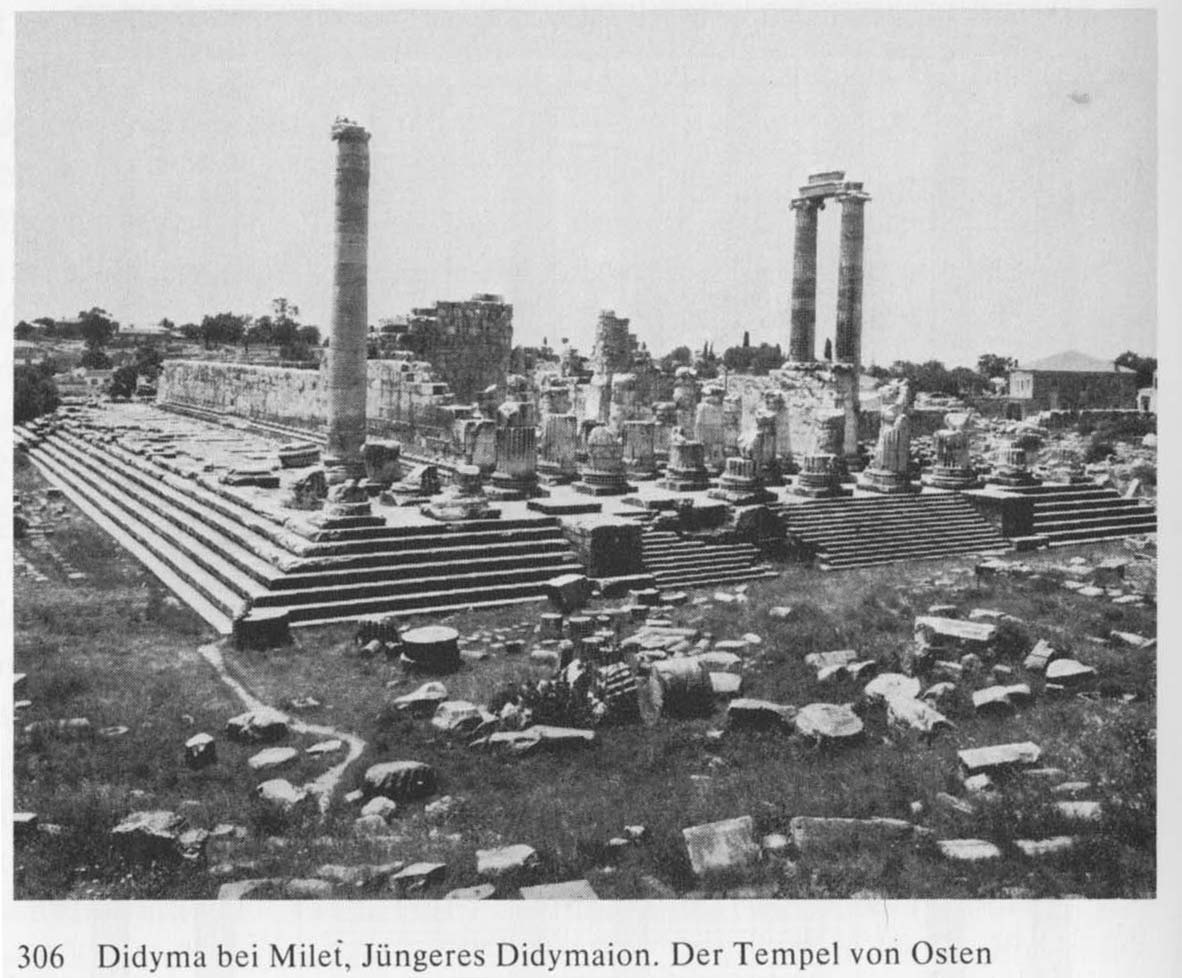 Δίδυμα: ναός Απόλλωνος
Δίδυμα: ναός Απόλλωνος (αρχαϊκή και ελληνιστική φάση)
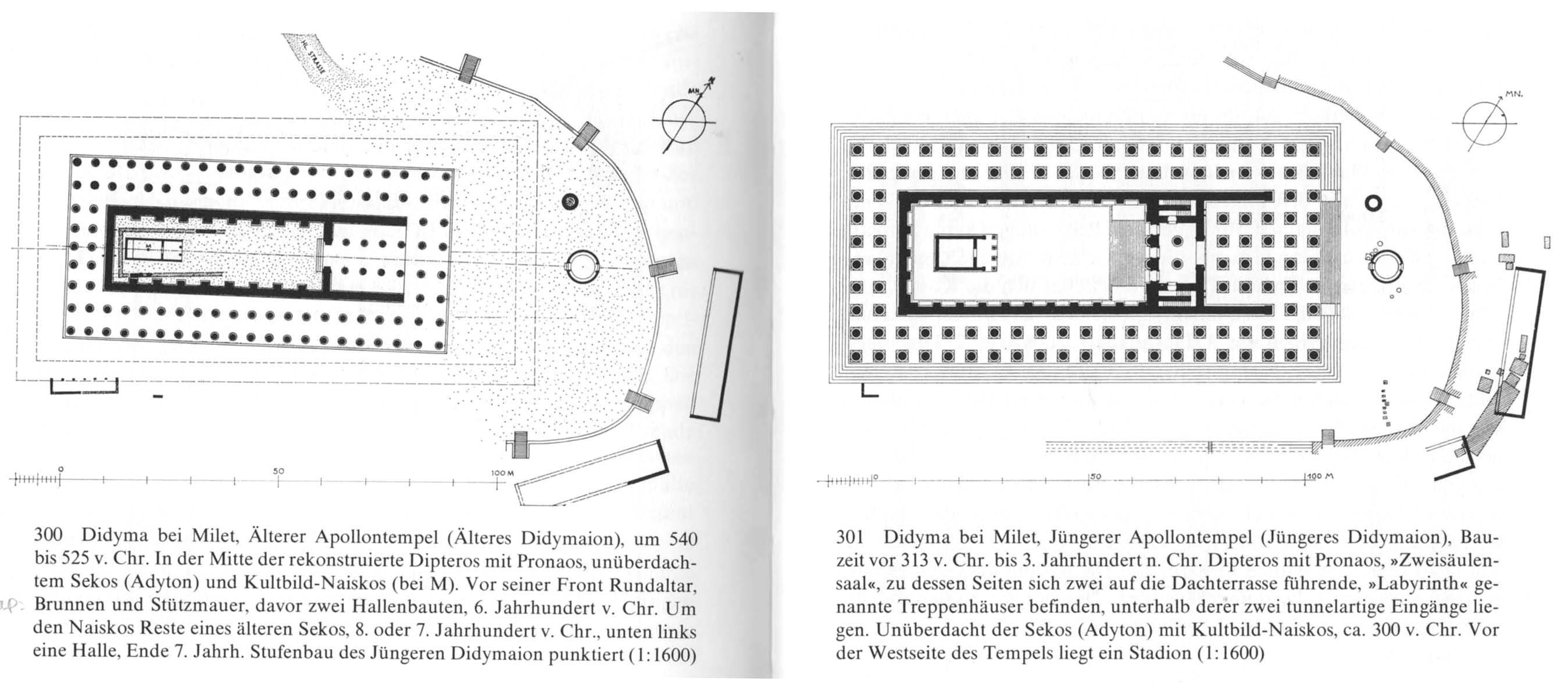 Δίδυμα: ναός Απόλλωνος (πρόσοψη)
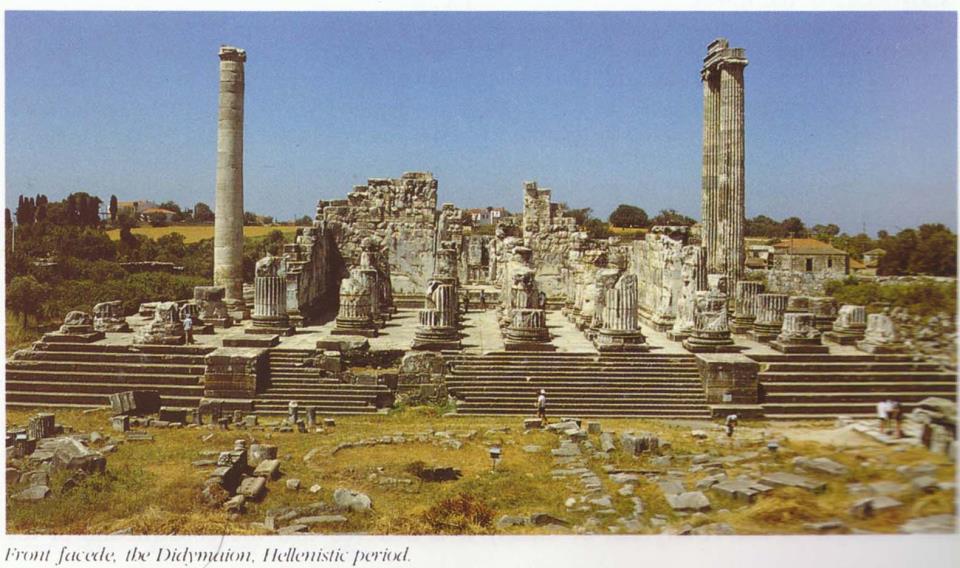 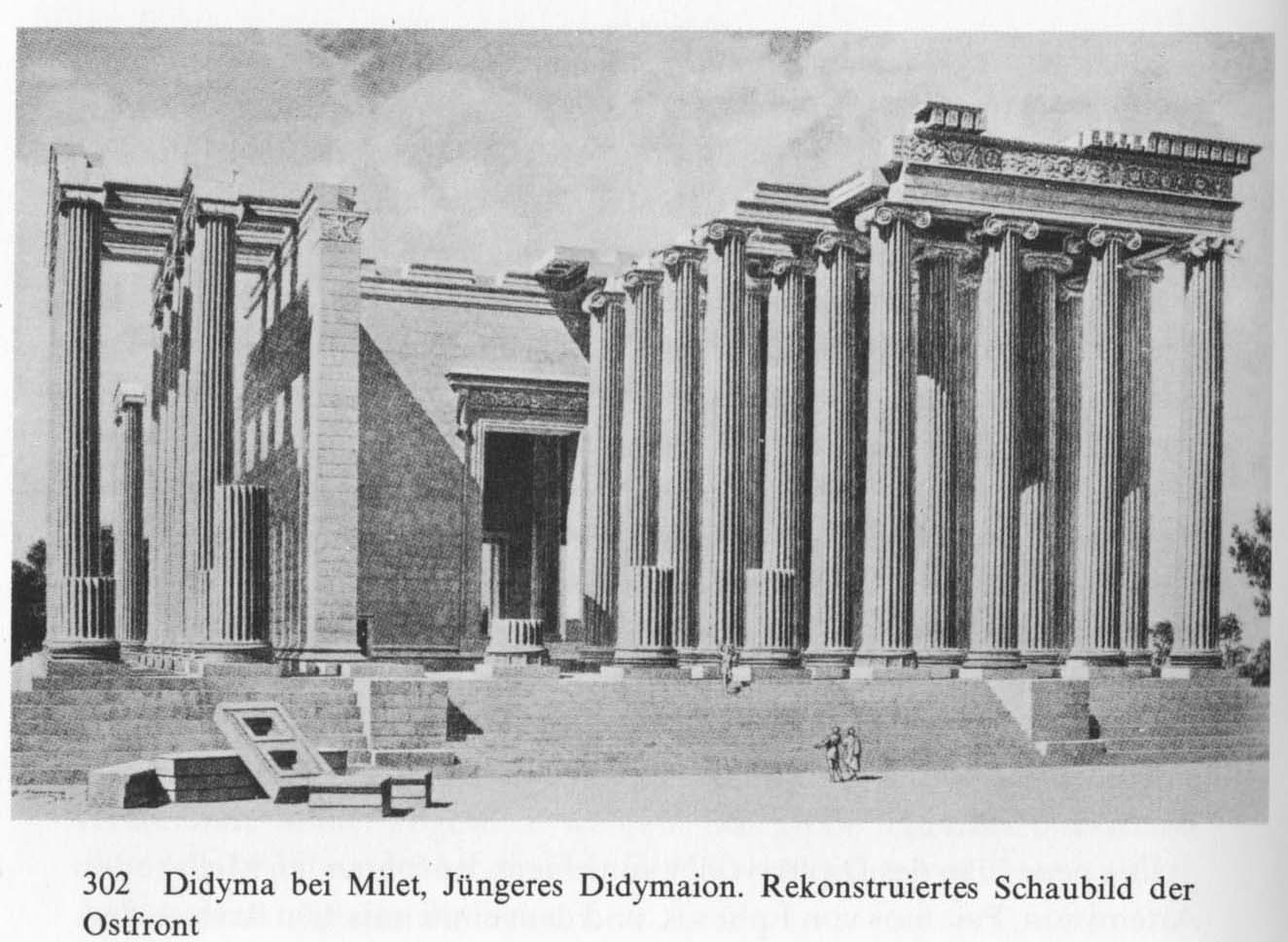 Δίδυμα: ναός Απόλλωνος. Αναπαράσταση πρόσοψης
Δίδυμα: ναός Απόλλωνος. Ανάγλυφη διακόσμηση των βάσεων των κιόνων
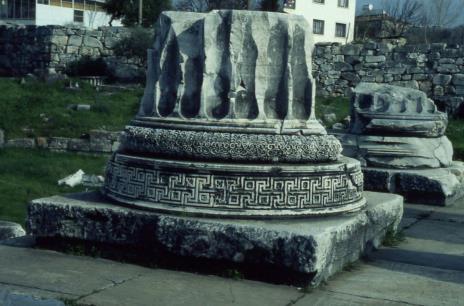 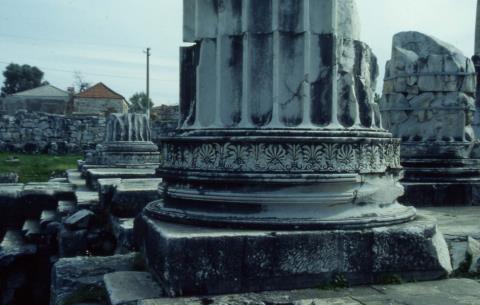 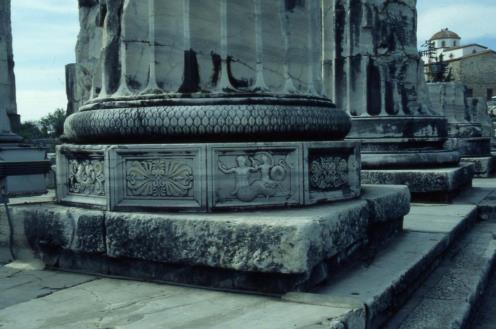 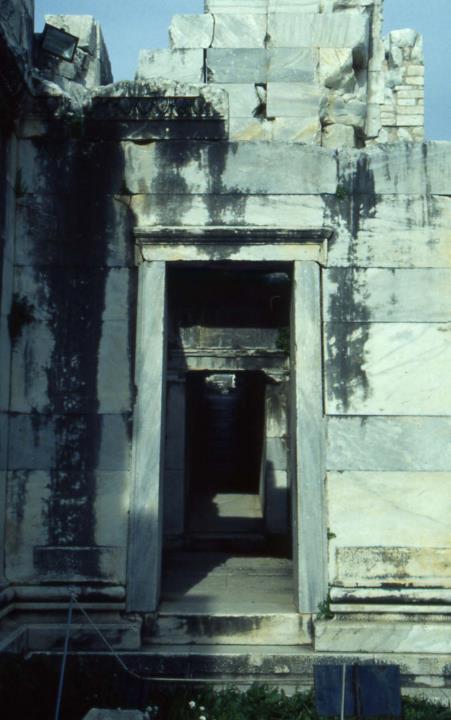 Δίδυμα: ναός Απόλλωνος. Διάδρομος εισόδου στο εσωτερικό αίθριο
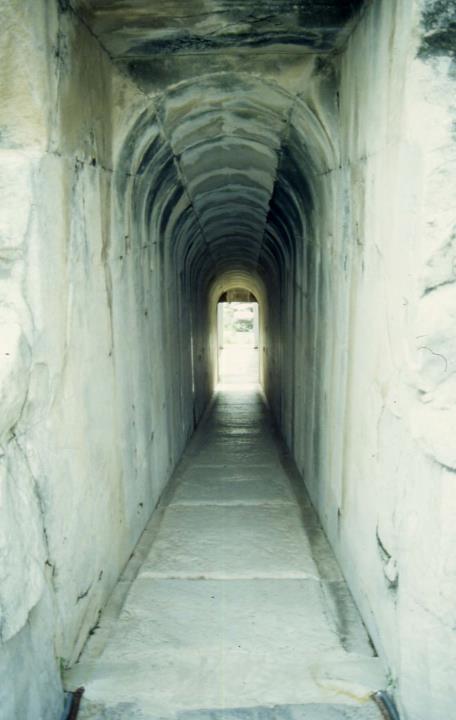 Δίδυμα: ναός Απόλλωνος. Εσωτερικό αίθριο
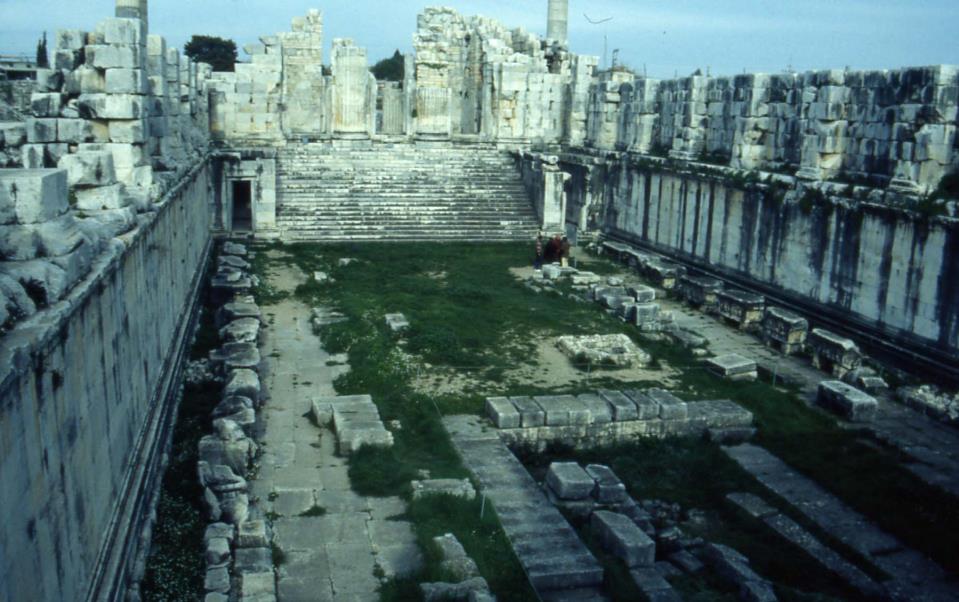 Δίδυμα: ναός Απόλλωνος. Εσωτερικό αίθριο
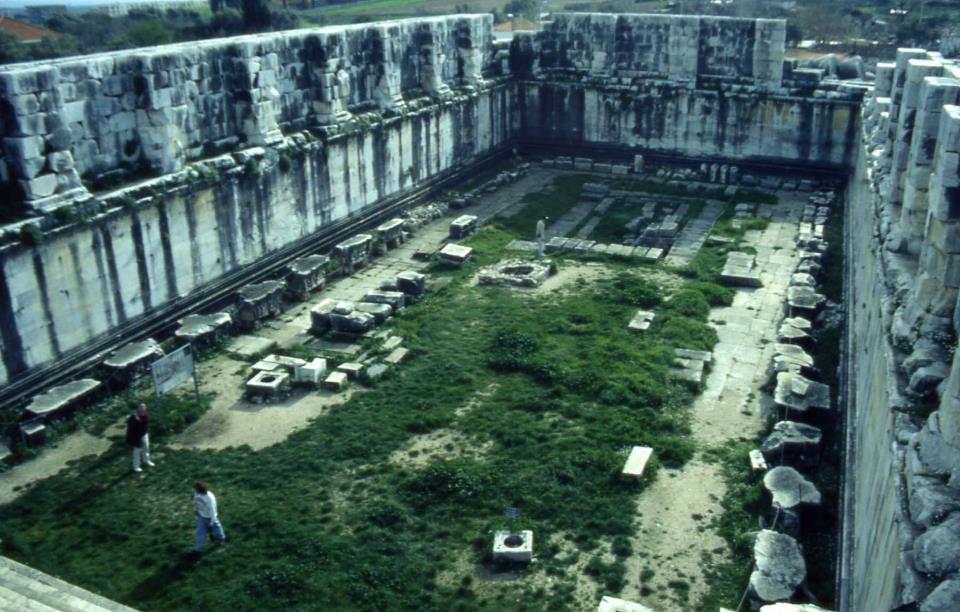 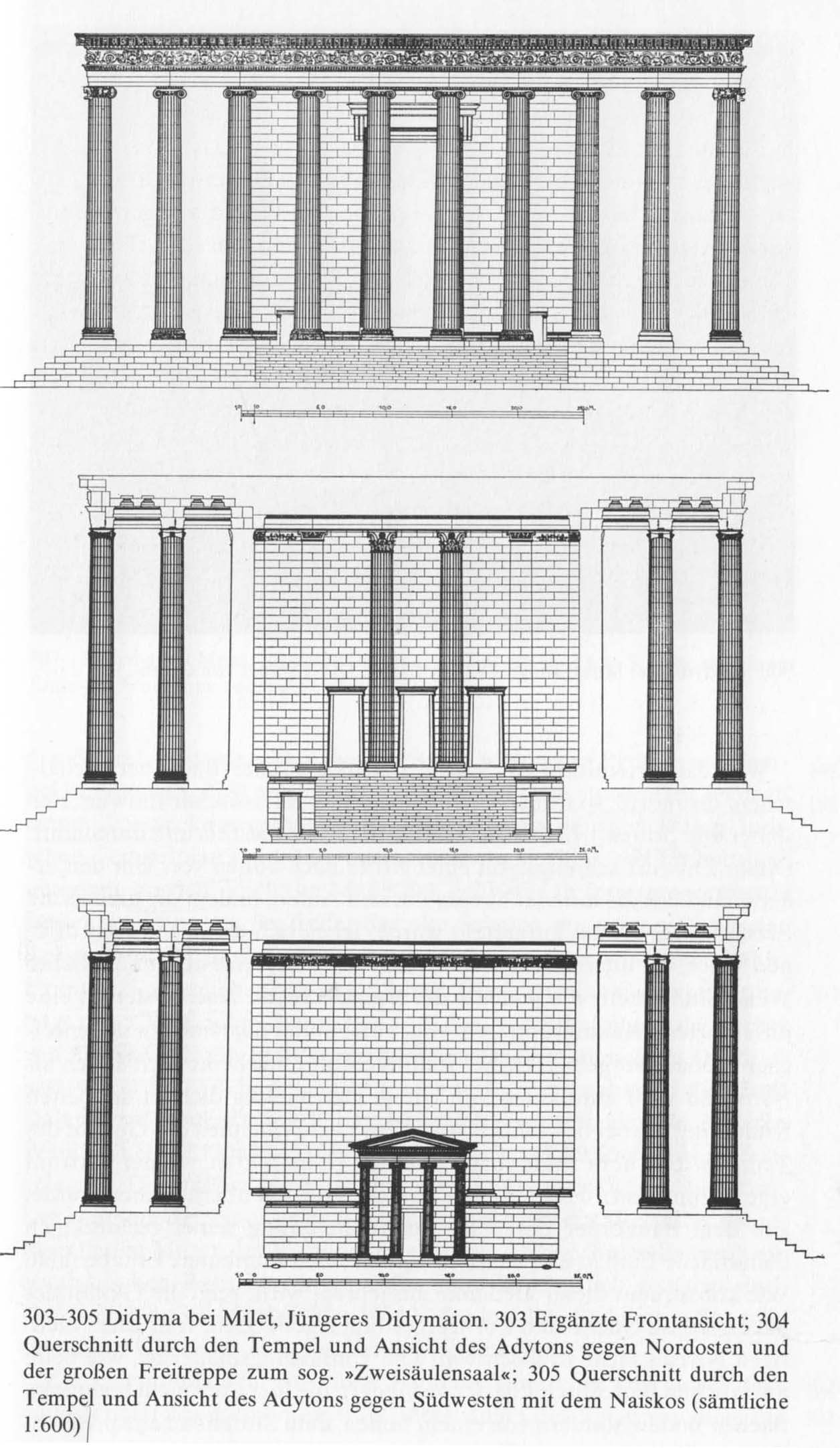 Δίδυμα: ναός Απόλλωνος. Αναπαράσταση πρόσοψης και τομών
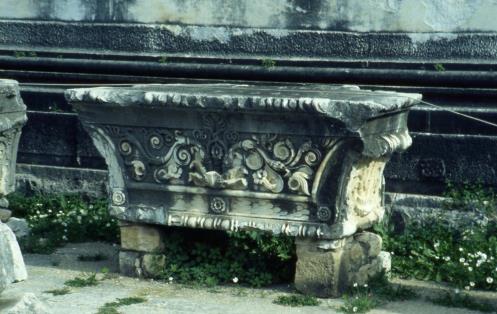 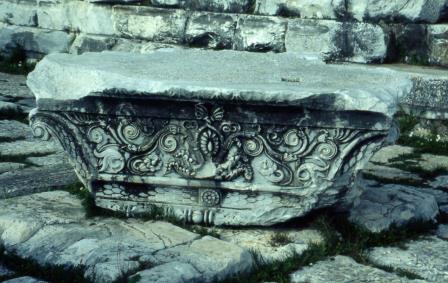 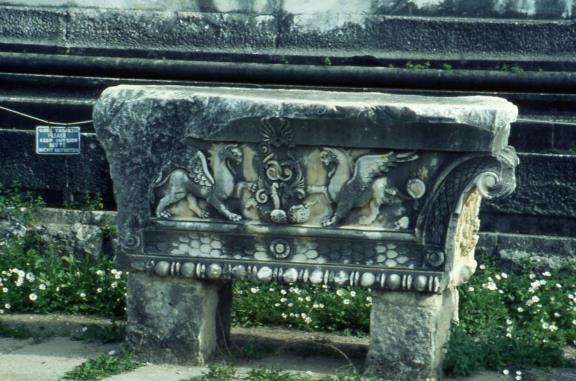 Δίδυμα: ναός Απόλλωνος. Κορινθιακές παραστάδες αιθρίου
Αθήνα: ναός Ολυμπίου Διός
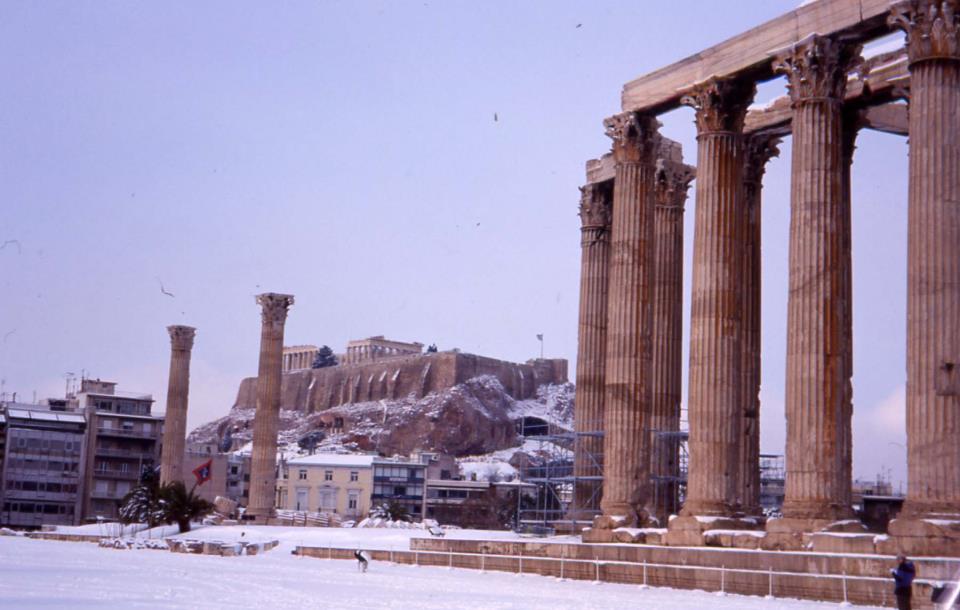 Αθήνα: ναός Ολυμπίου Διός
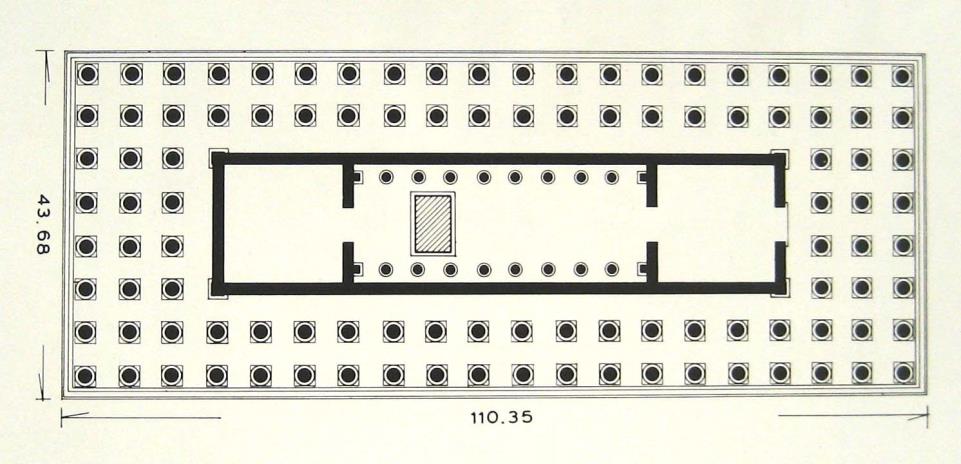 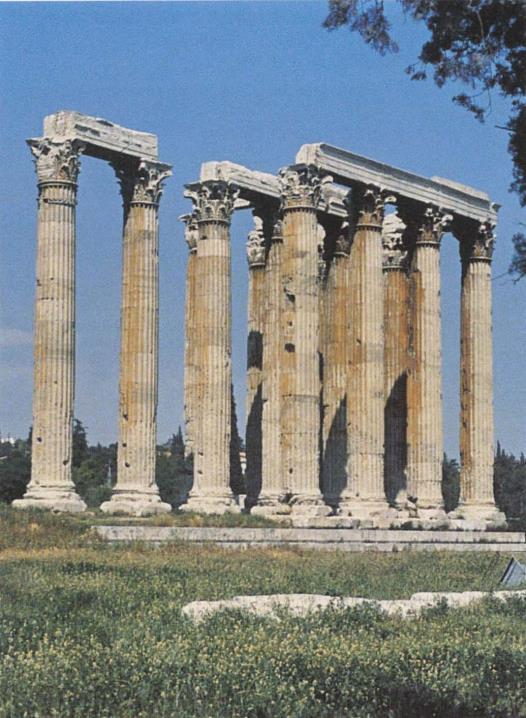 Αθήνα: ναός Ολυμπίου Διός
Διοκαισάρεια: ναός Ολβίου Διός
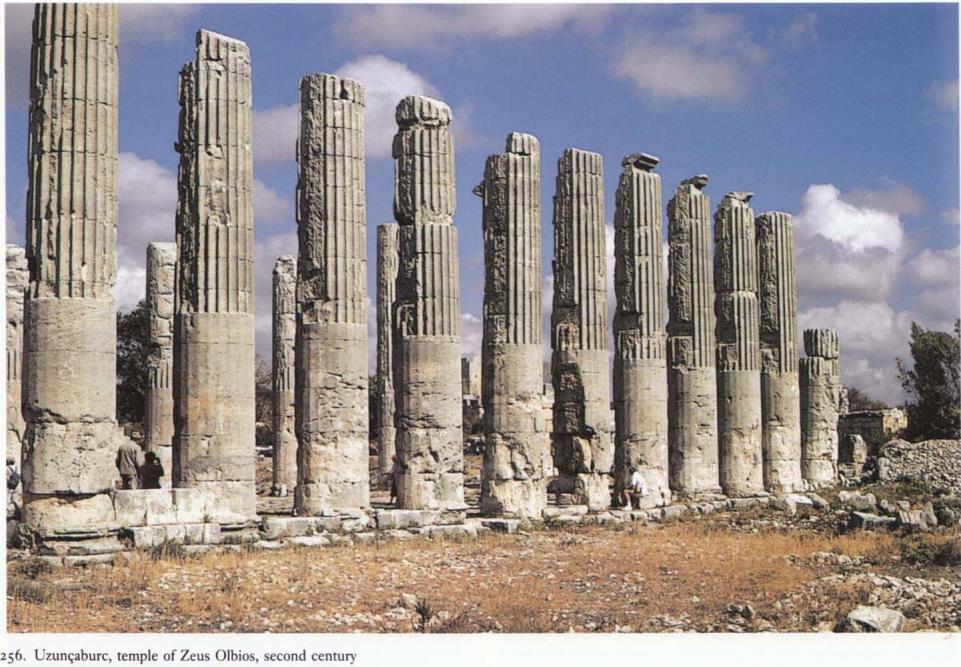 Συρακούσες: βωμός του Διός
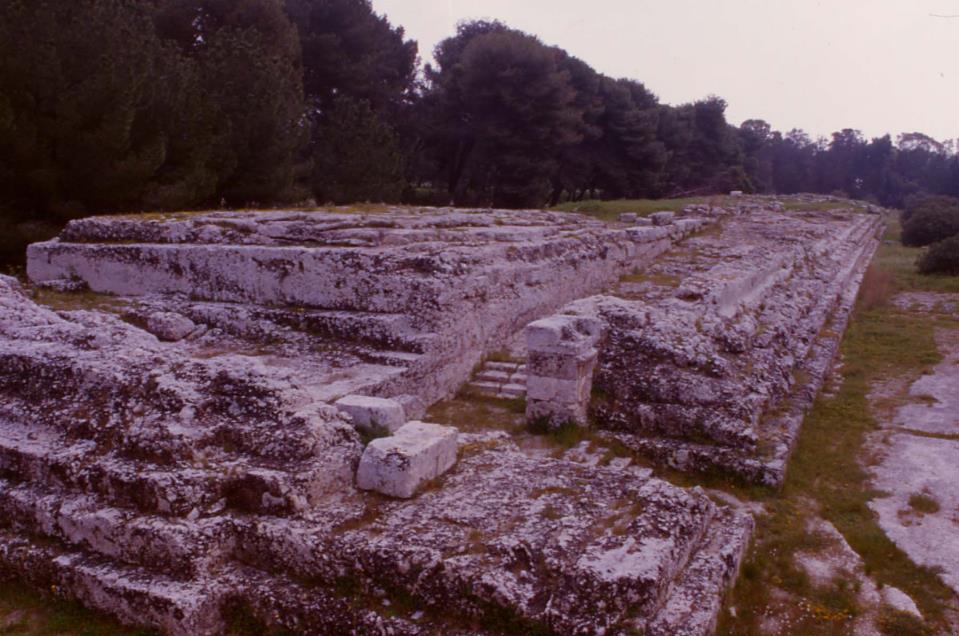 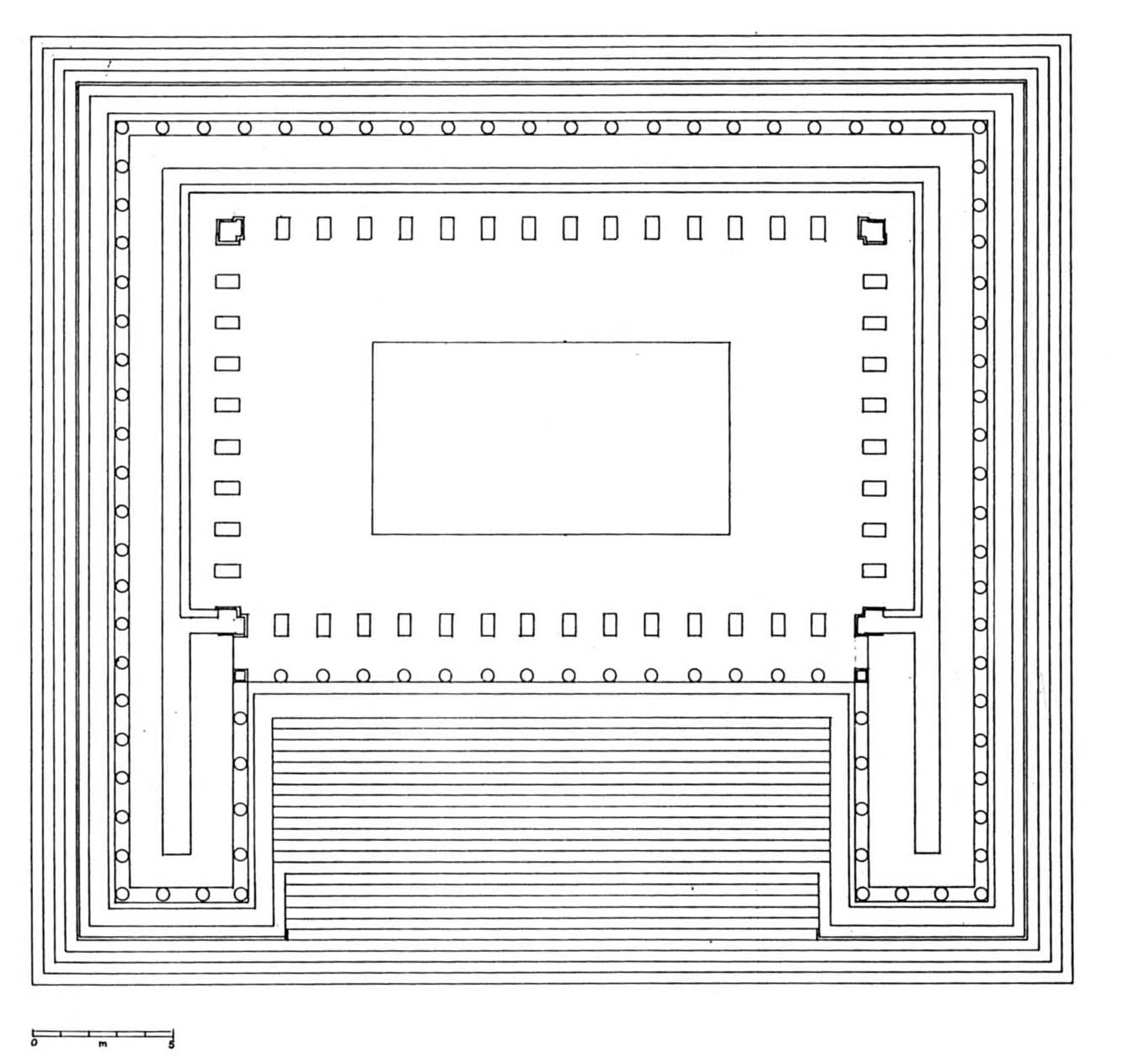 Πέργαμος: βωμός του Διός
Πέργαμος: βωμός του Διός
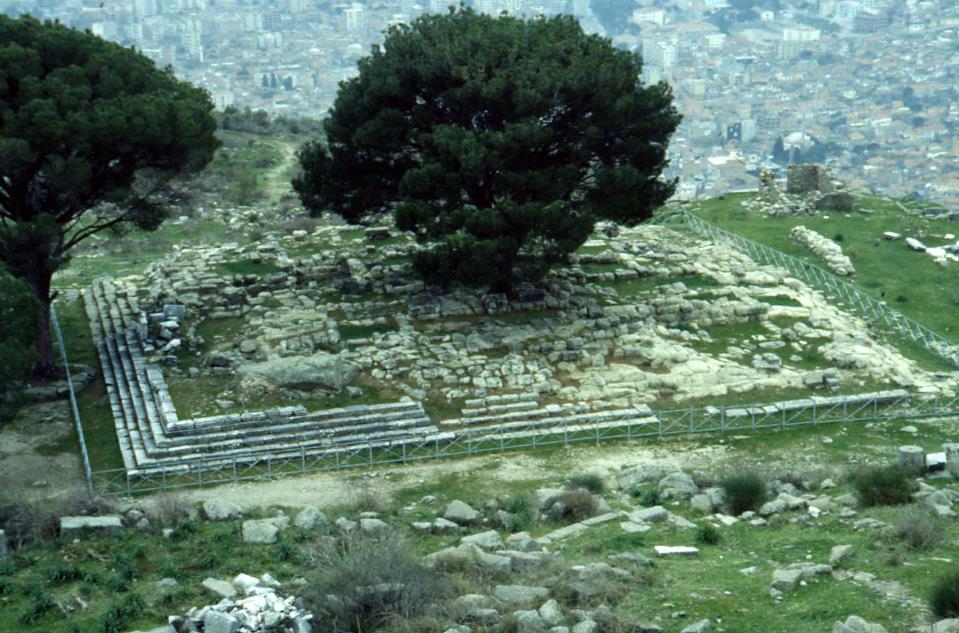 Πέργαμος: βωμός του Διός (Βερολίνο)
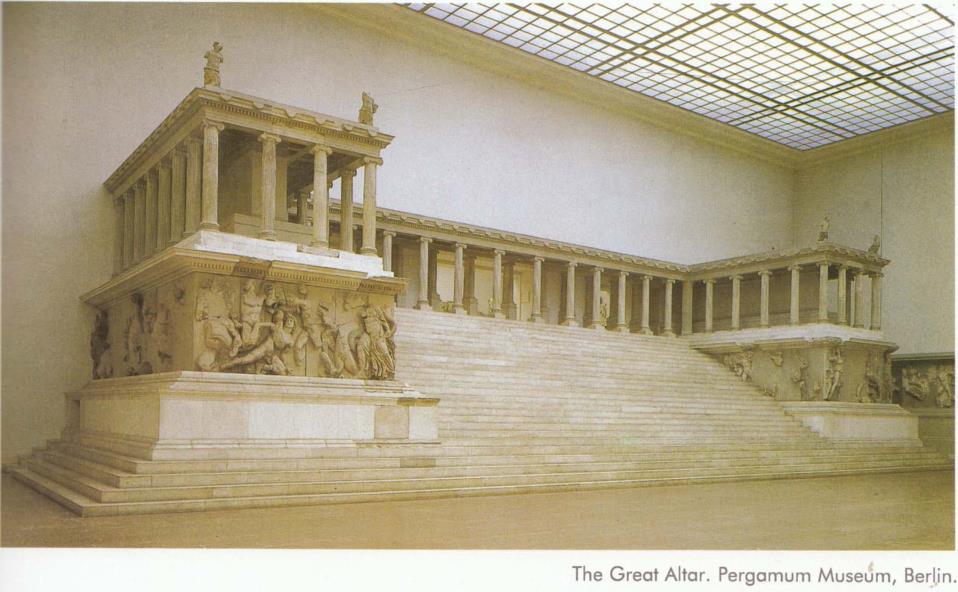 Πέργαμος: βωμός του Διός
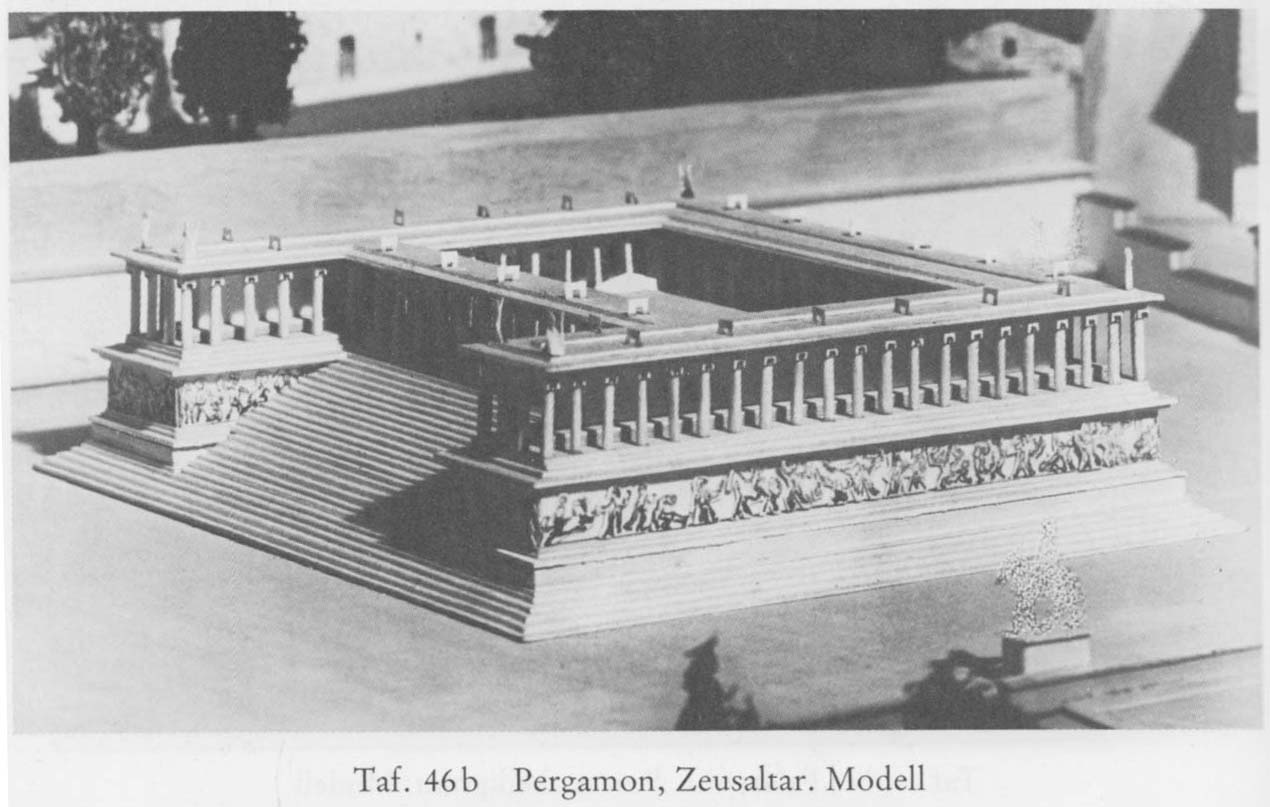 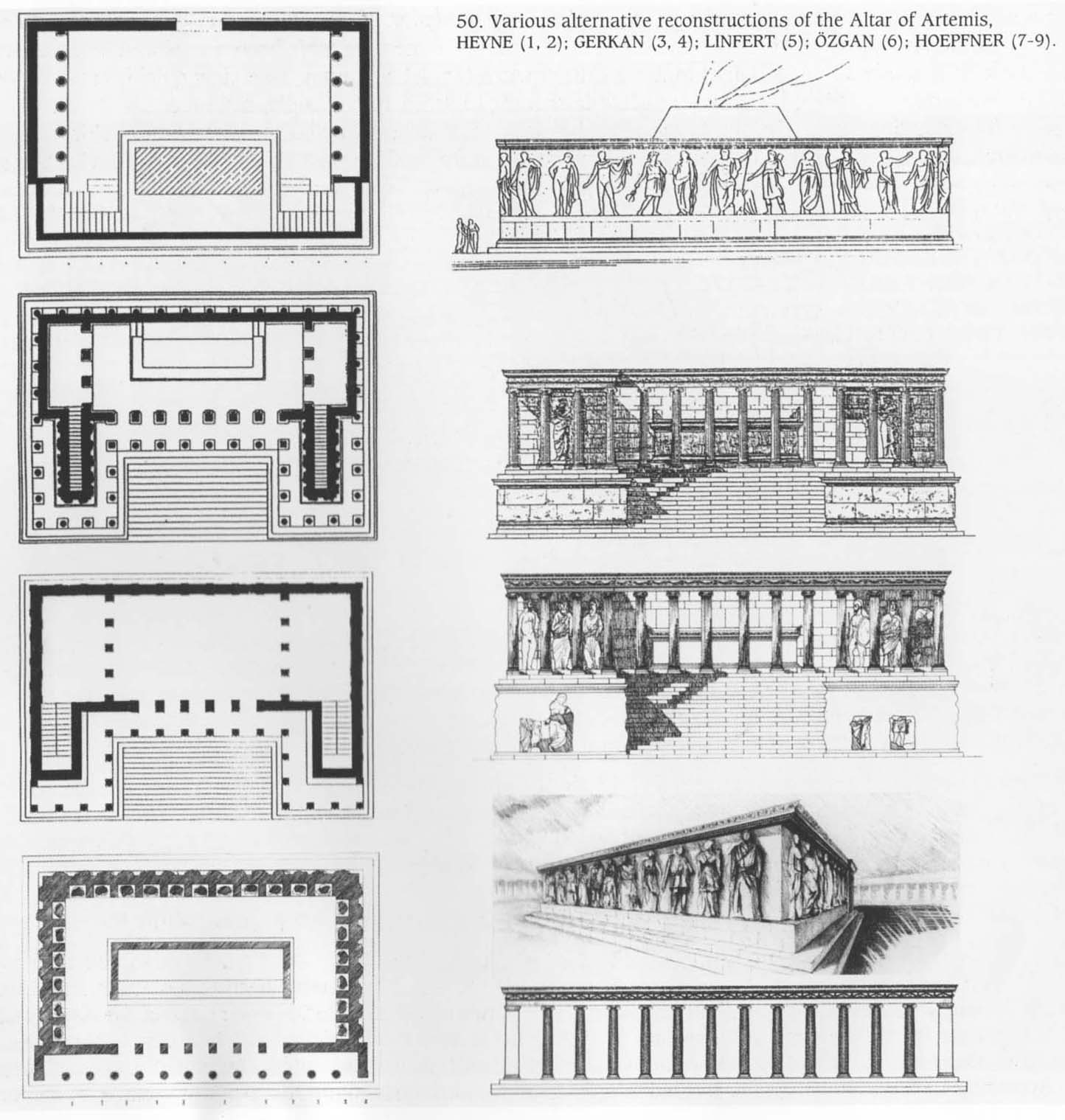 Μαγνησία: ιερό της Αρτέμιδος Λευκοφρυήνης. Πιθανές αποκαταστάσεις του βωμού.
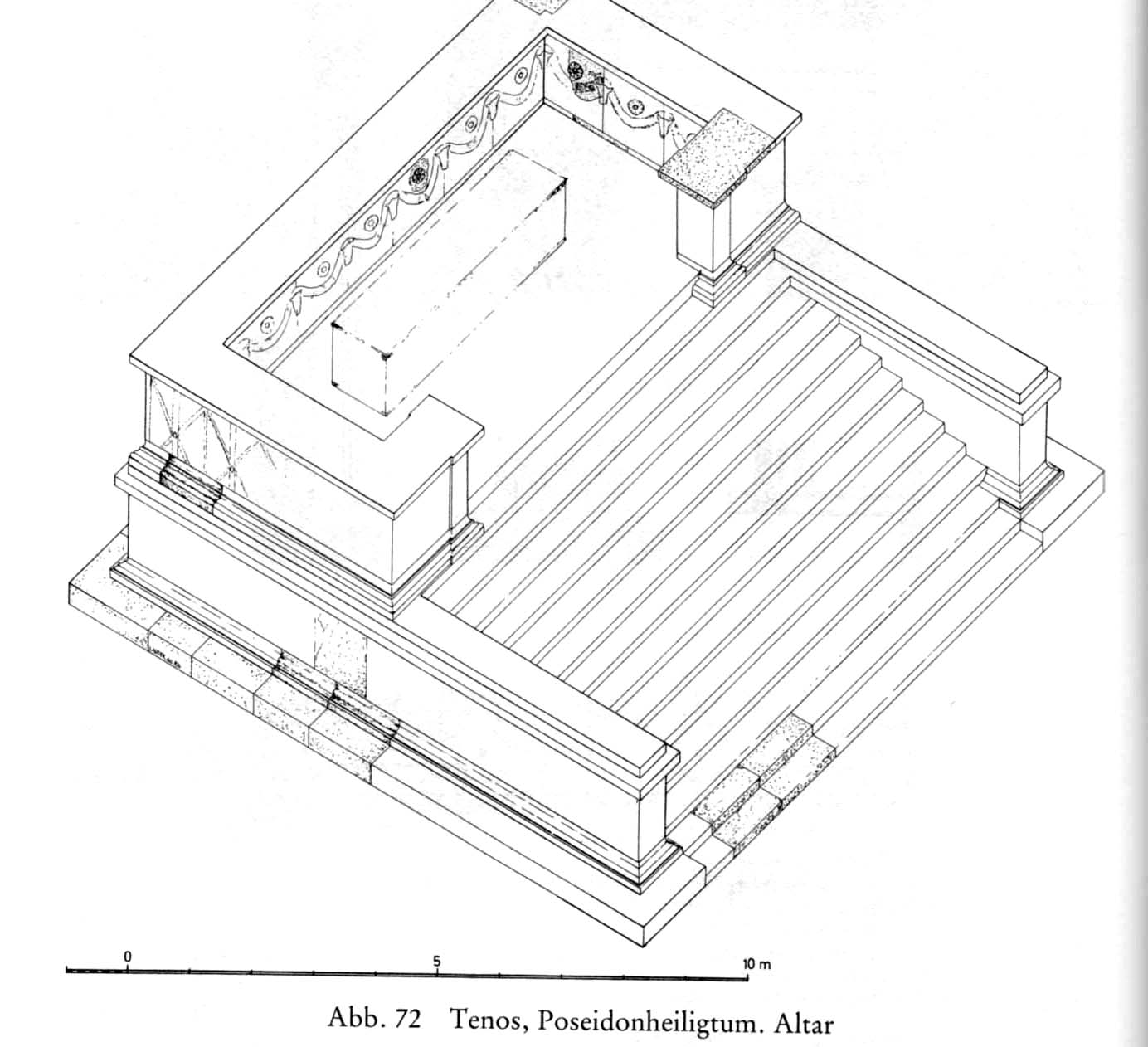 Τήνος: ιερό του Ποσειδώνα. Βωμός
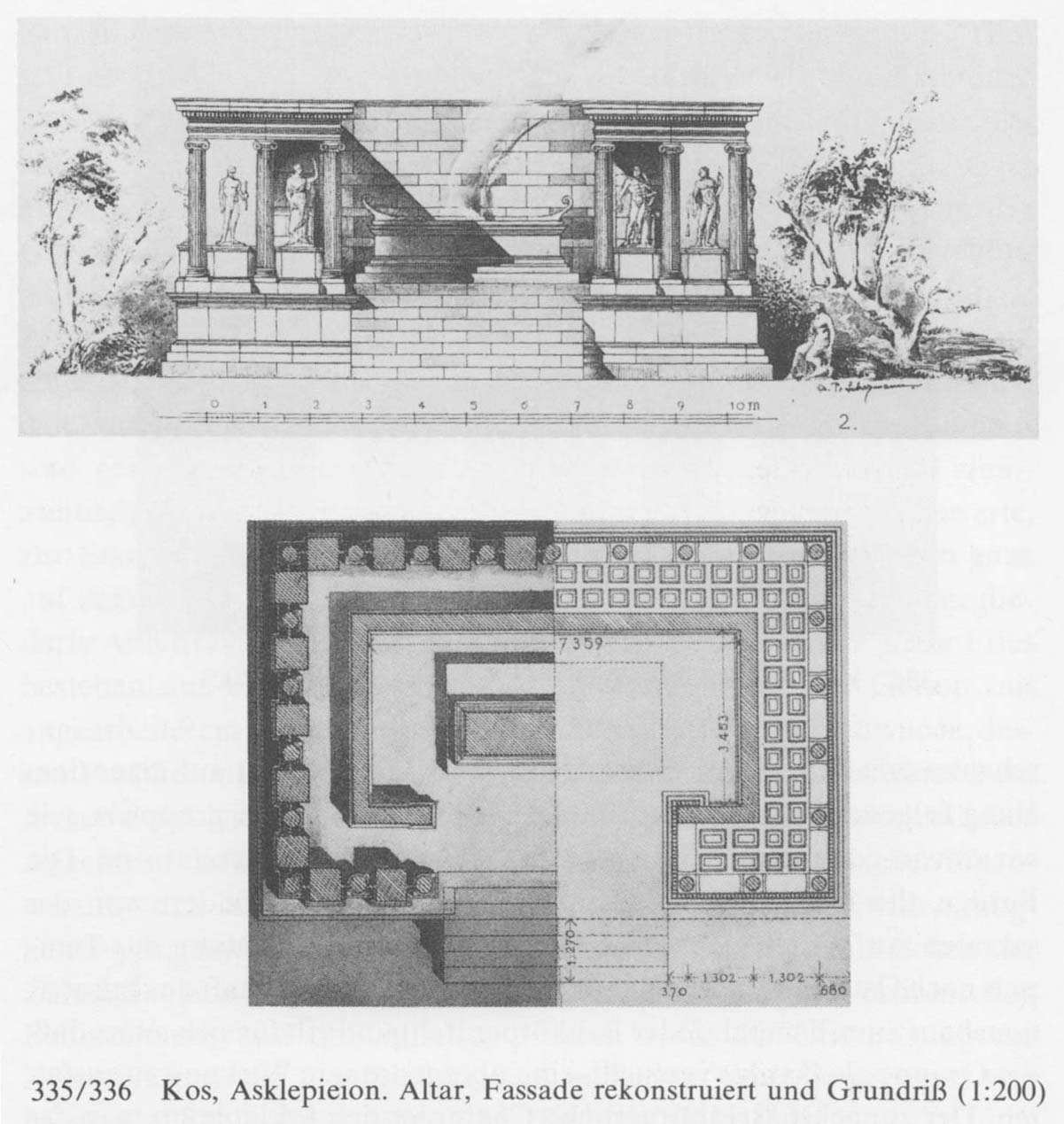 Κως: Ασκληπιείον. Βωμός.
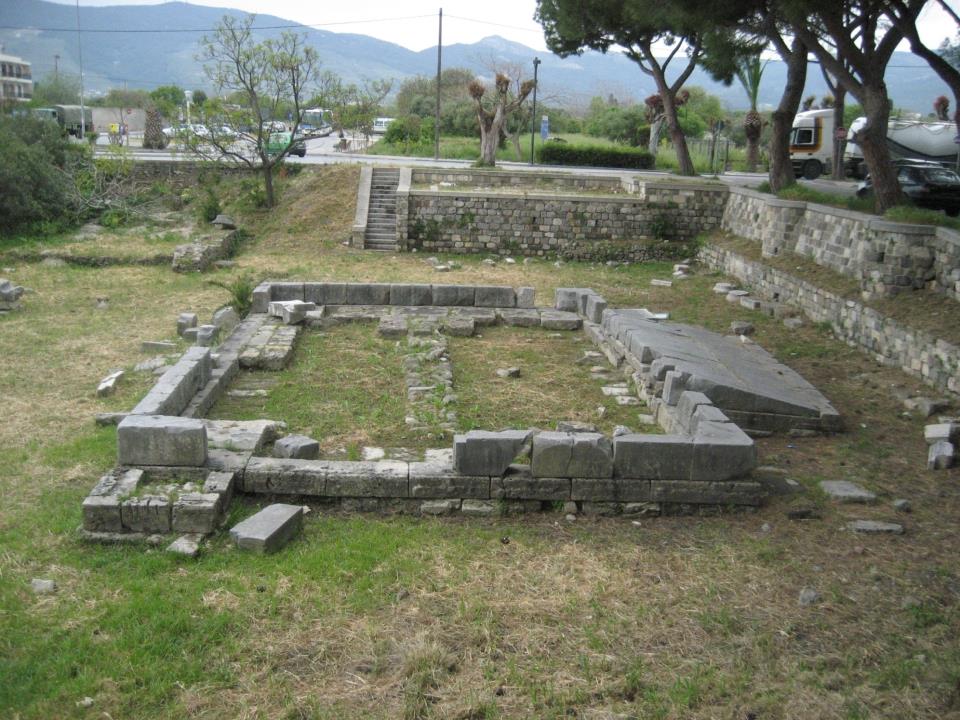 Κως: βωμός του Διονύσου
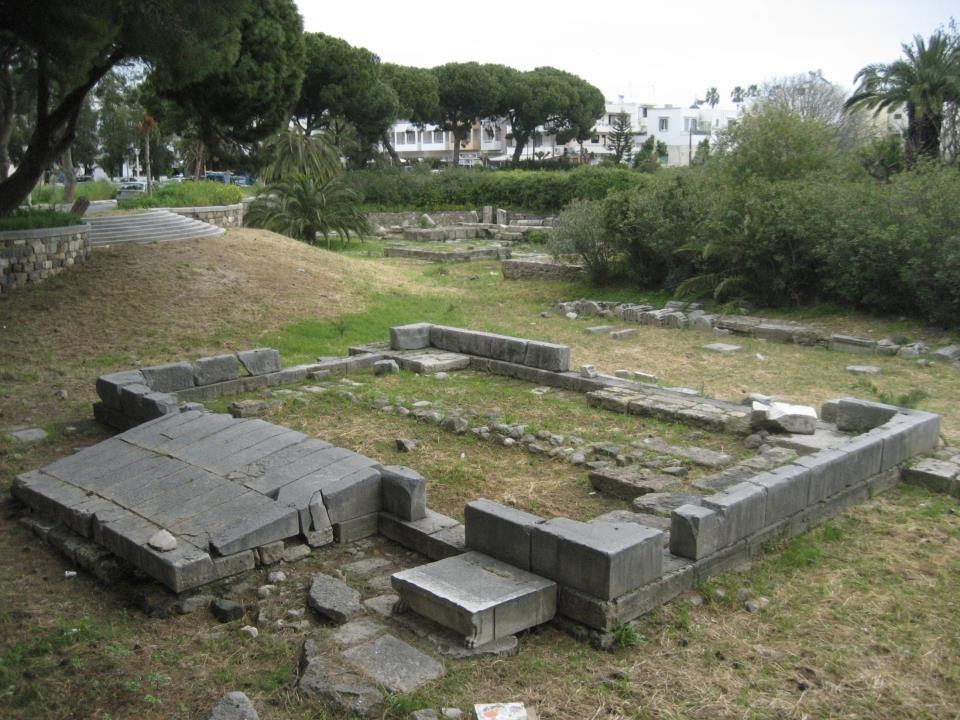 Κως: βωμός του Διονύσου
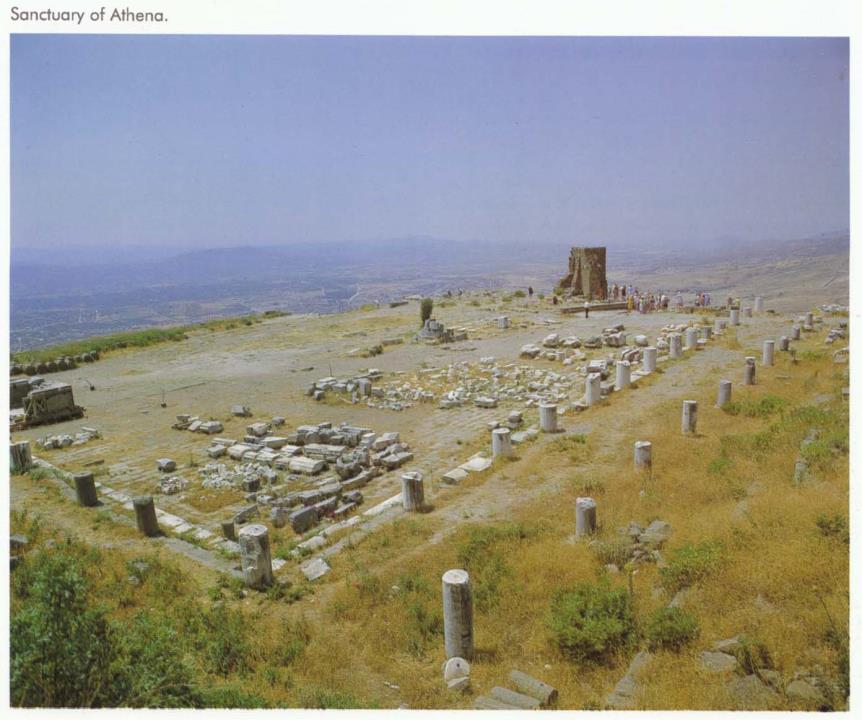 Πέργαμος: ιερό της Αθηνάς Νικηφόρου
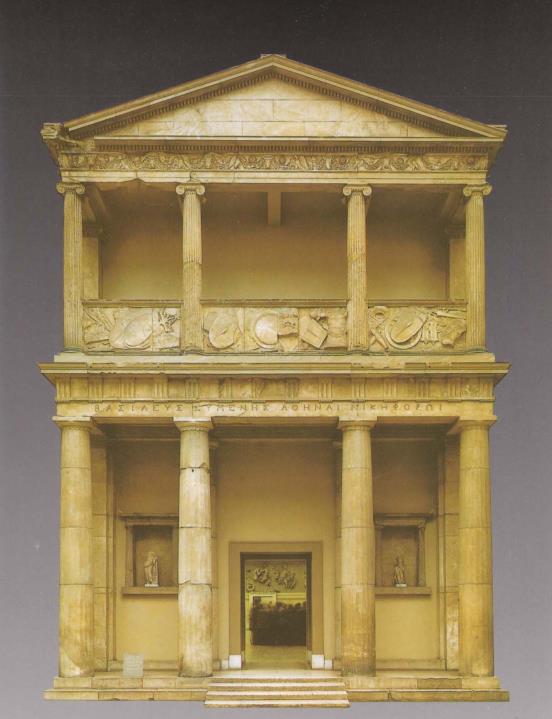 Πέργαμος: πρόπυλον του ιερού της Αθηνάς Νικηφόρου.
Στοά του Αντιγόνου Γονατά
Δήλος: το ιερό του Απόλλωνα
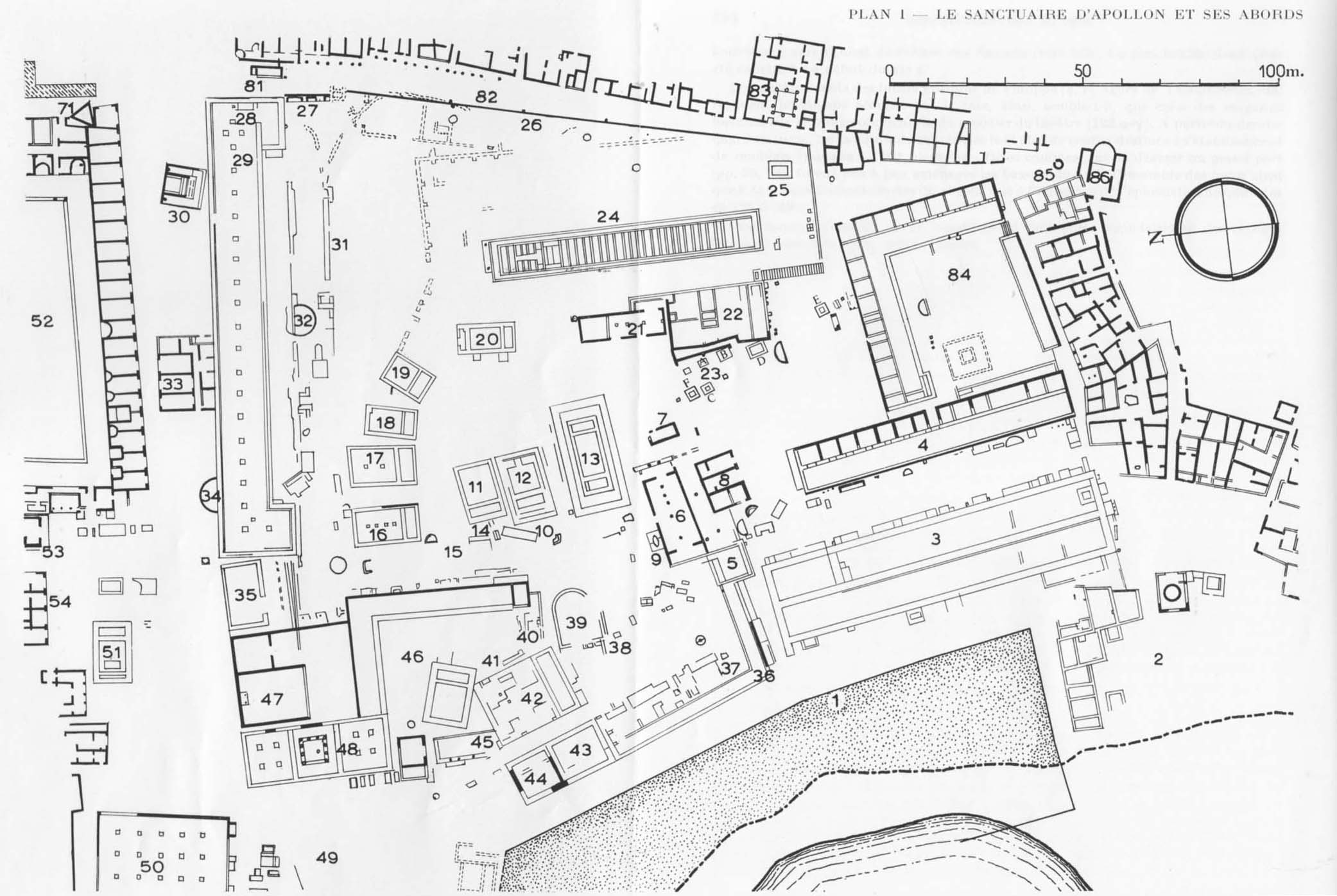 «μνημείο των ταύρων»
Υπόστηλη αίθουσα
Στοά του Φιλίππου Ε’
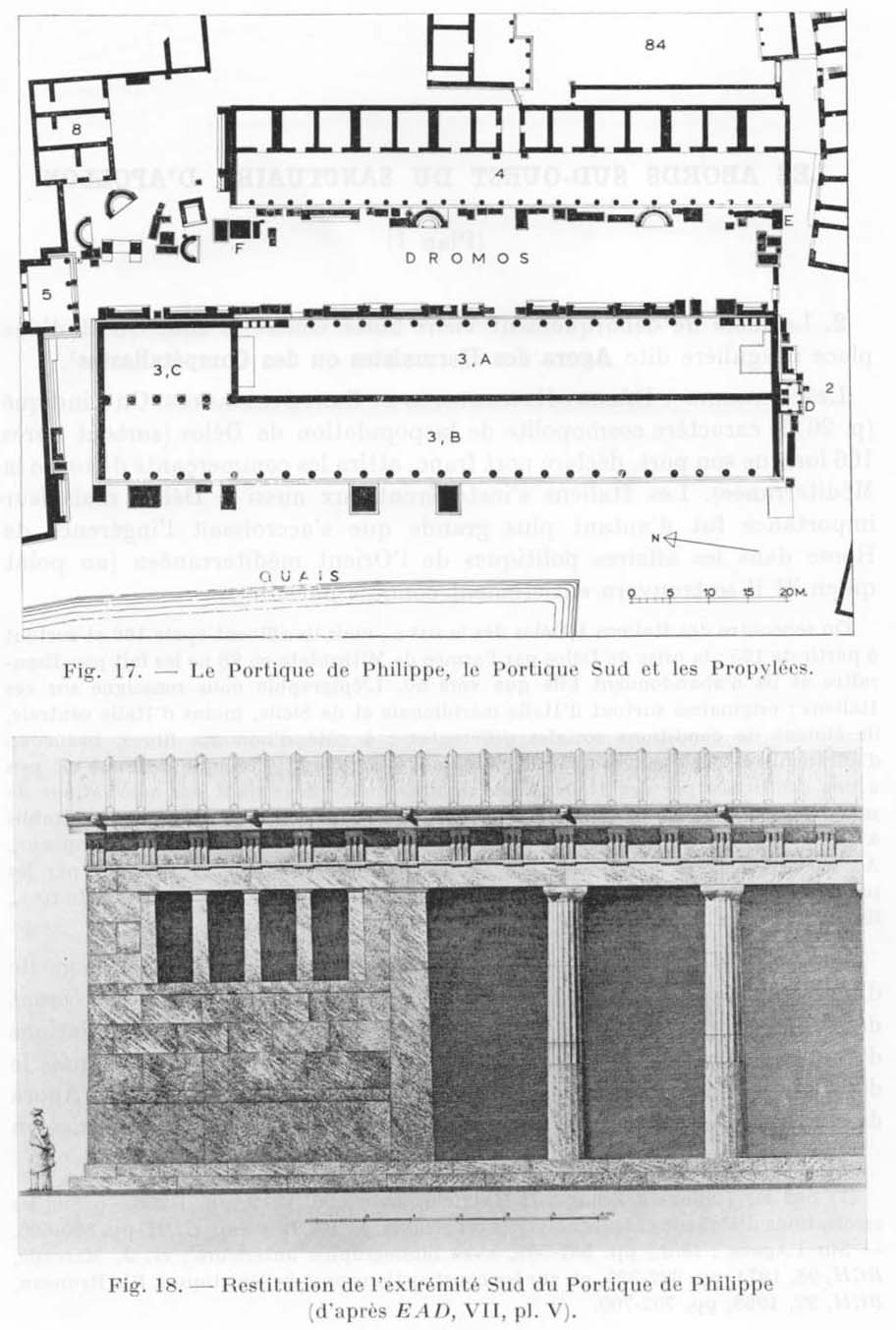 Δήλος: ιερό του Απόλλωνα. Στοά του Φιλίππου Ε’
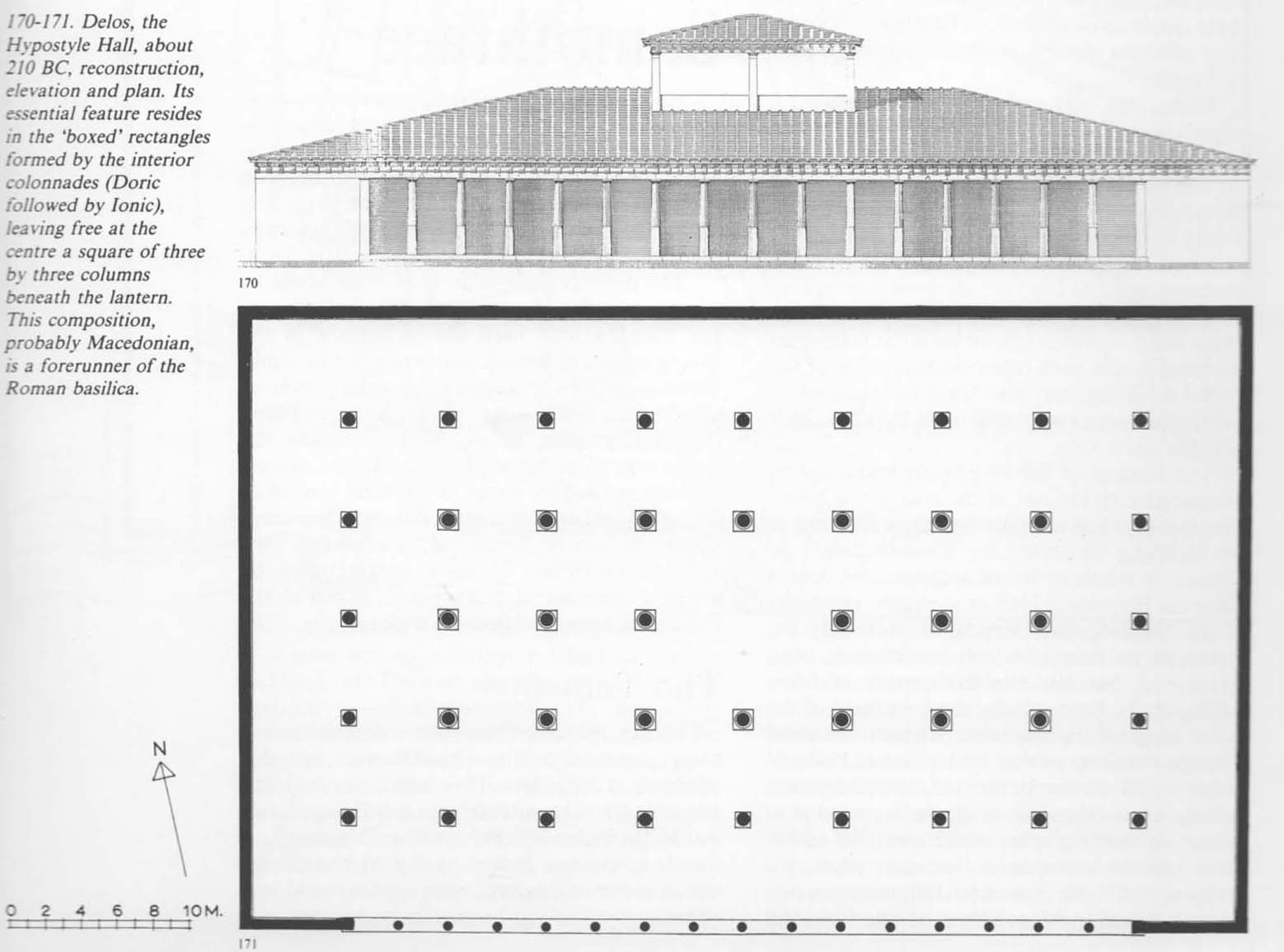 Δήλος: ιερό του Απόλλωνα. Υπόστηλη αίθουσα
Δήλος: ιερό των Συρίων θεοτήτων
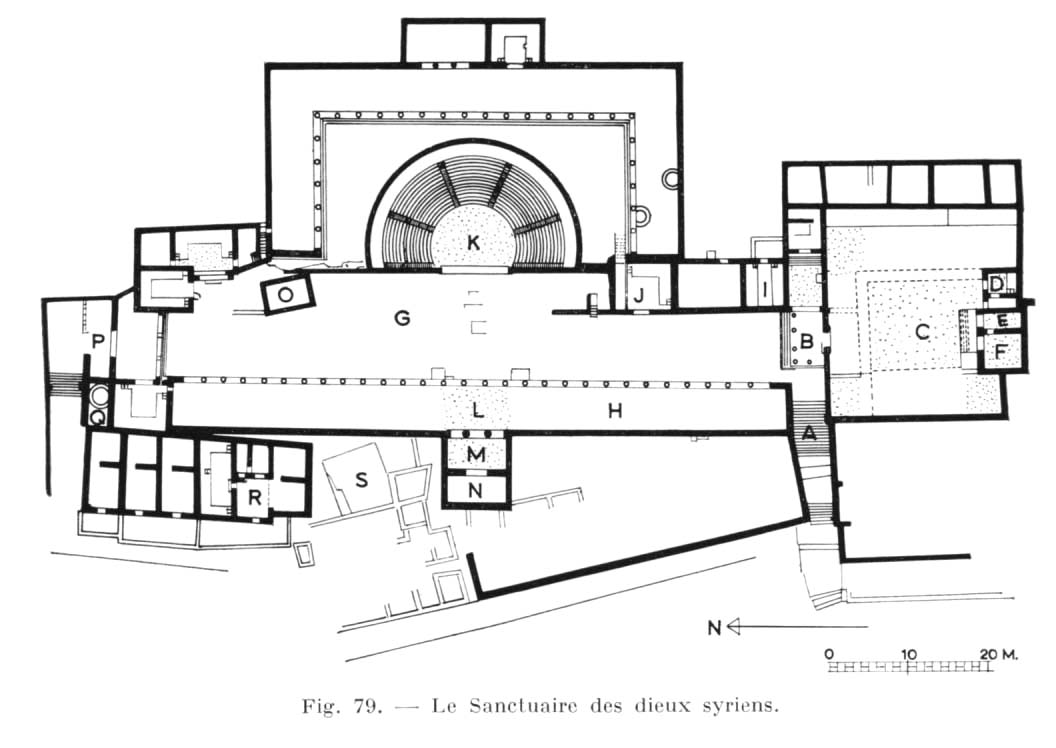 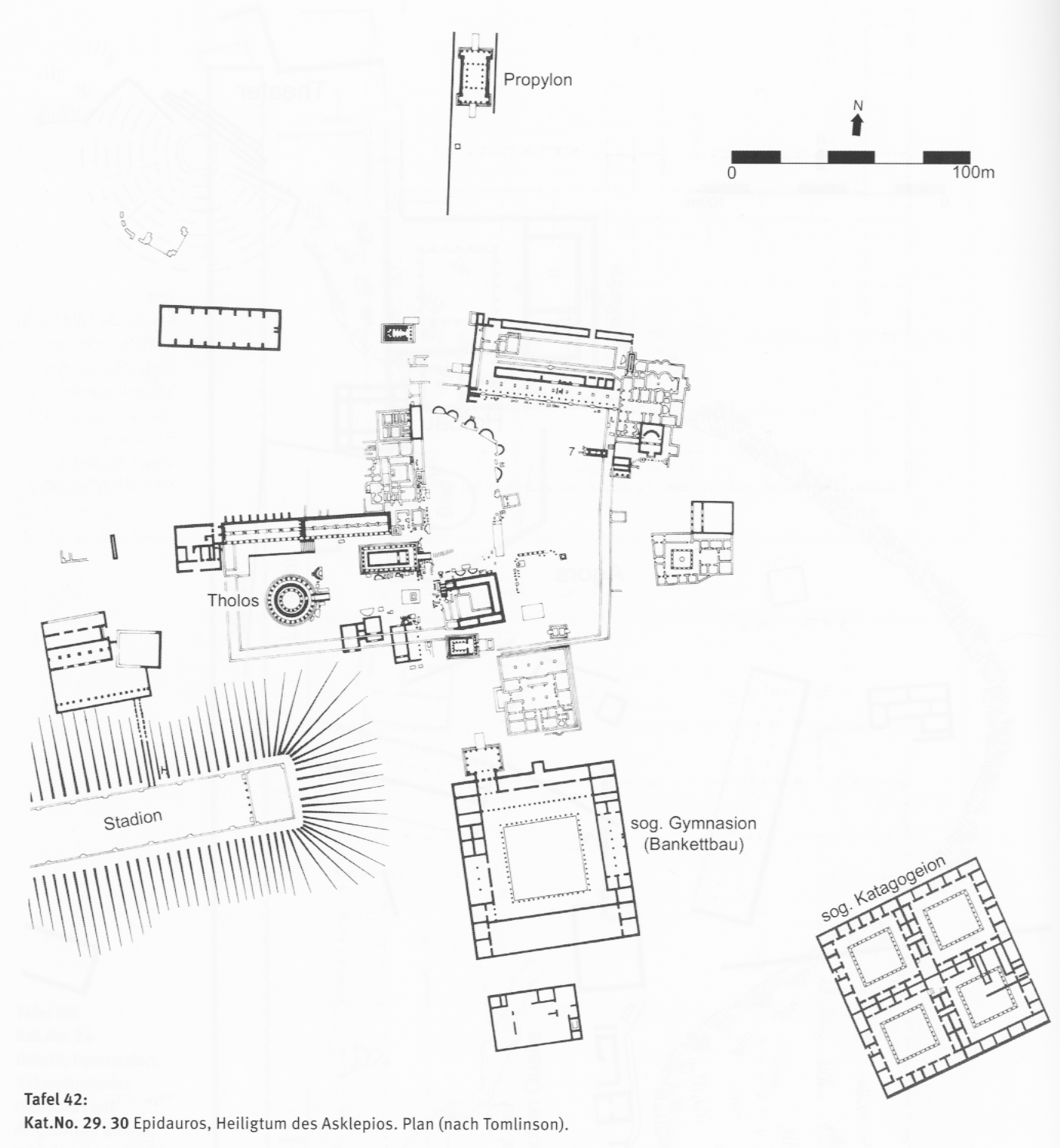 Επίδαυρος: Ασκληπιείο. Πρόπυλον
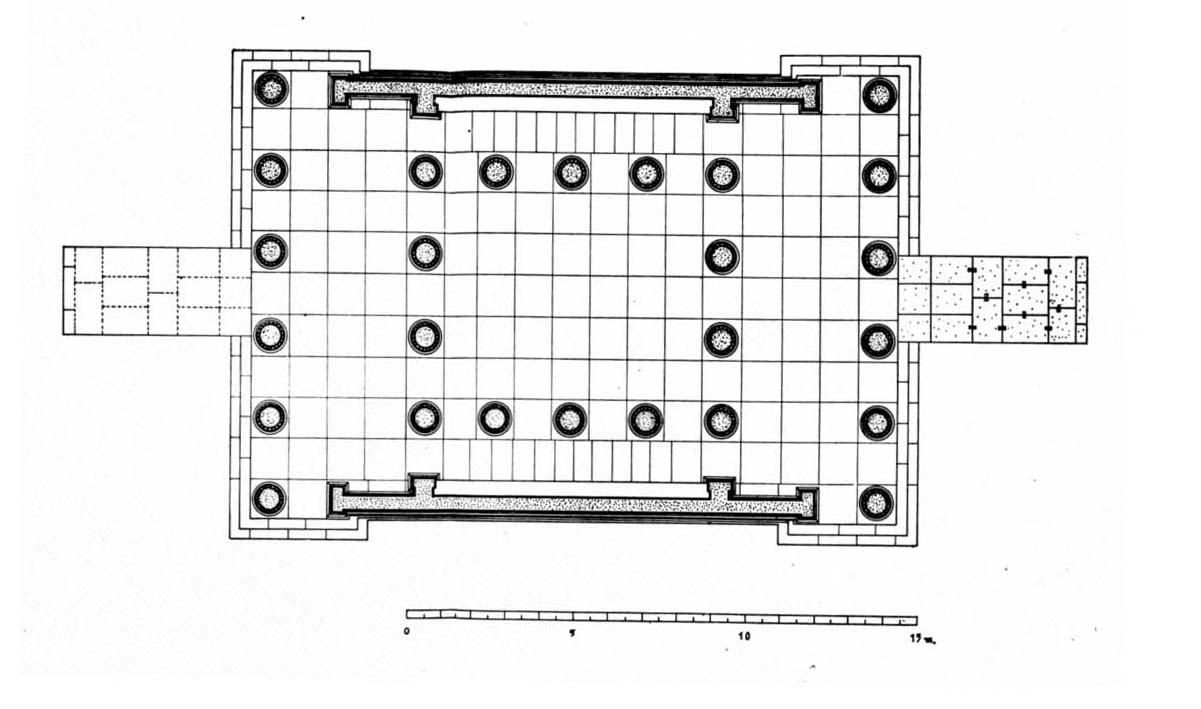 Επίδαυρος: Ασκληπιείον. Στάδιο.
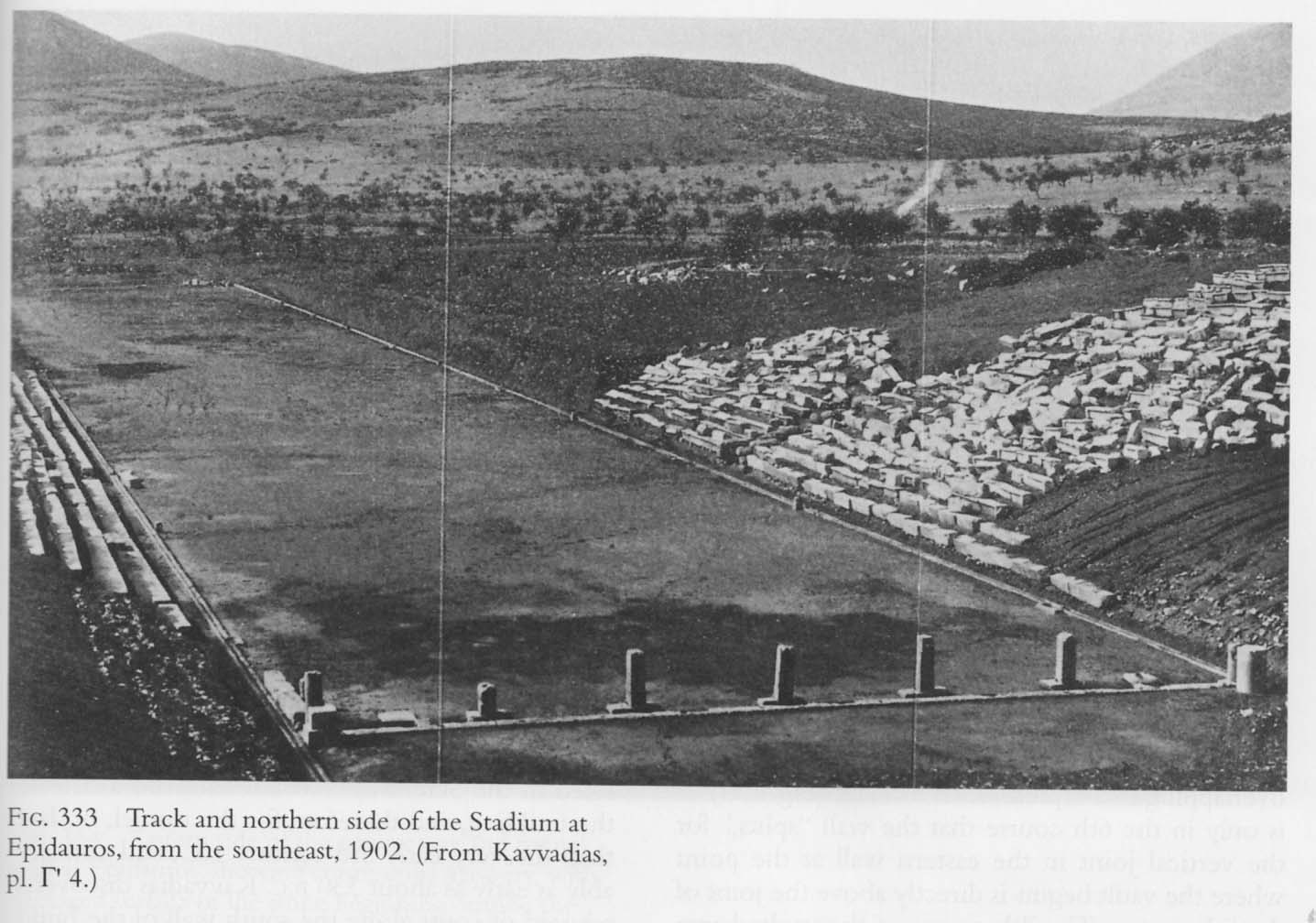 Επίδαυρος: Ασκληπιείον. Στάδιο.
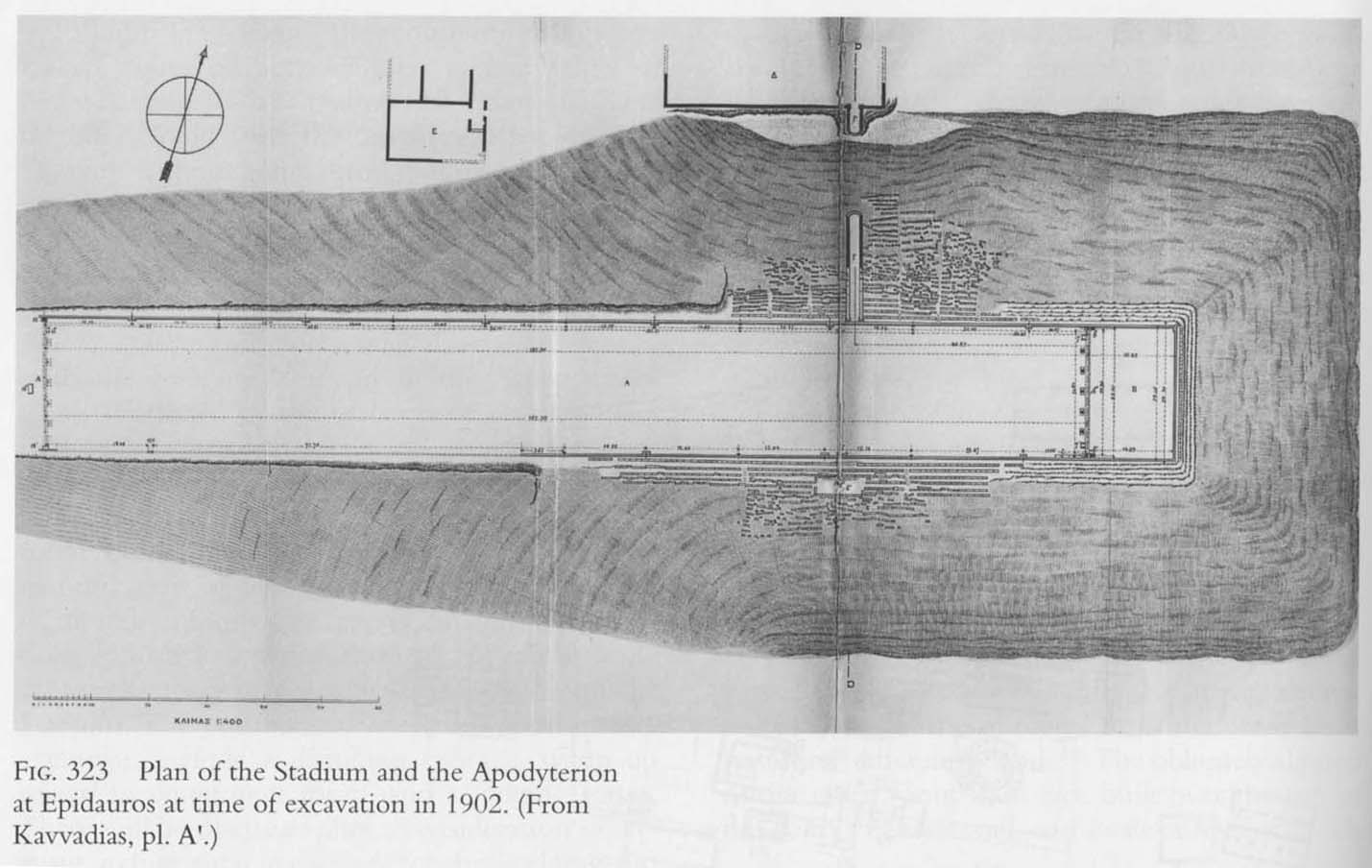 Ασκληπιείον Επιδαύρου: Γυμνάσιο
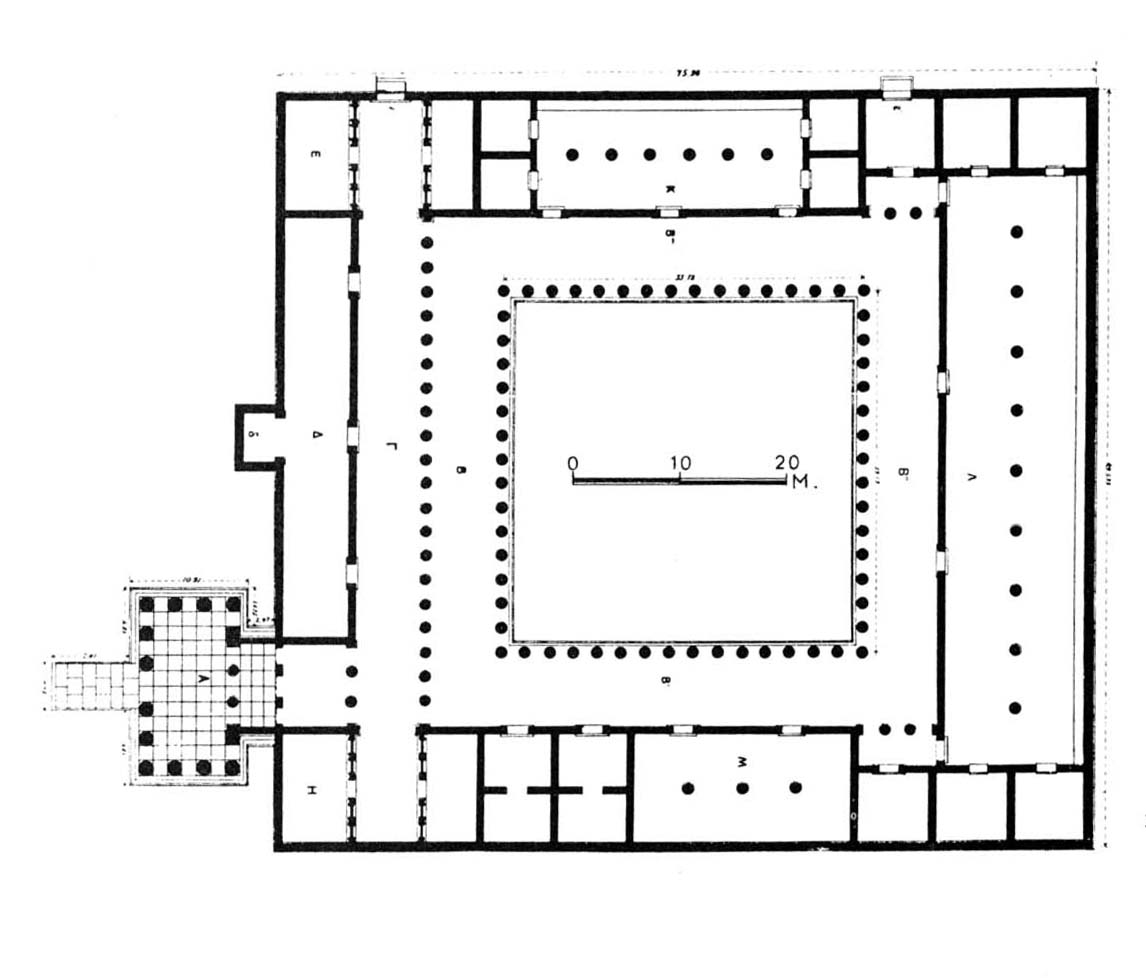 Επίδαυρος: θέατρο
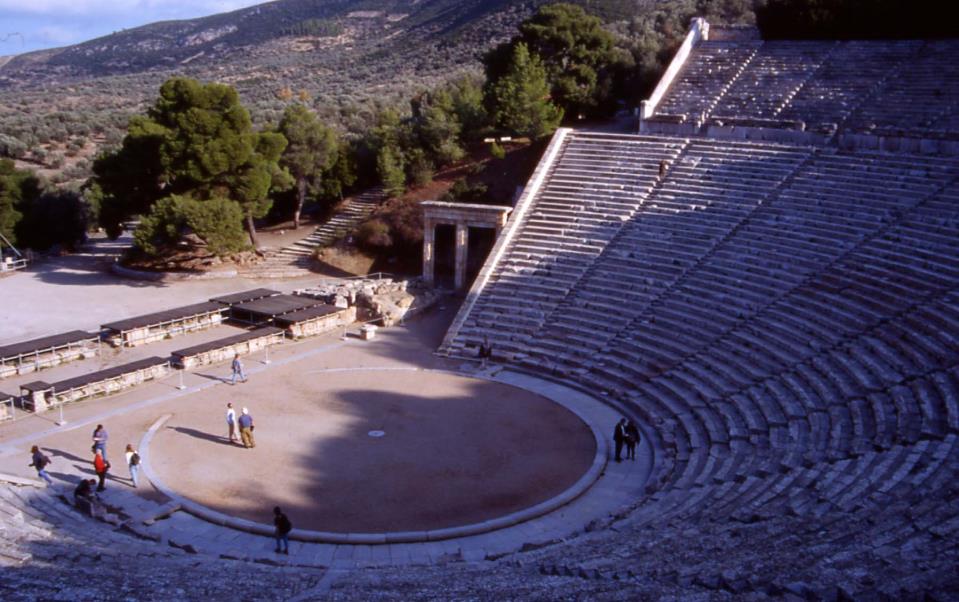 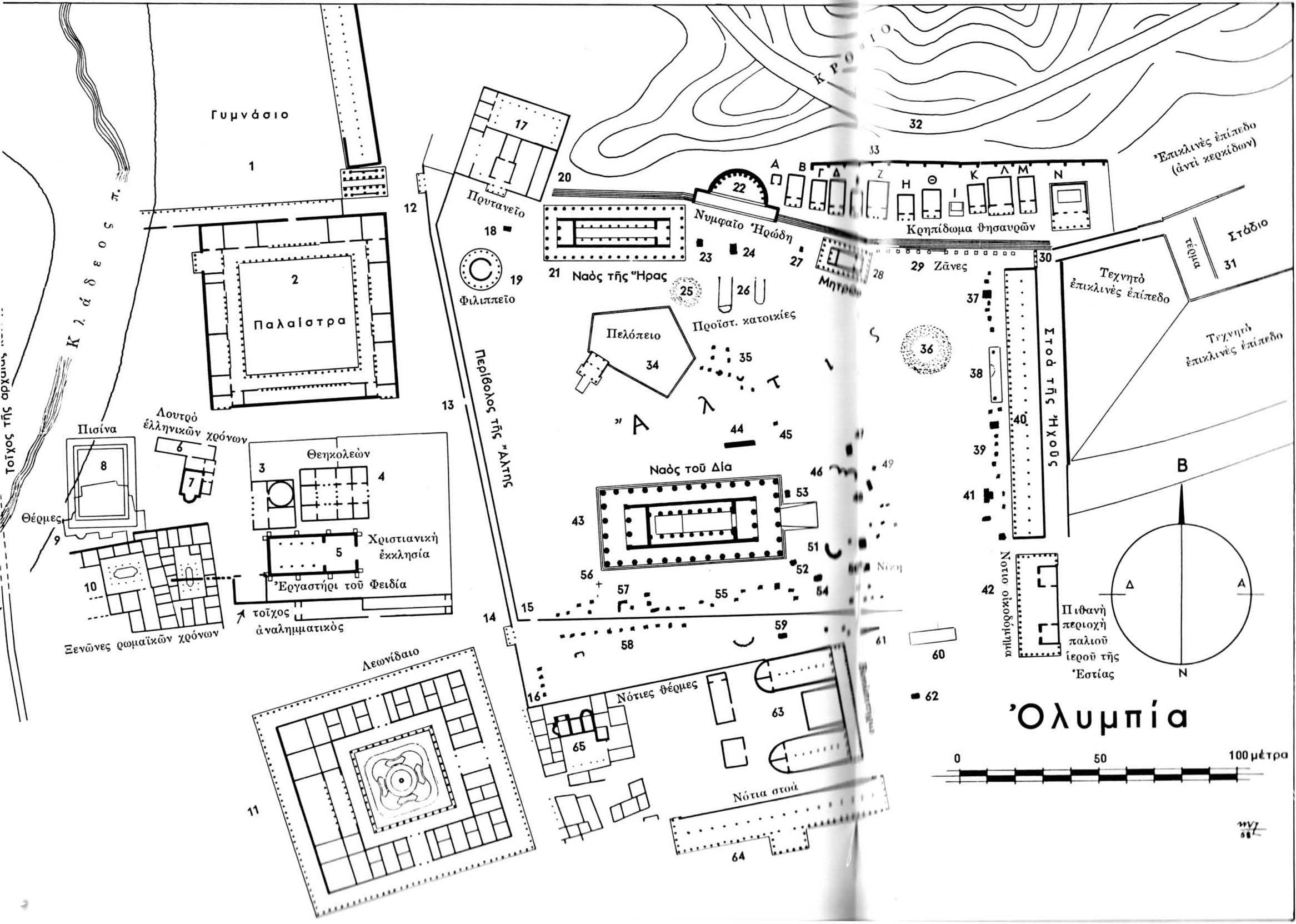 Ολυμπία: παλαίστρα και γυμνάσιο
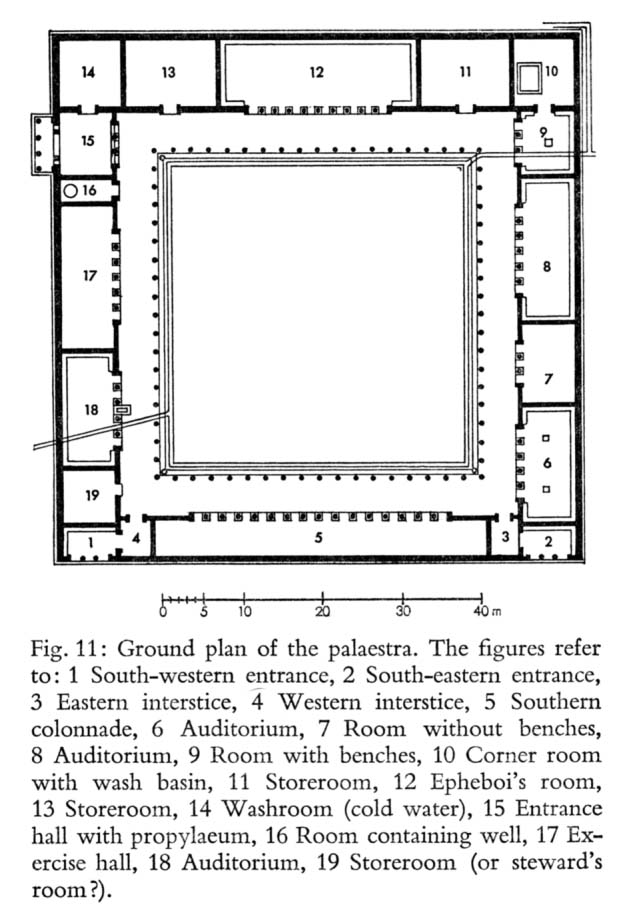 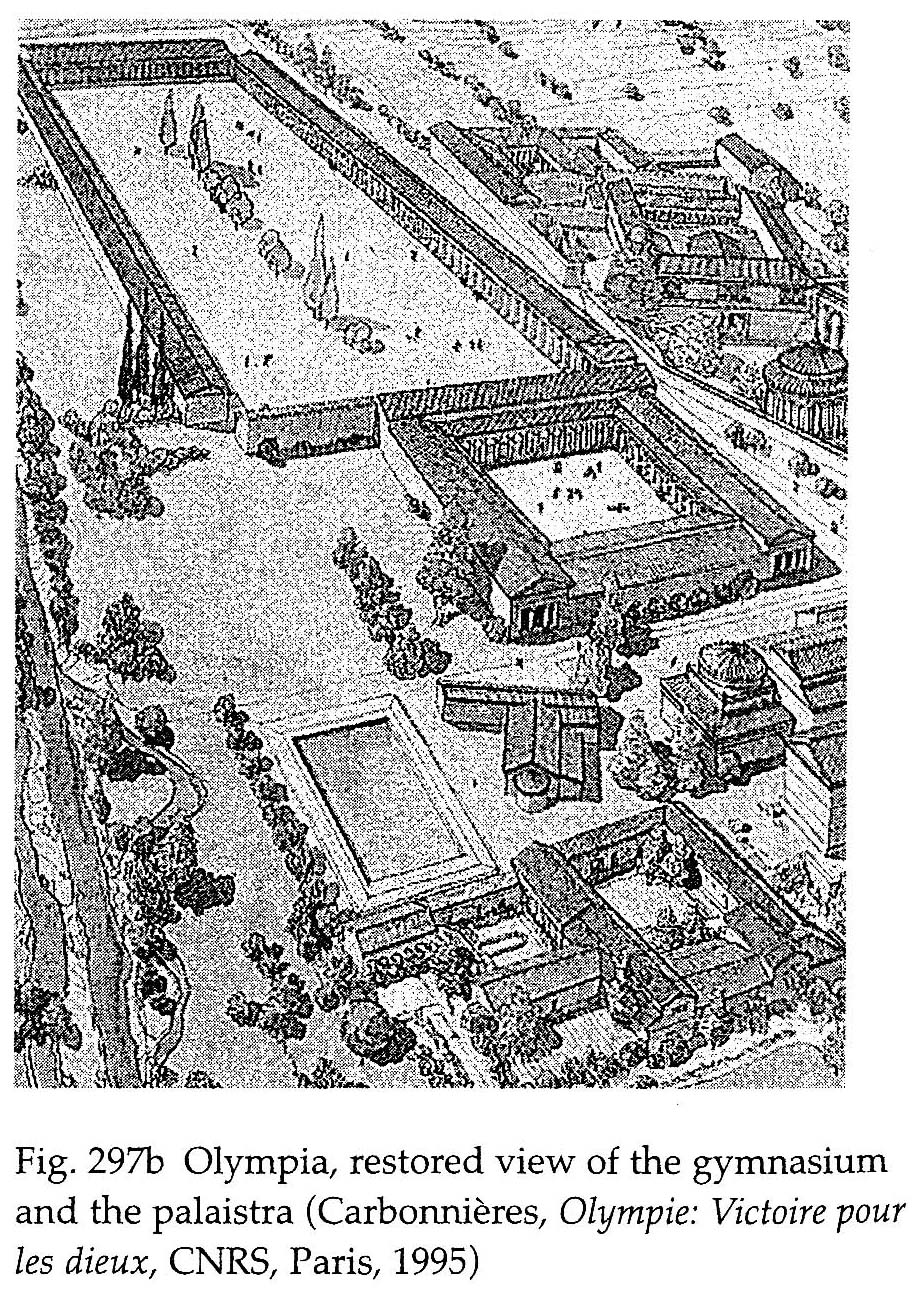 Ολυμπία: παλαίστρα
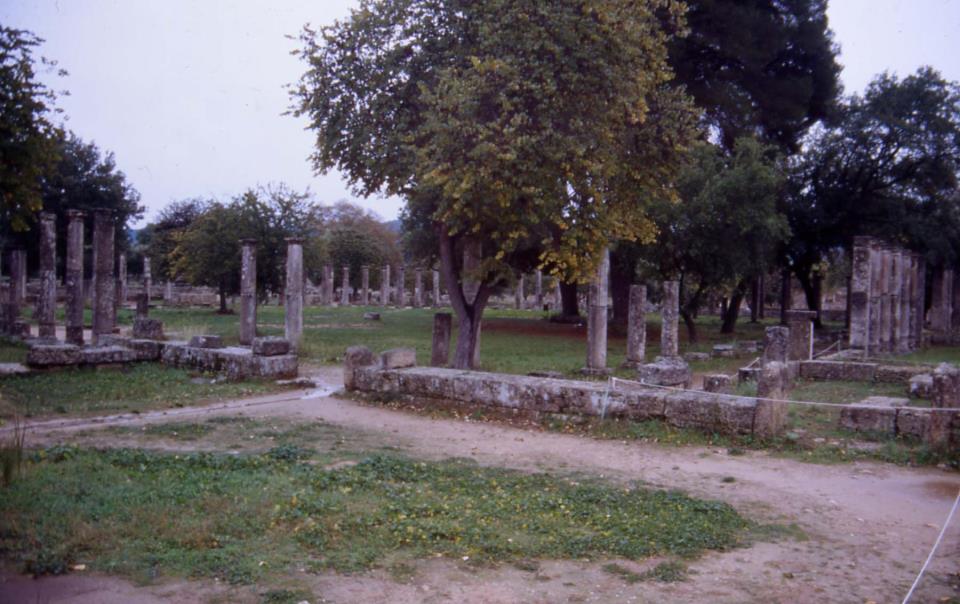 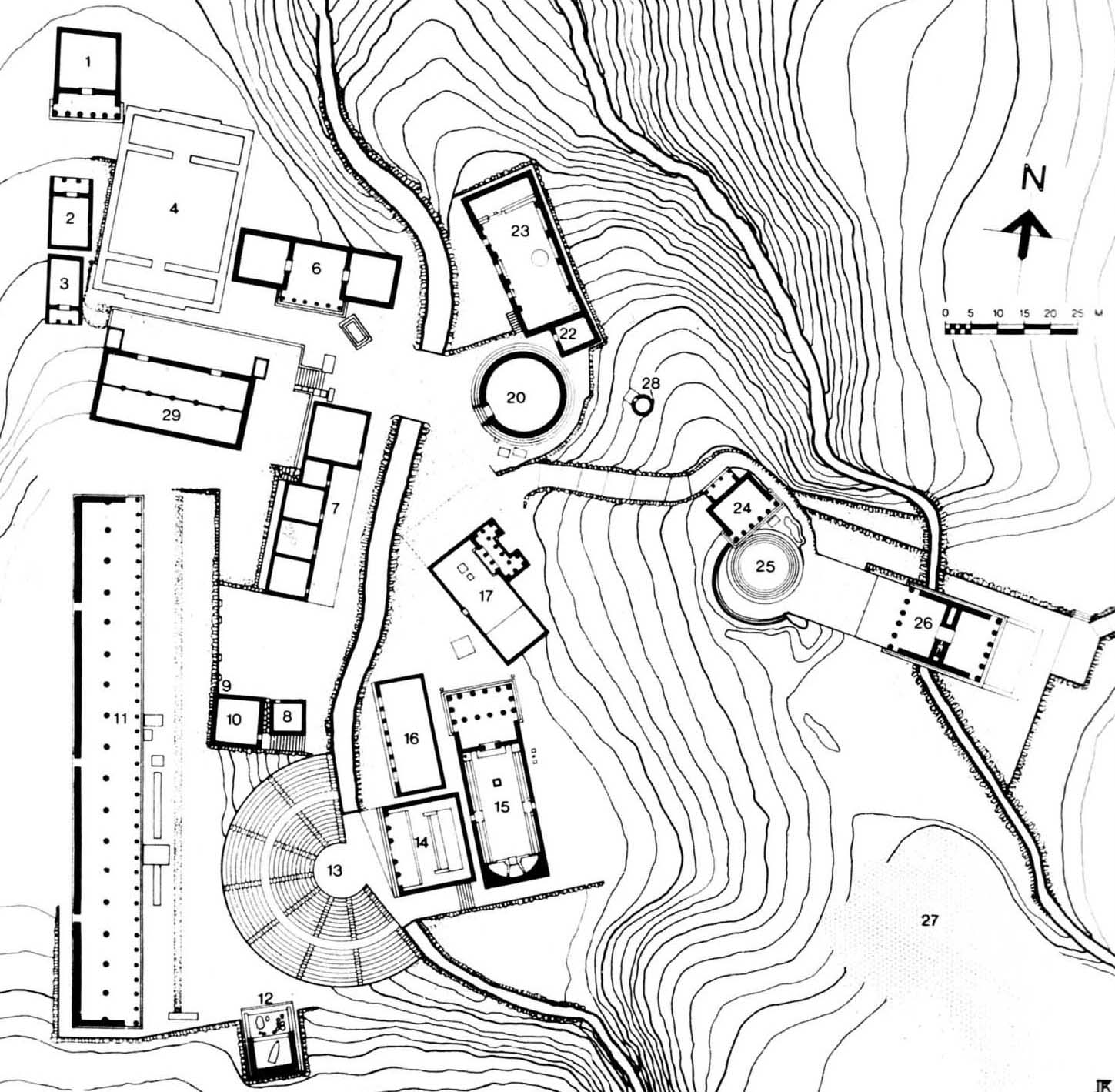 Σαμοθράκη: ιερό των Μεγάλων Θεών
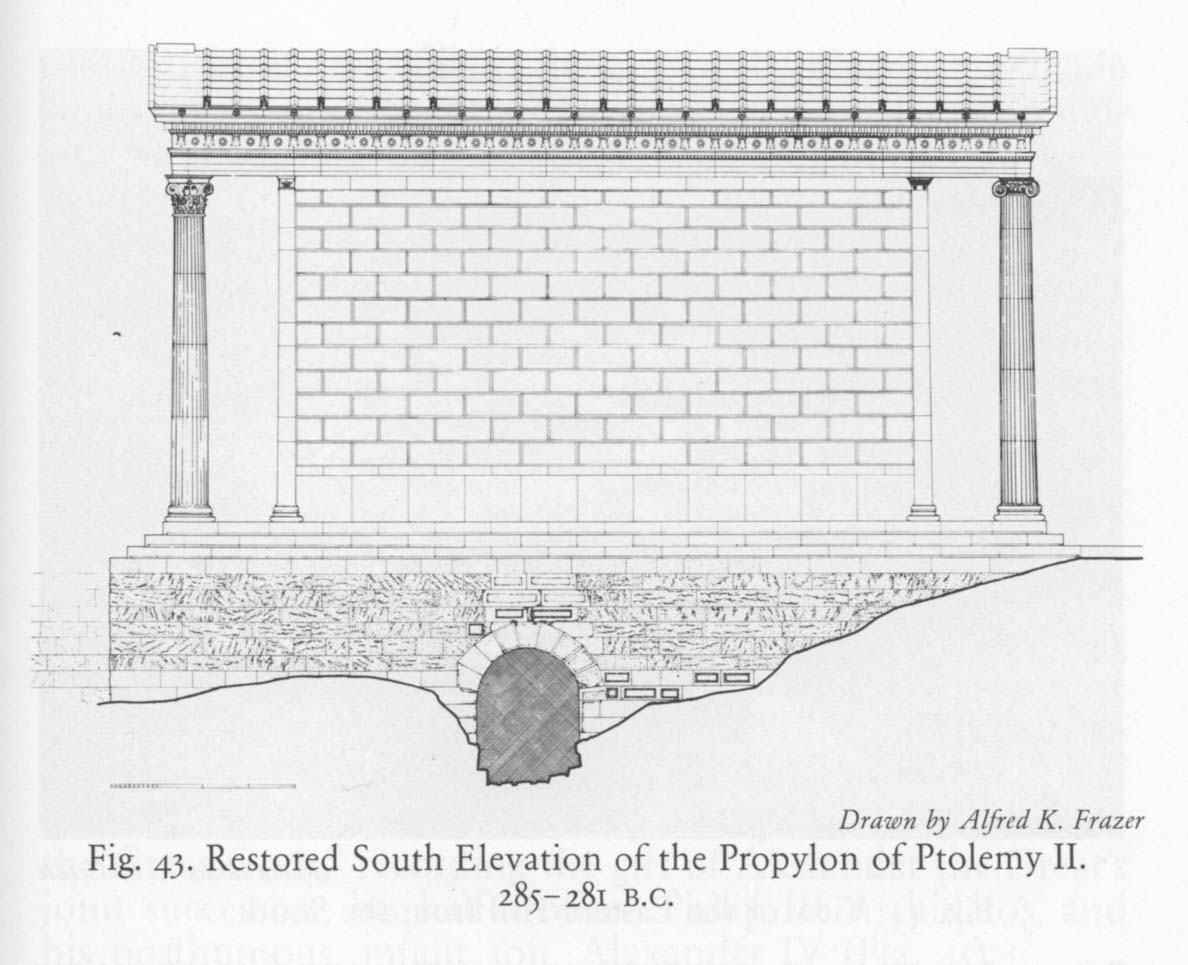 Σαμοθράκη: ιερό των Μεγάλων Θεών. Πρόπυλο
Σαμοθράκη: ιερό των Μεγάλων Θεών. «Ιερόν»
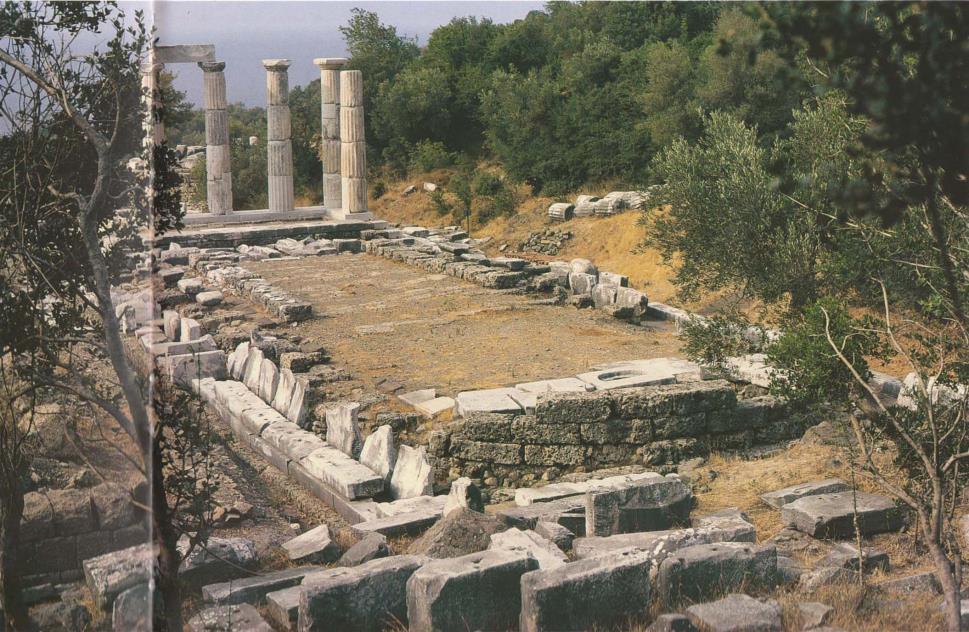 Σαμοθράκη: ιερό των Μεγάλων Θεών. «Ιερόν»
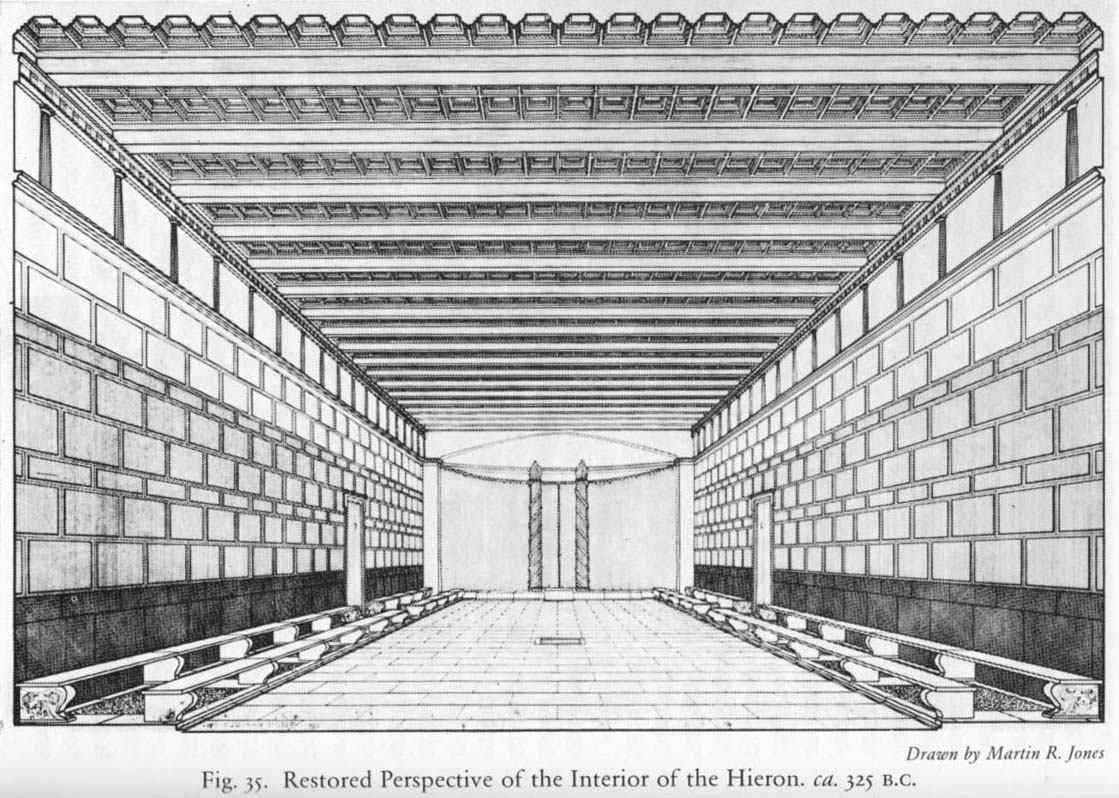 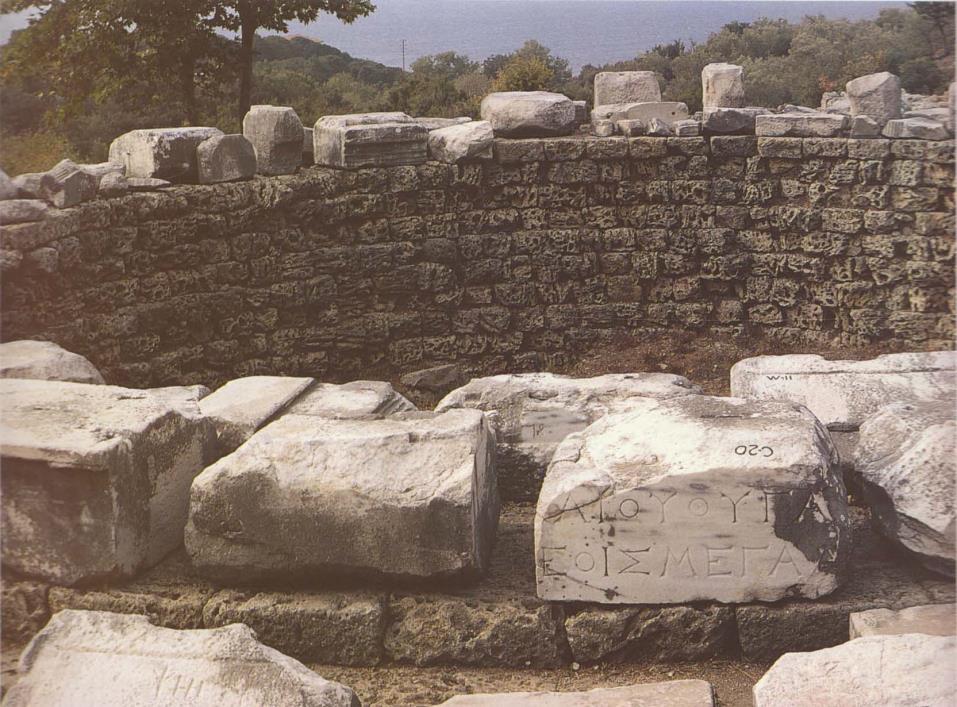 Σαμοθράκη: ιερό των Μεγάλων Θεών. Αρσινόειο
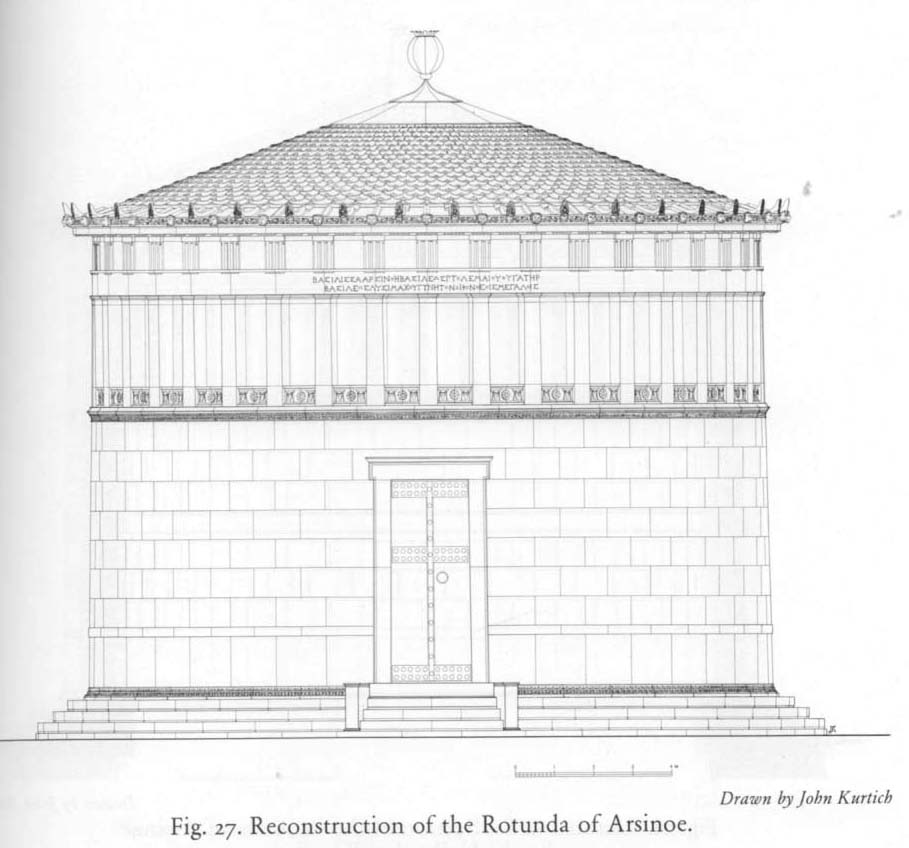 Σαμοθράκη: ιερό των Μεγάλων Θεών. 
Αρσινόειο
Σαμοθράκη: ιερό των Μεγάλων Θεών. Αρσινόειο
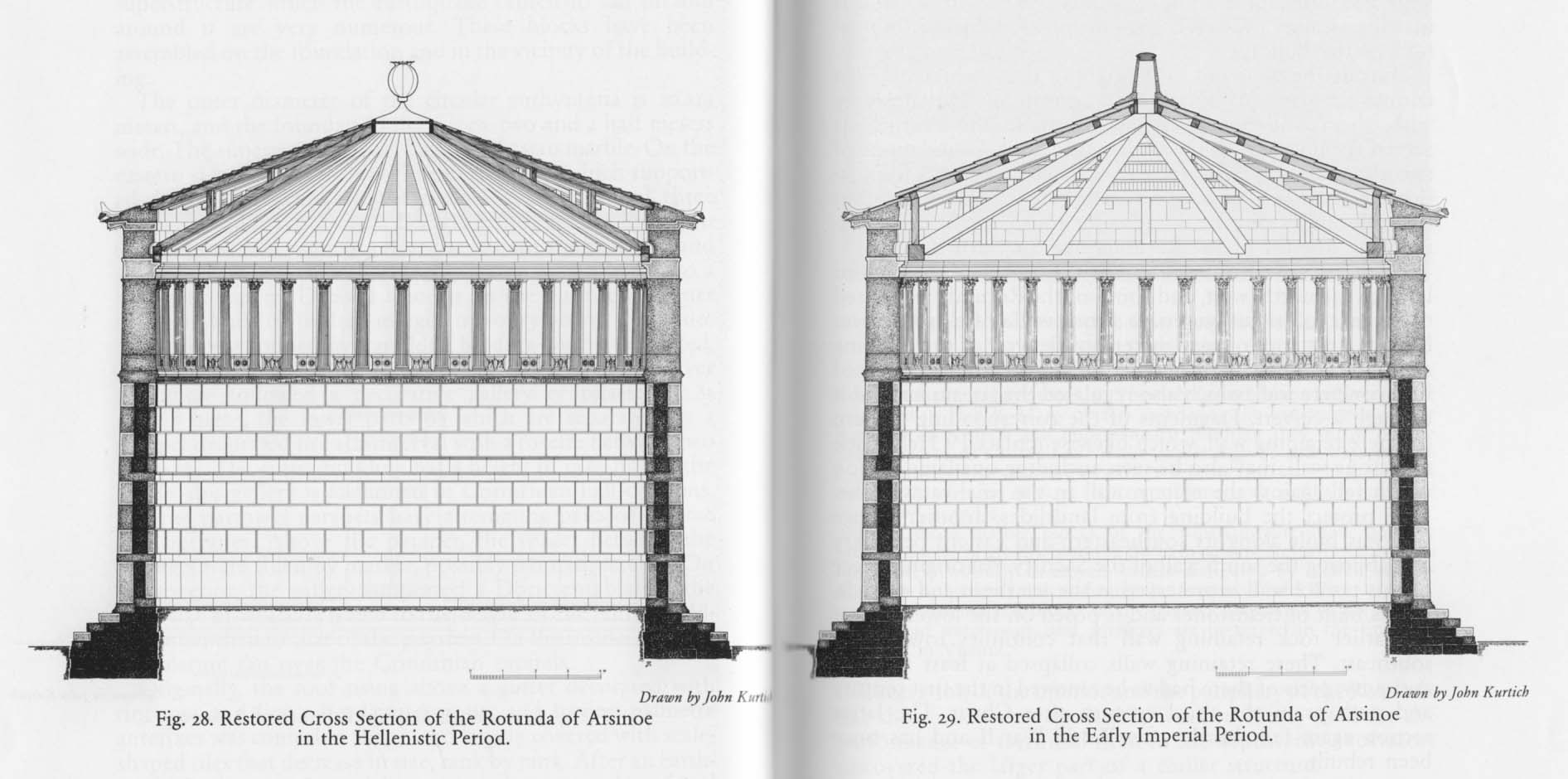 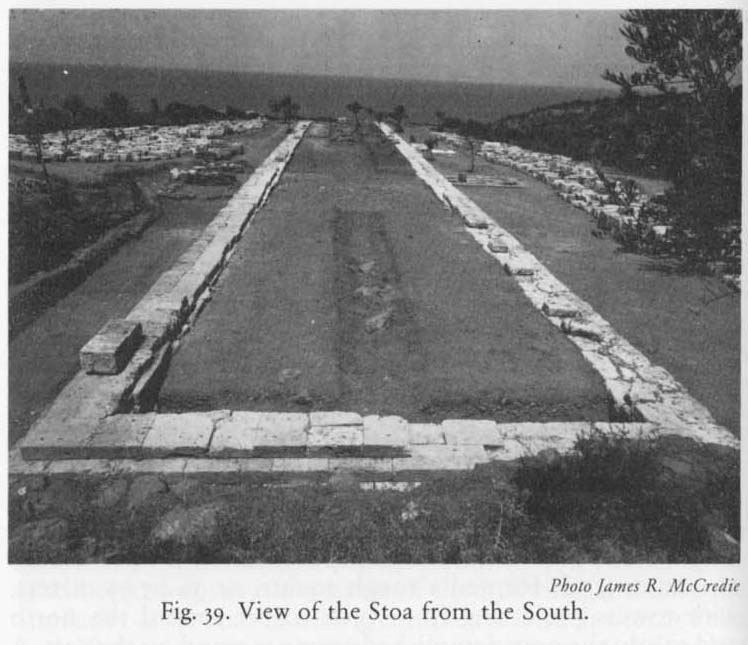 Σαμοθράκη: ιερό των Μεγάλων Θεών. Στοά J
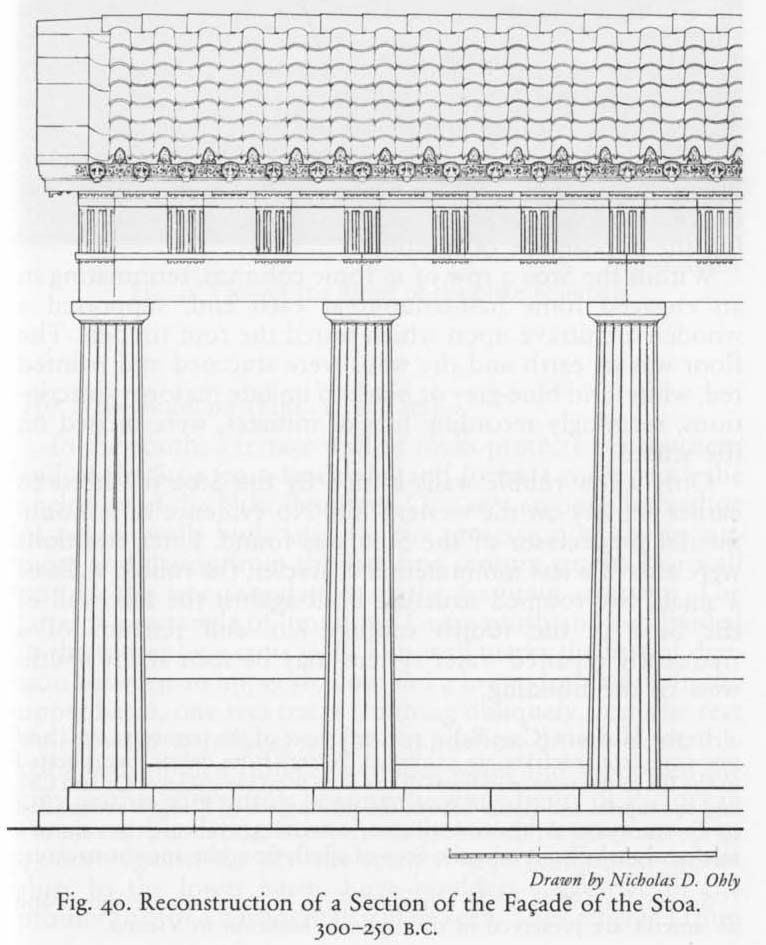 Σαμοθράκη: ιερό των Μεγάλων Θεών. 
Στοά J
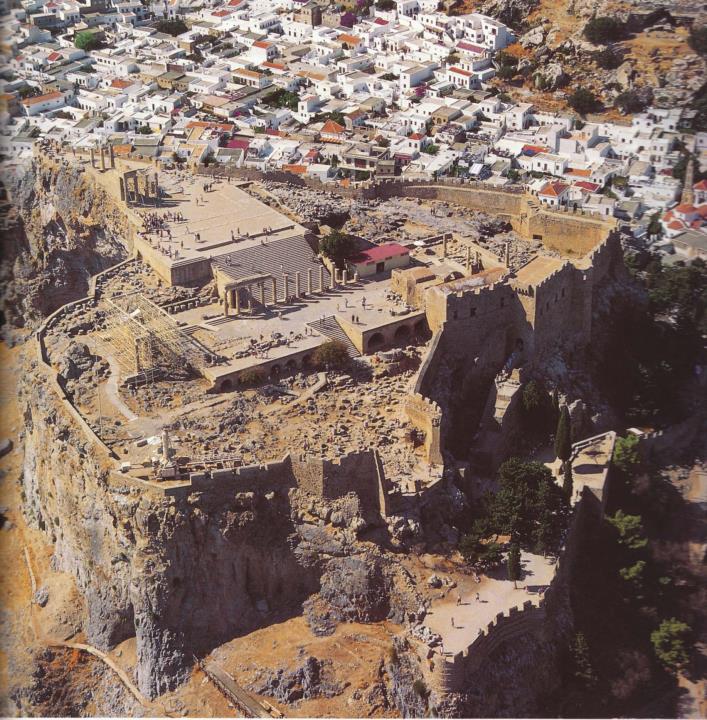 Λίνδος: ιερό της Αθηνάς
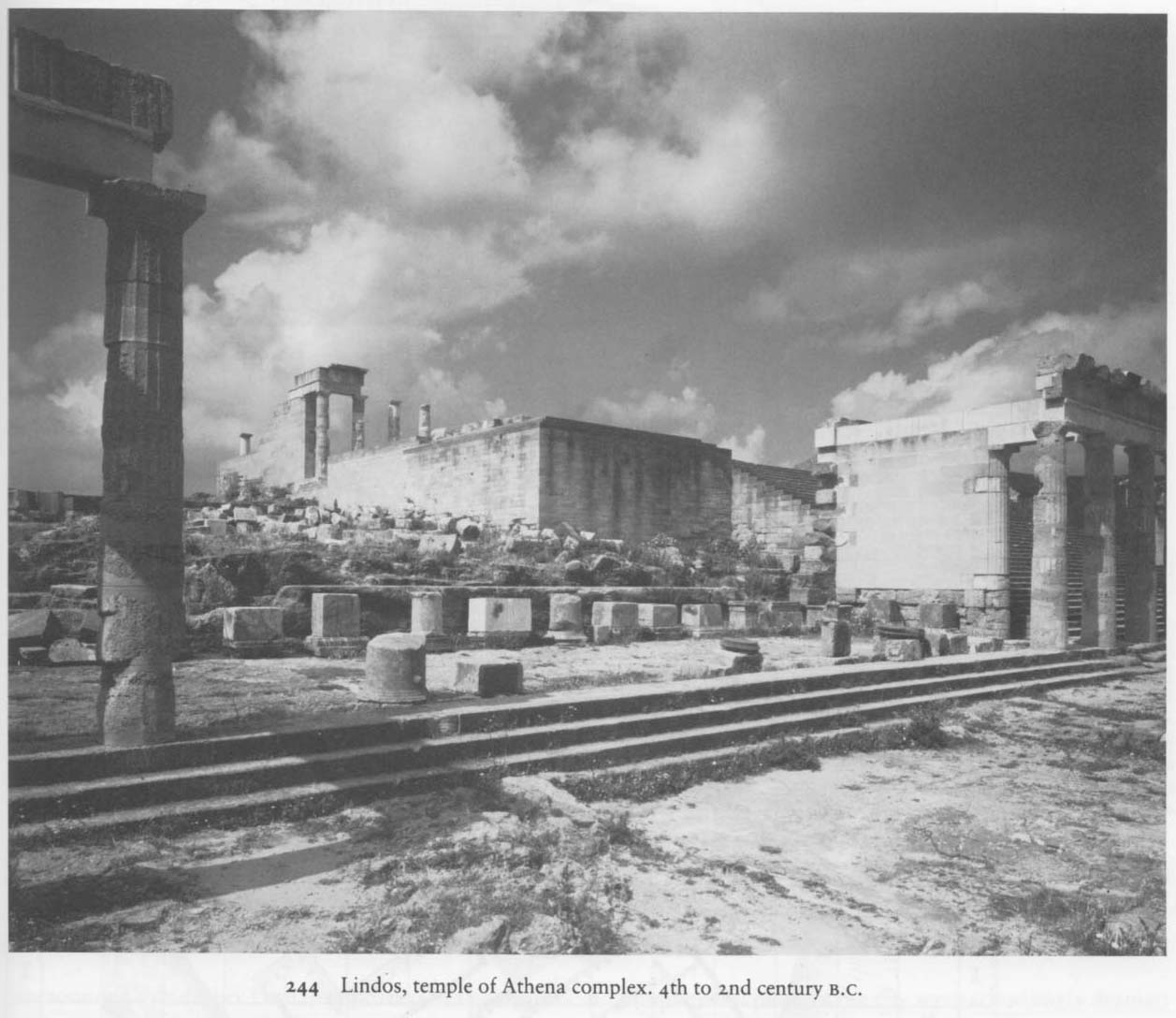 Λίνδος: ιερό της Αθηνάς
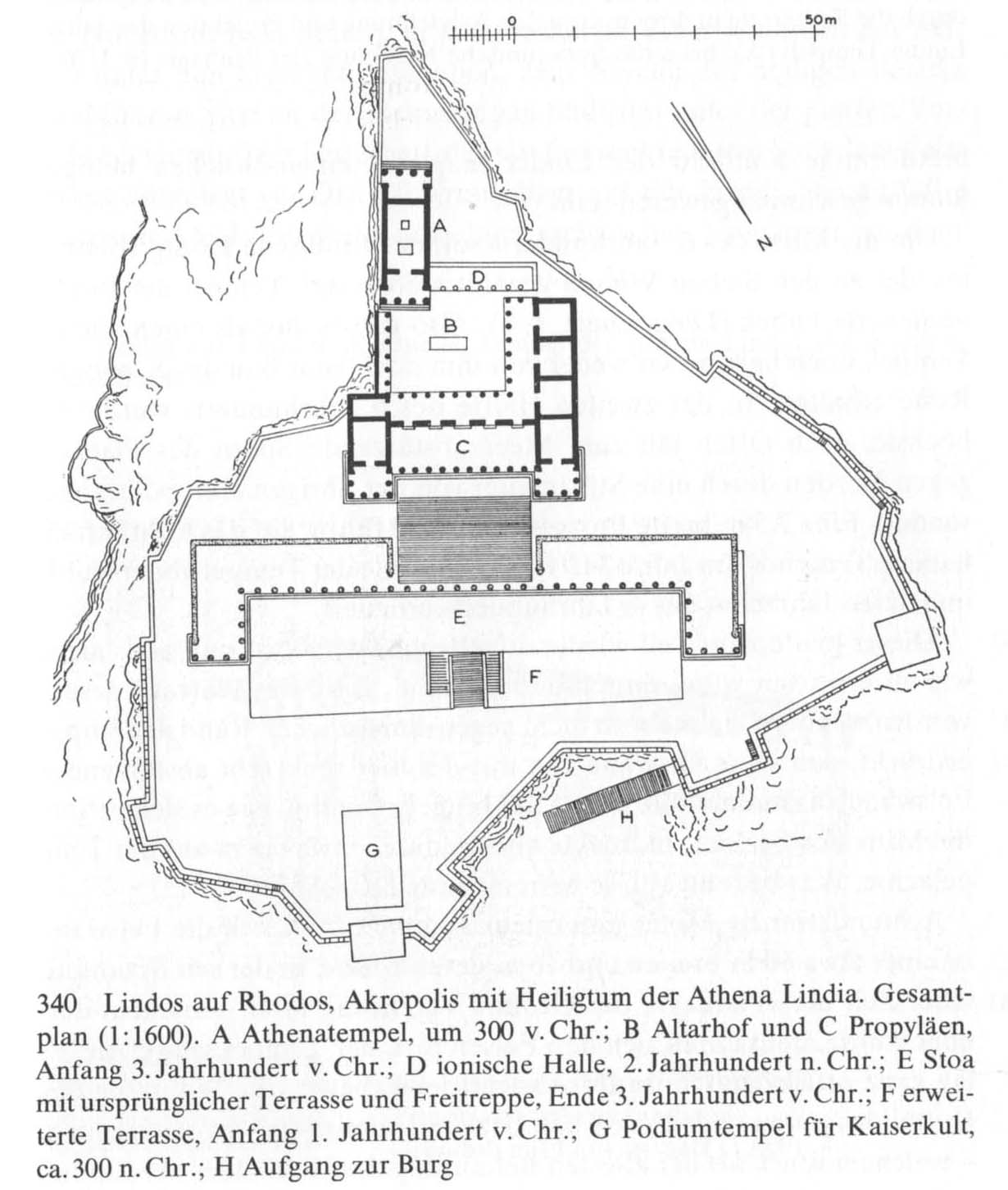 Λίνδος: ιερό της Αθηνάς
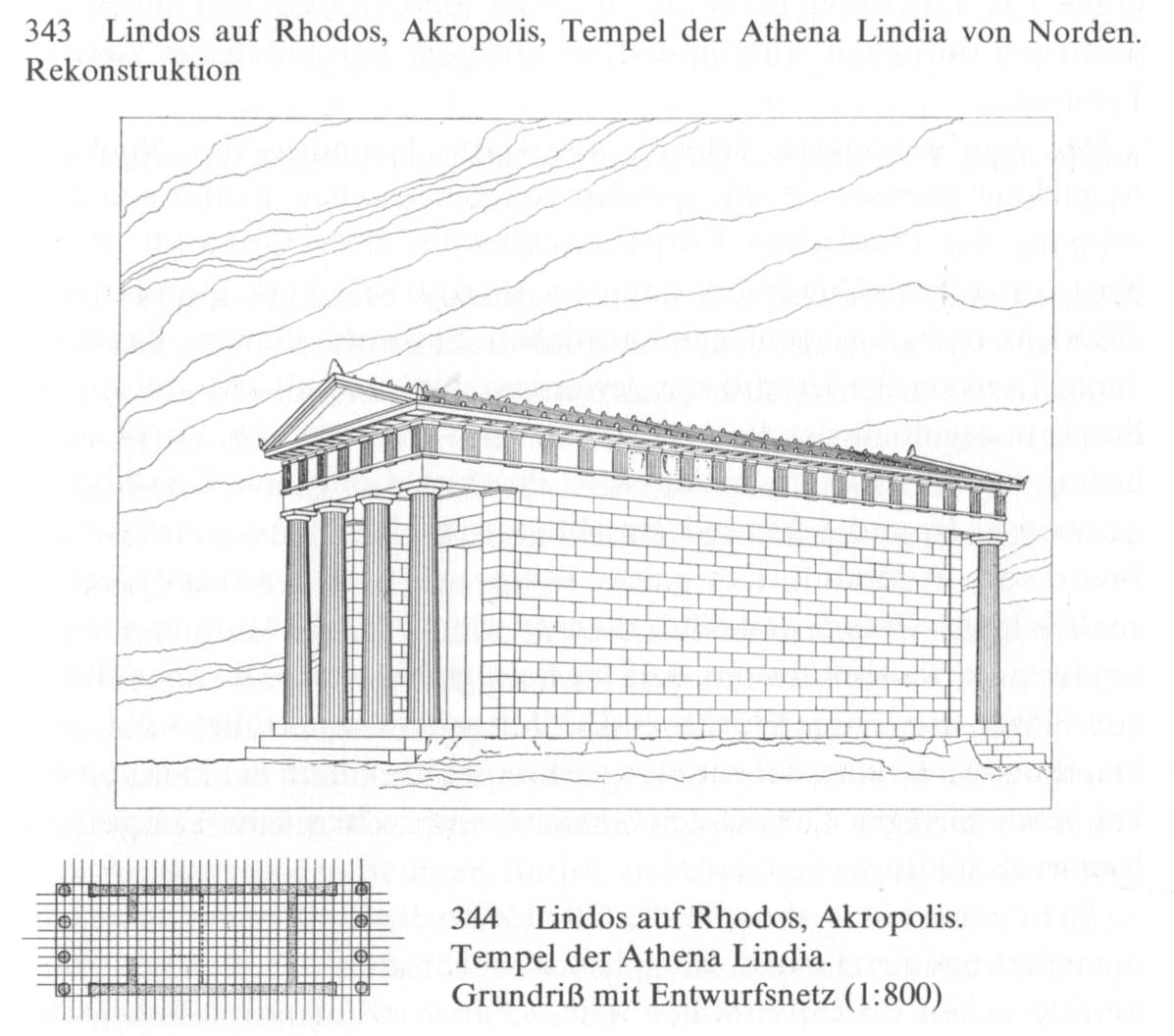 Λίνδος: ιερό της Αθηνάς. Ναός.
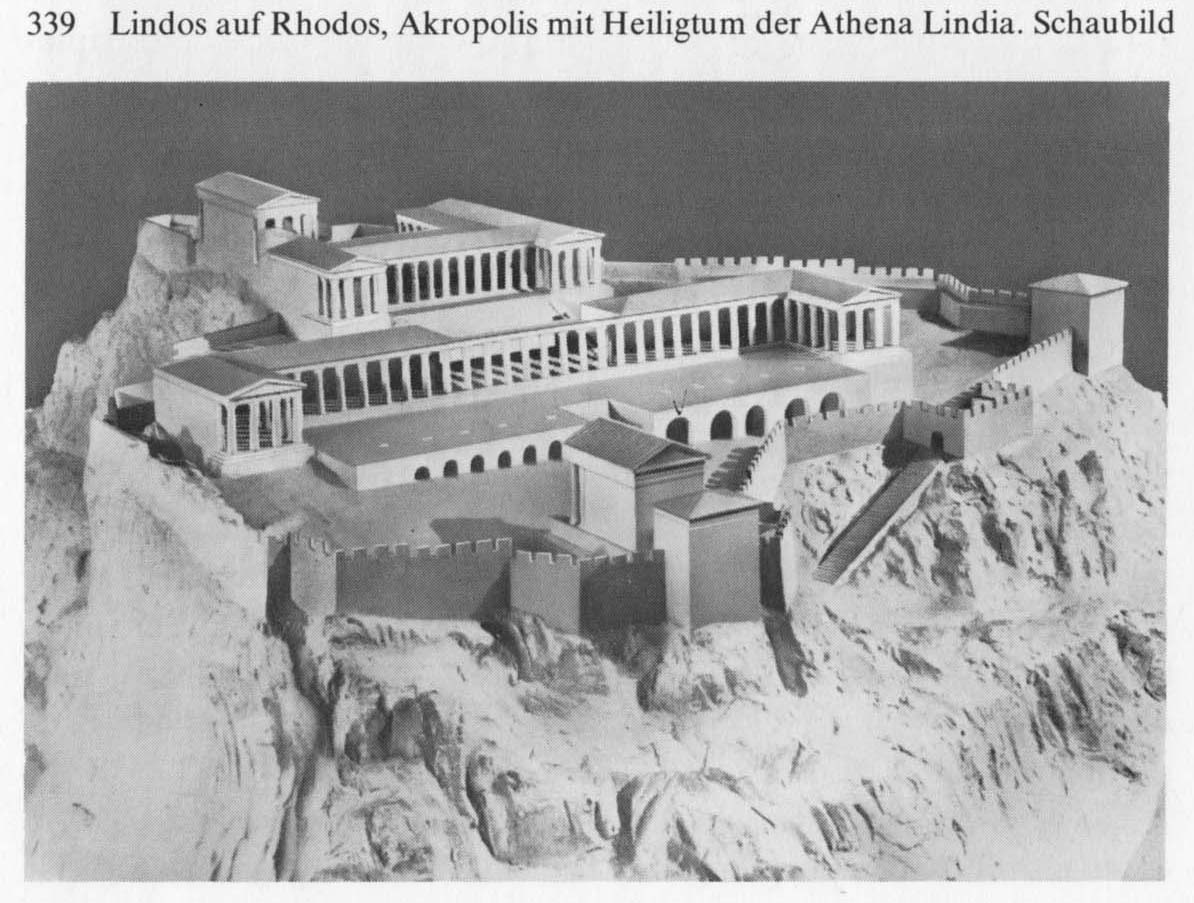 Λίνδος: ιερό της Αθηνάς
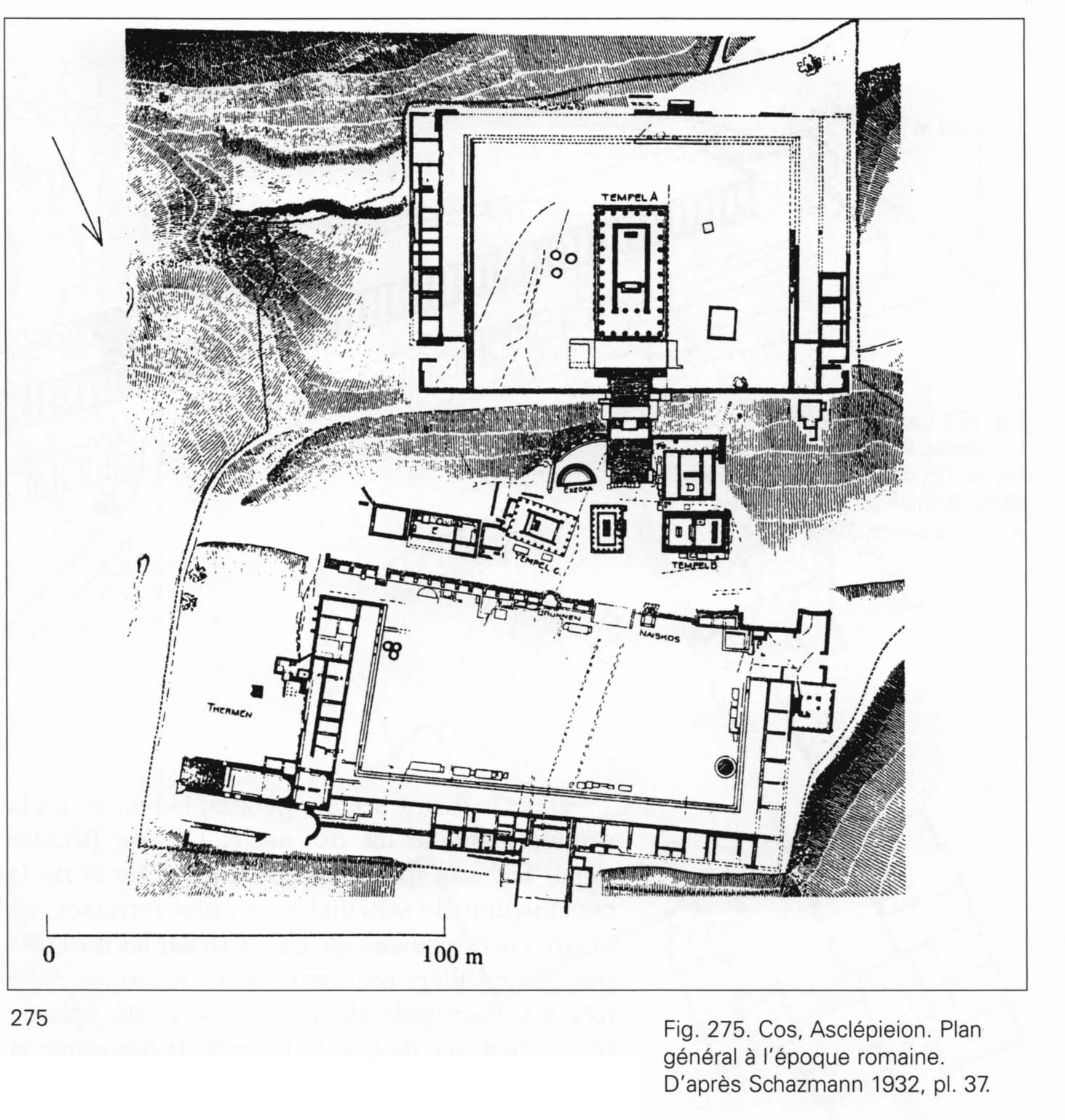 Κως: Ασκληπιείο
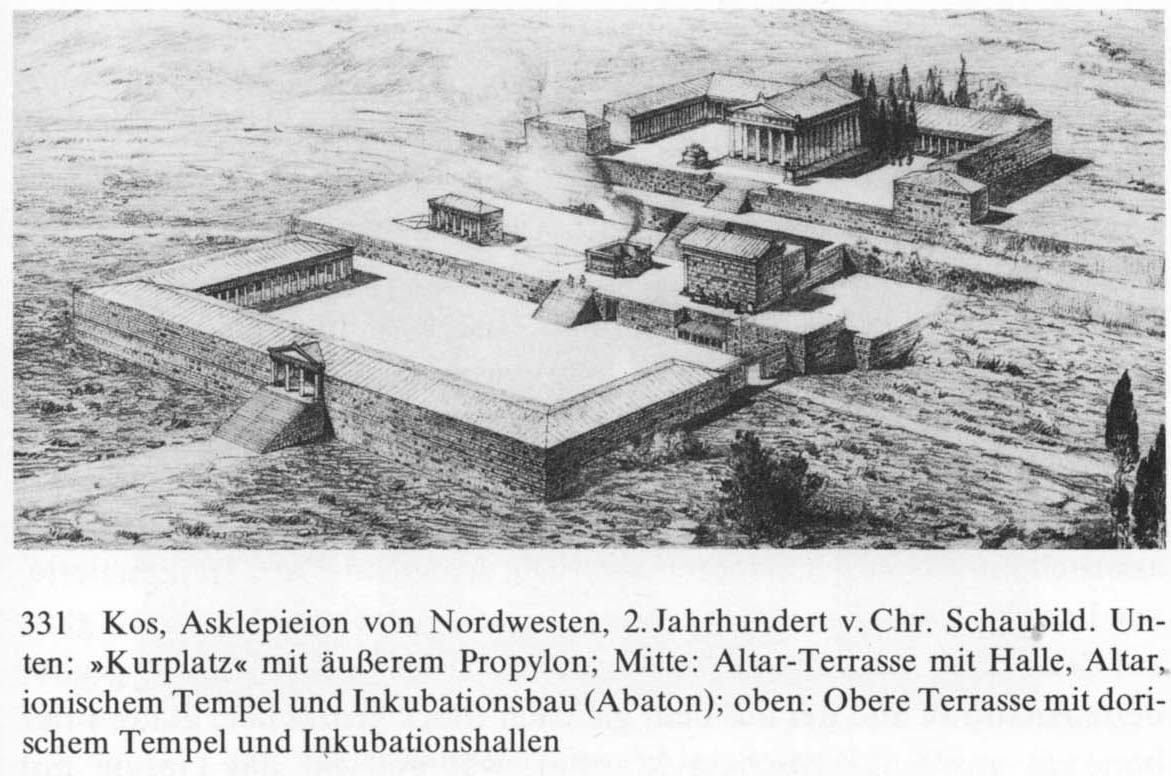 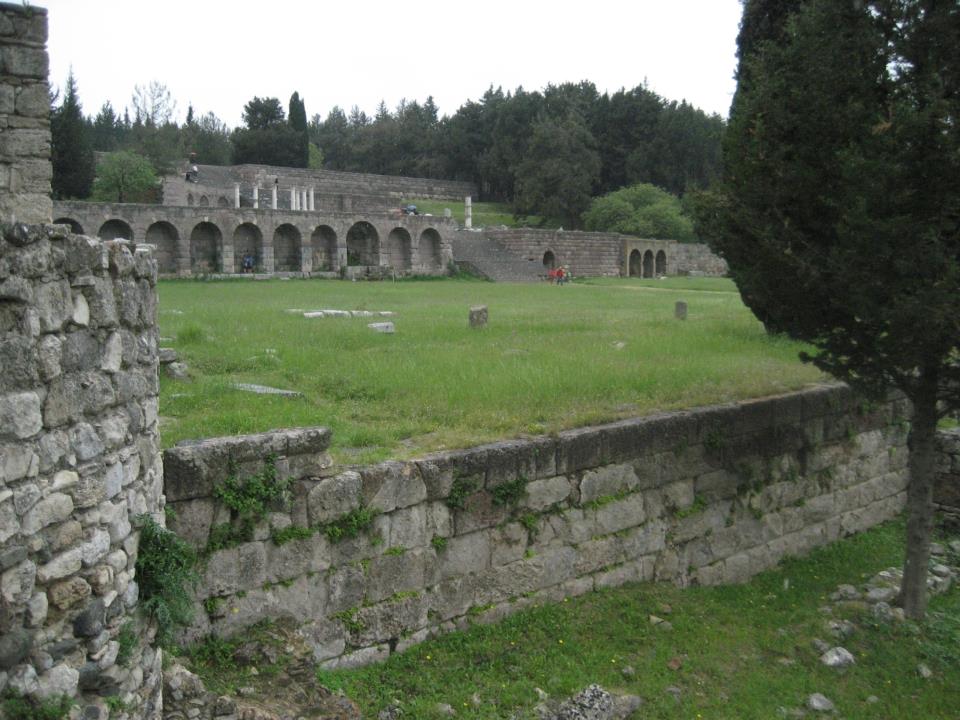 Κως: Ασκληπιείο
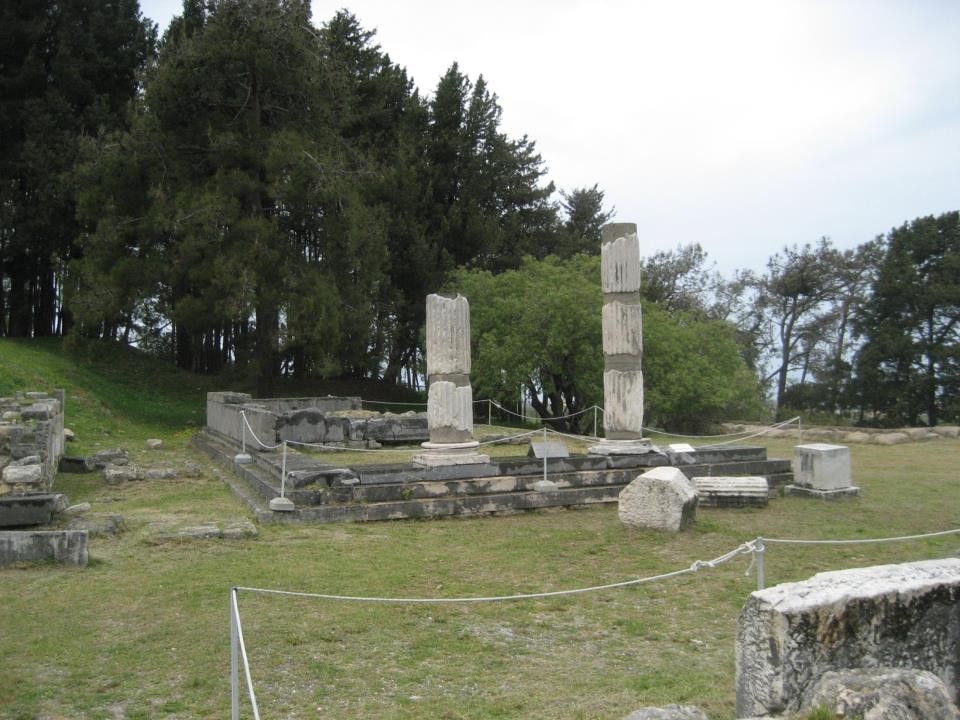 Κως, Ασκληπιείο: o ιωνικός ναός στο μεσαίο άνδηρο
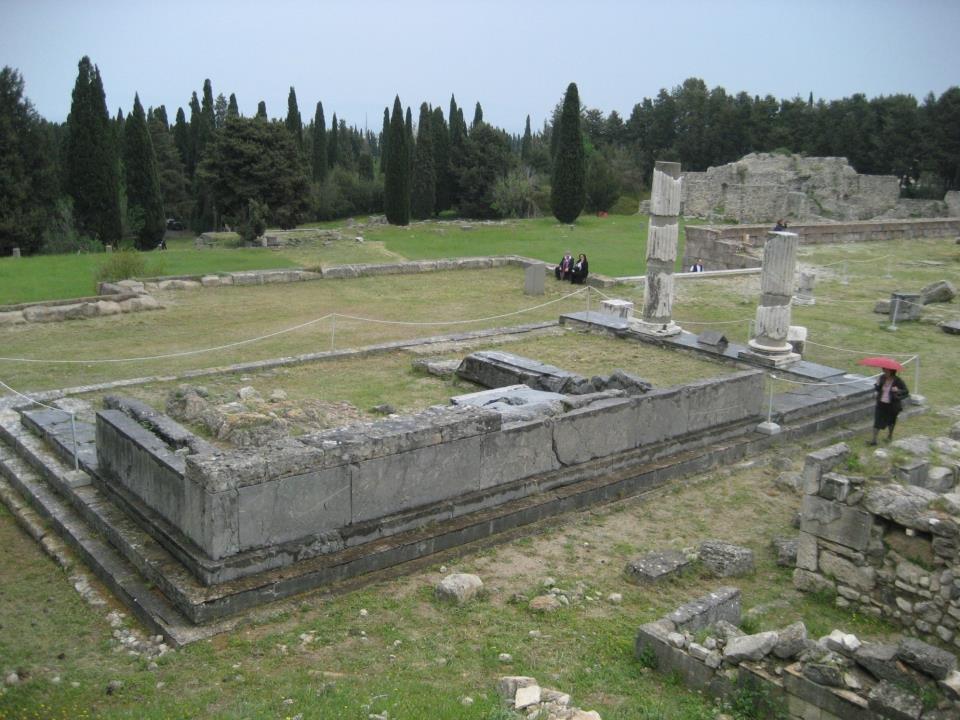 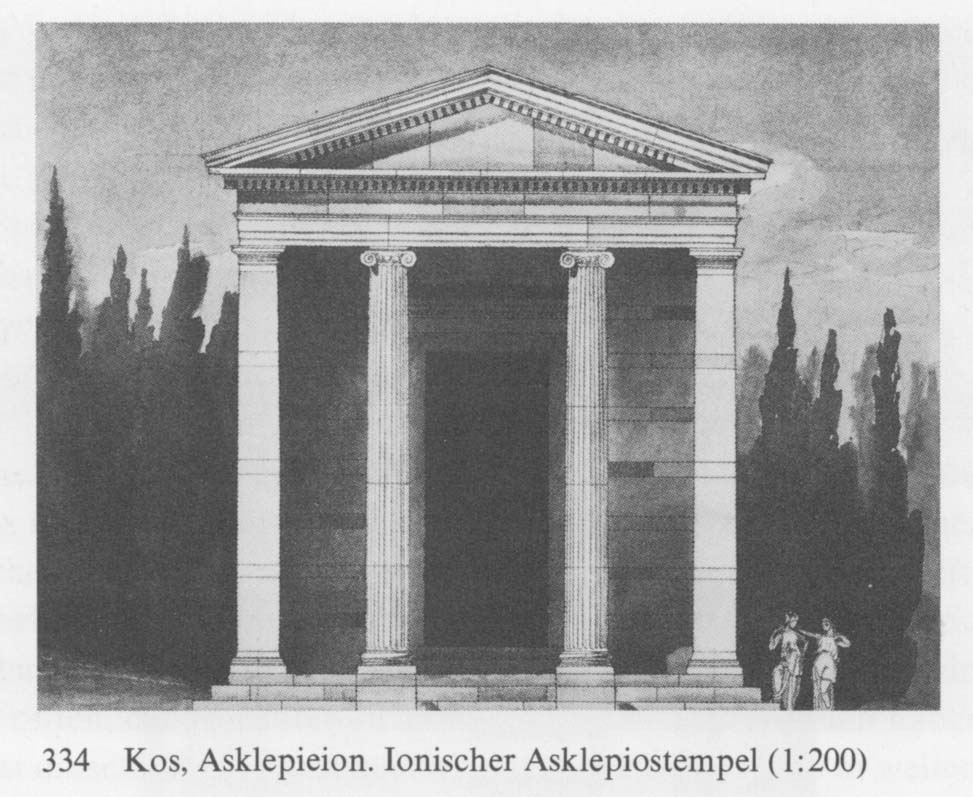 Κως: Ασκληπιείο. Ιωνικός ναός
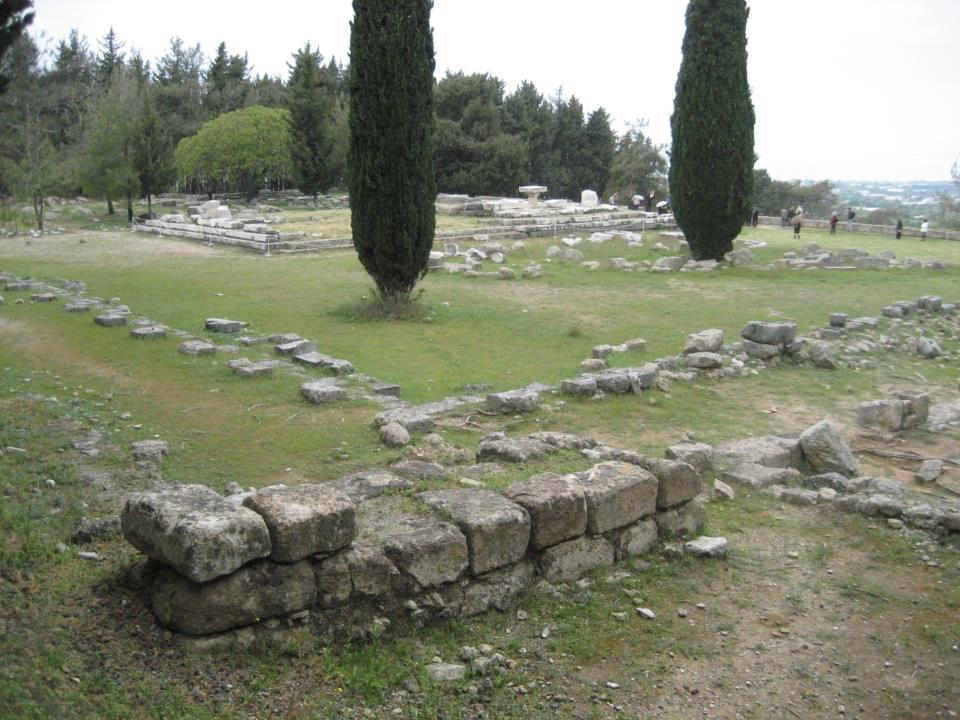 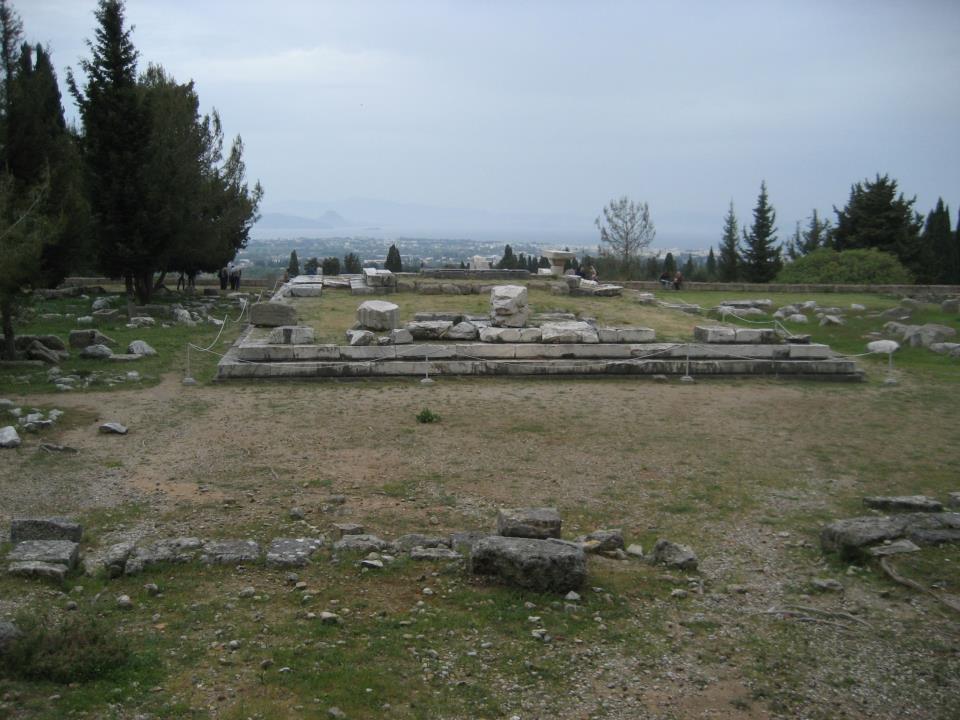 Κως, Ασκληπιείο: τα κατάλοιπα του δωρικού ναού στο ανώτερο άνδηρο
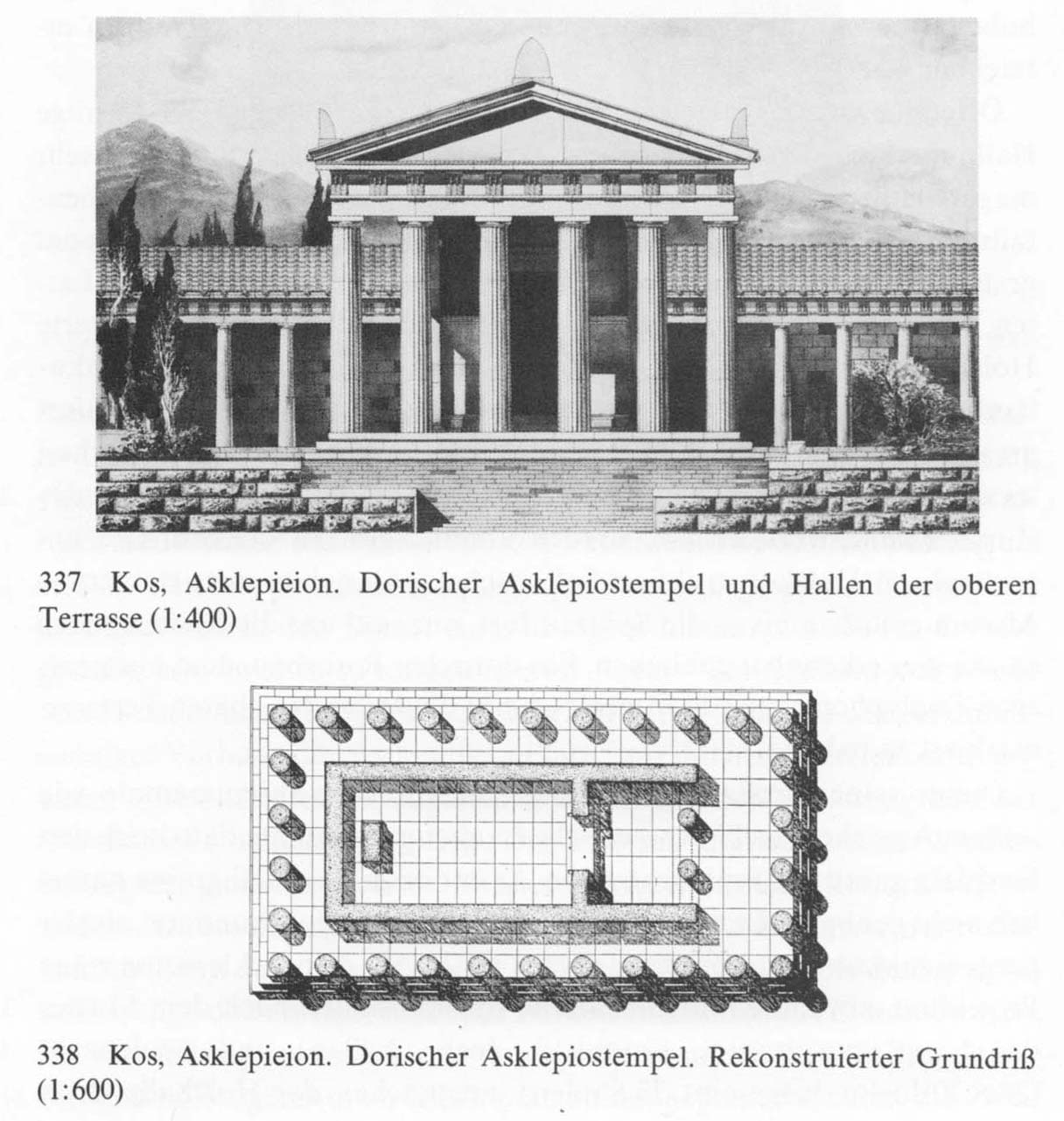 Κως: Ασκληπιείο. 
Δωρικός ναός
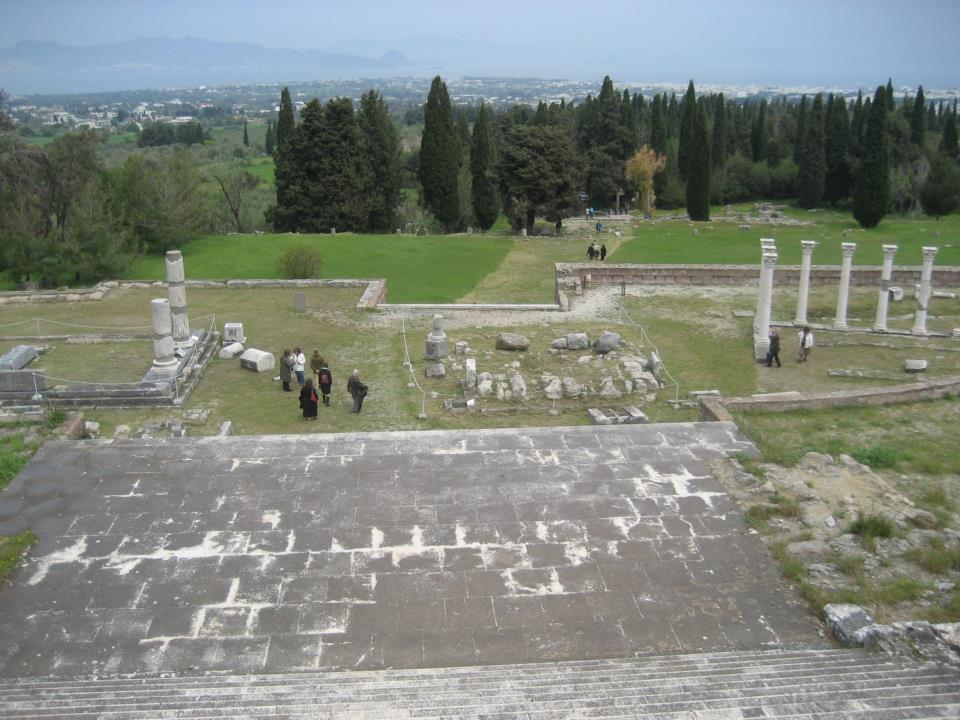 Κως: Ασκληπιείο
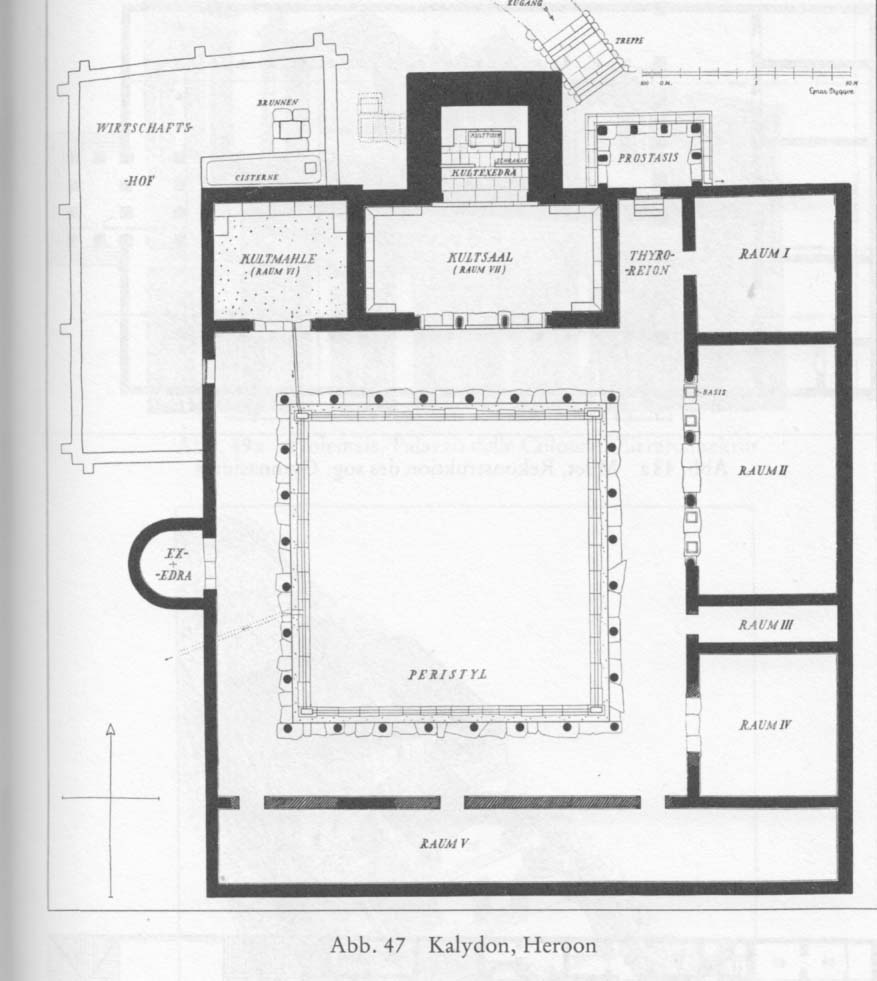 Καλυδών: Ηρώον
Καλυδών: Ηρώον
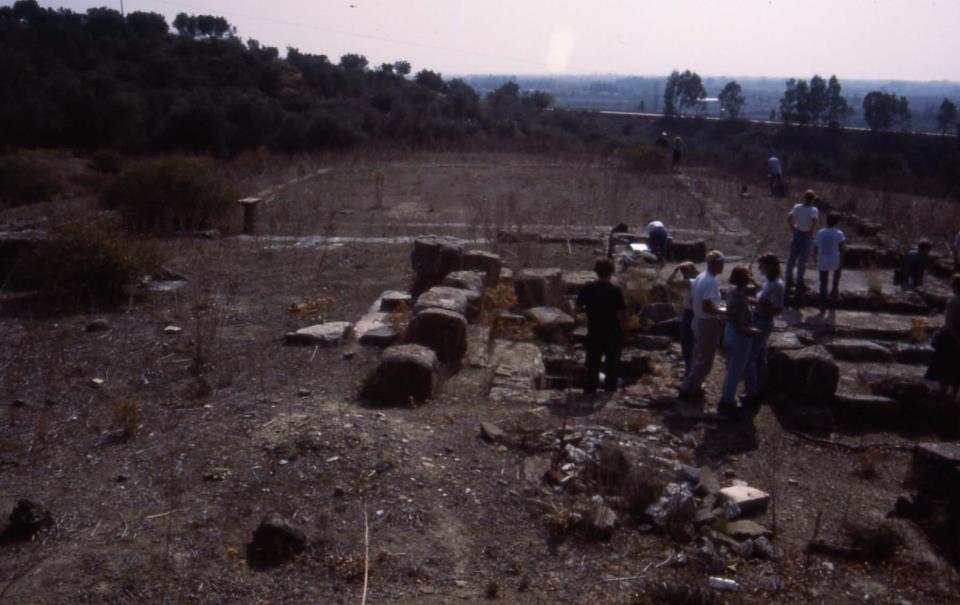 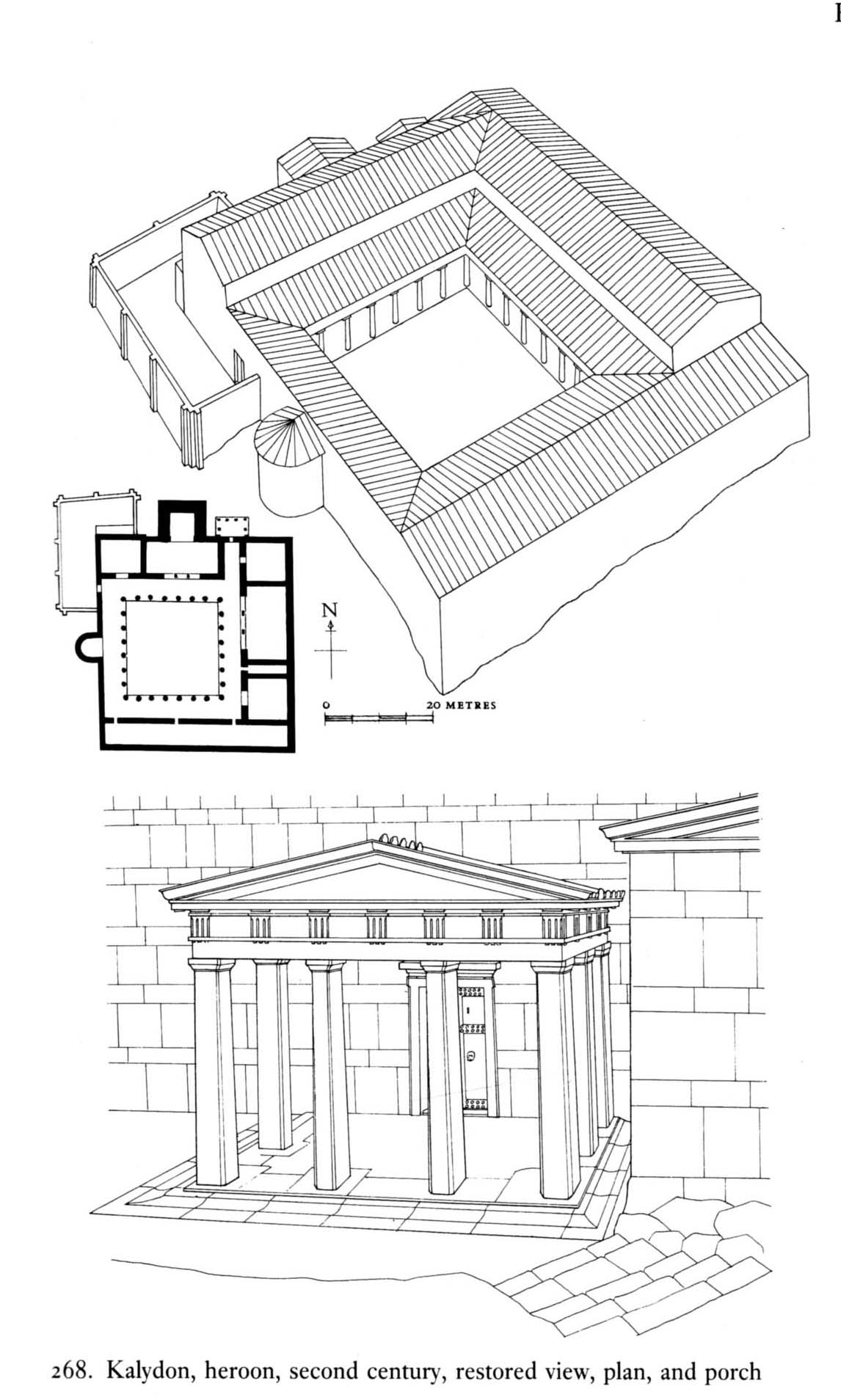 Καλυδών: Ηρώον